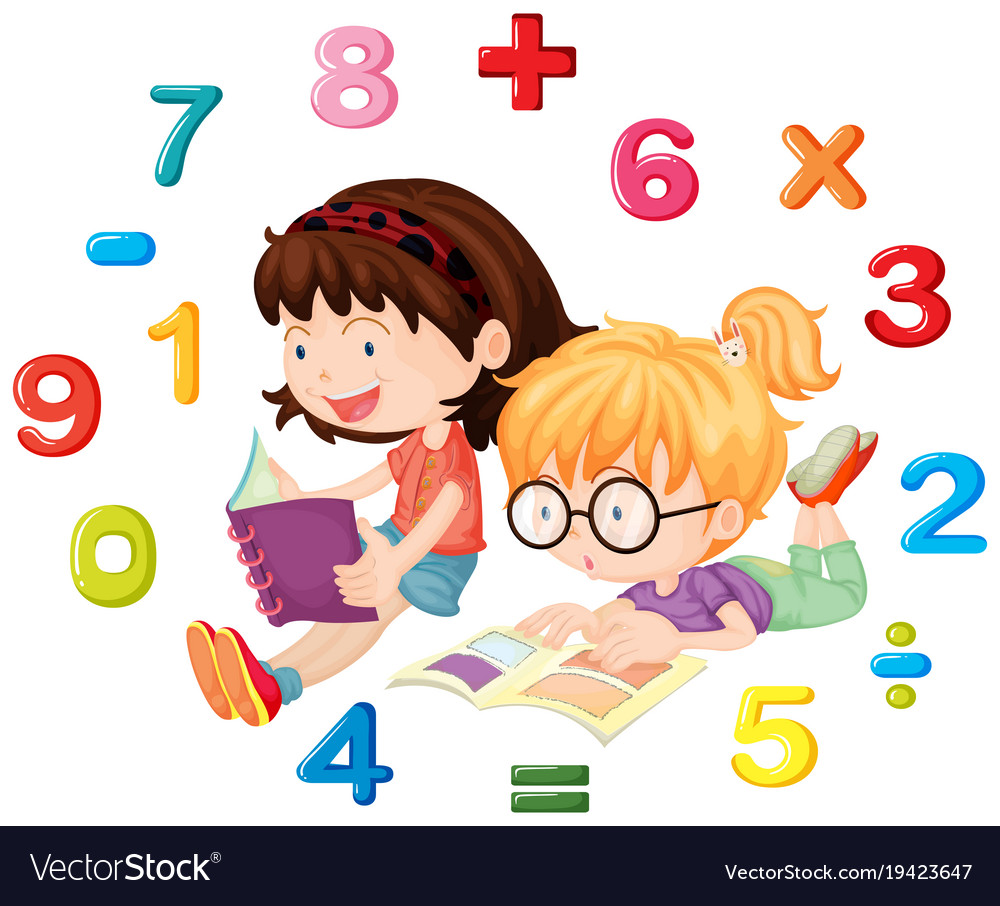 Математика
1 клас
Урок 22
Число і цифра 7
Організація класу
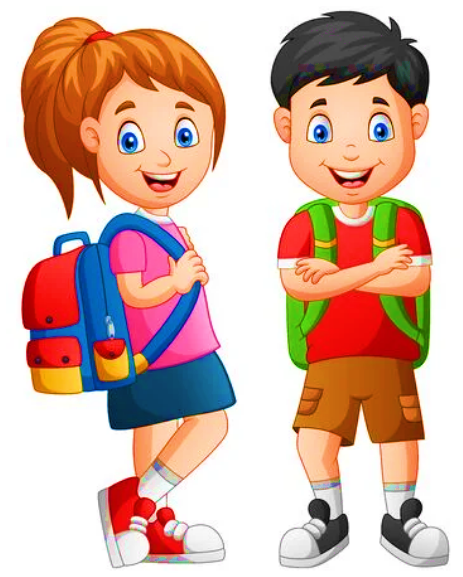 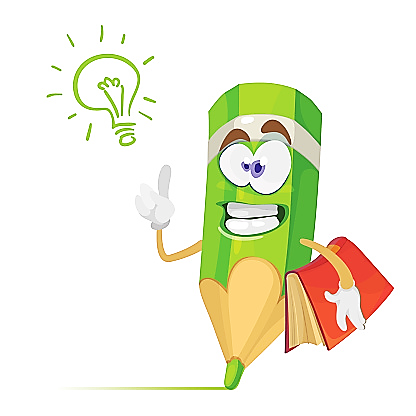 Добрий день, 
дорогі друзі!
На вас чекає гарний день.
Бачу, всі веселі і здорові
До уроку всі готові!
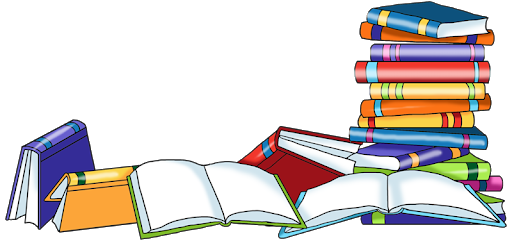 Лічба у порядку зростання
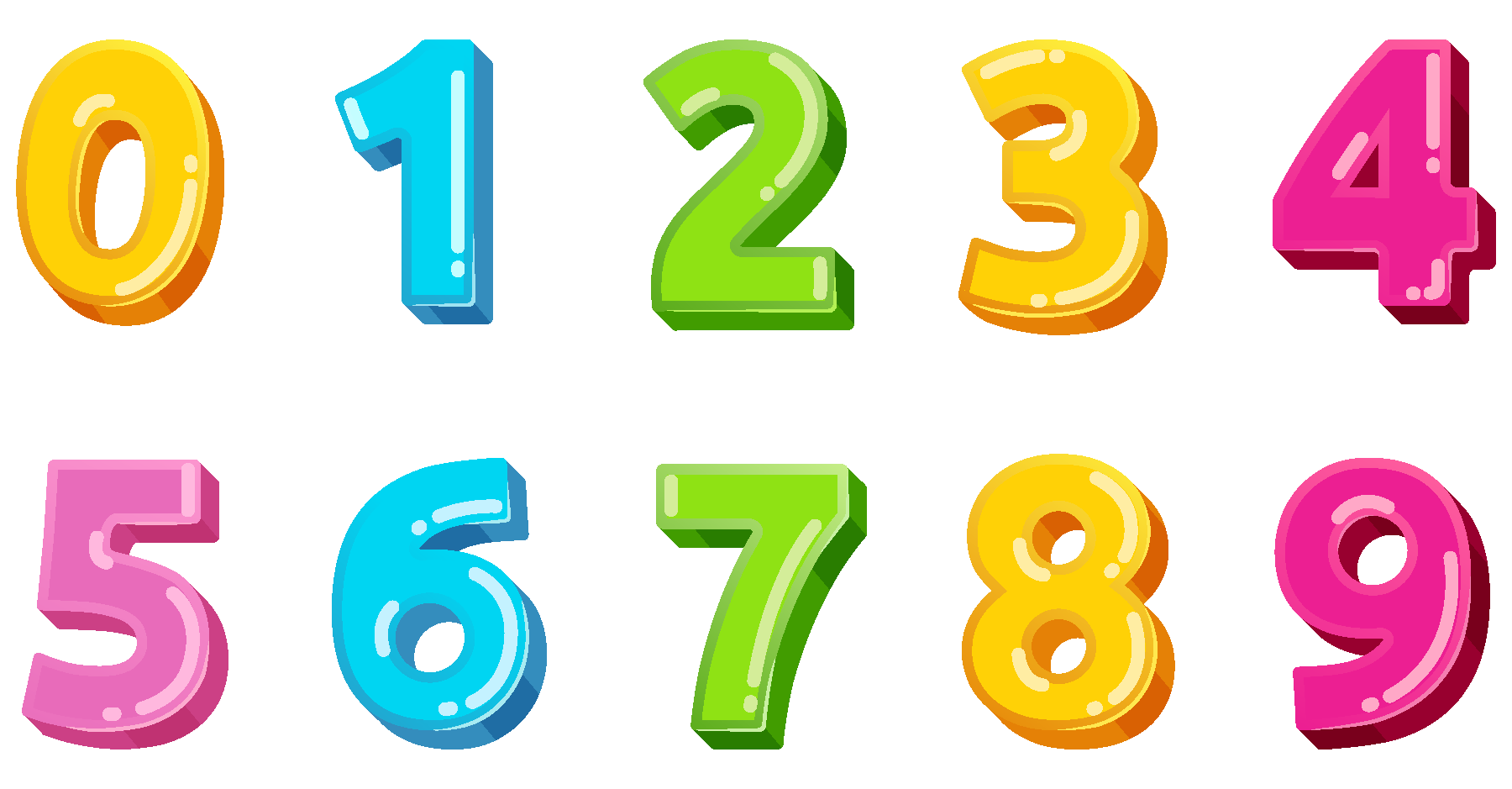 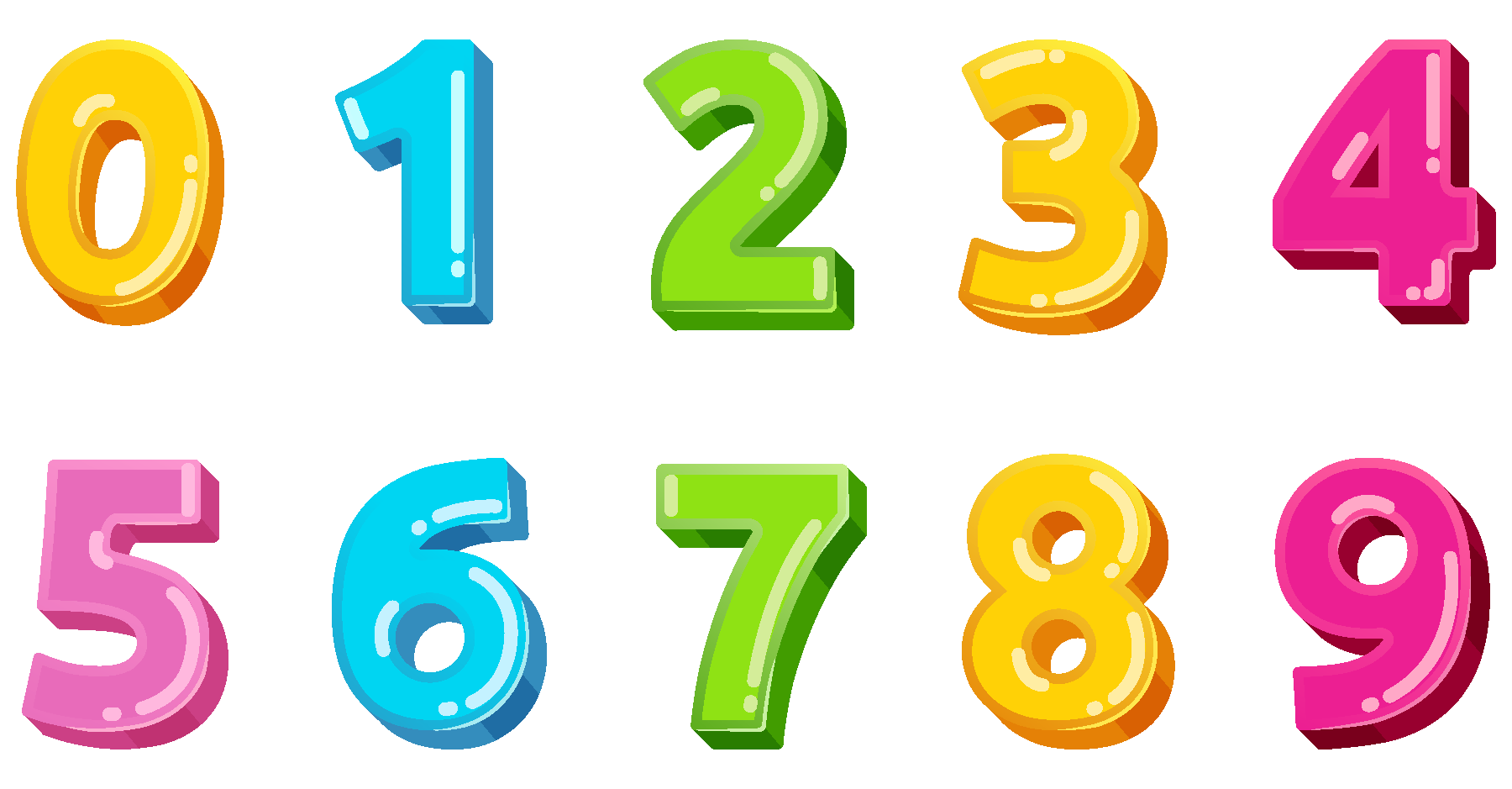 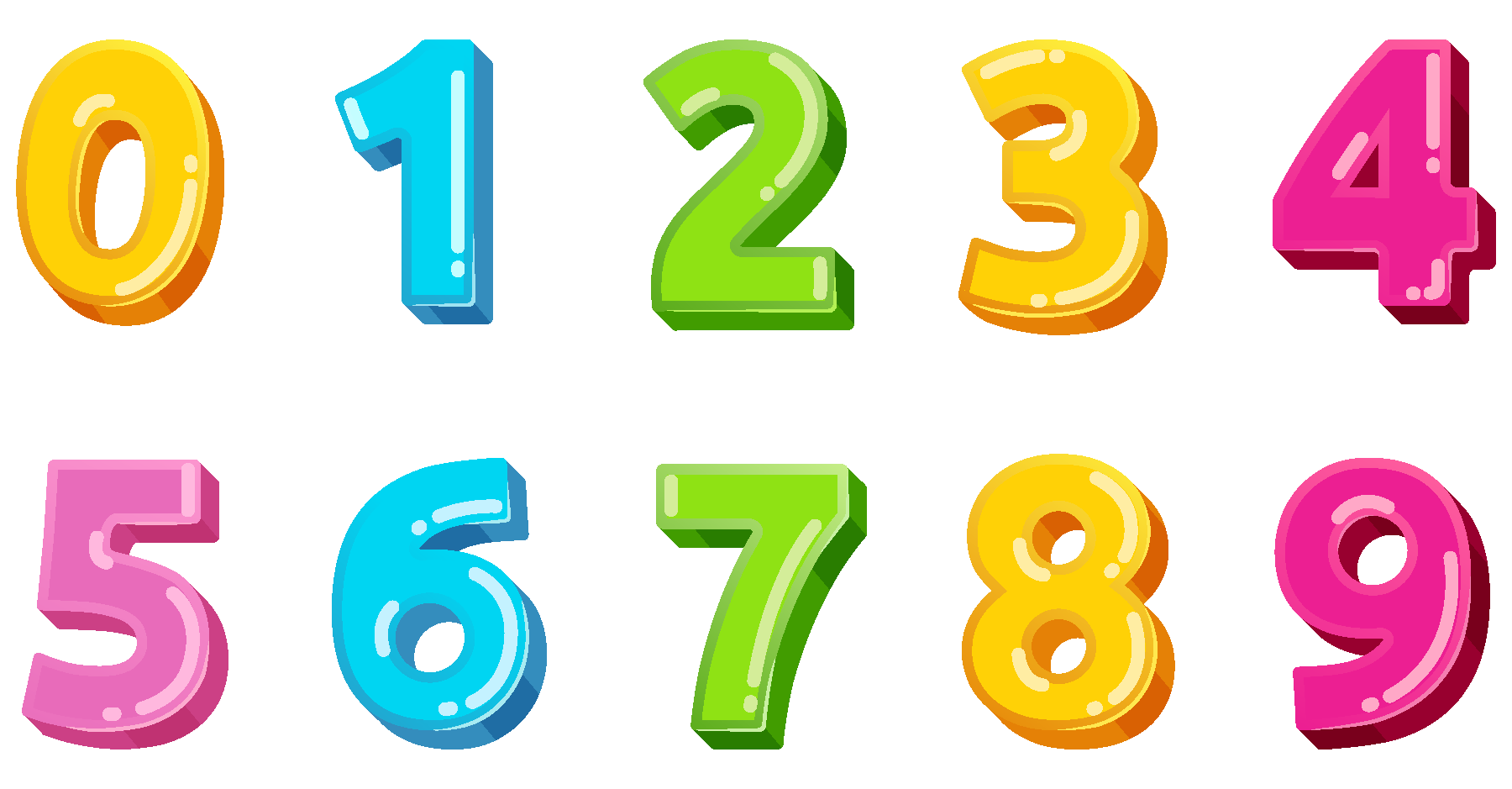 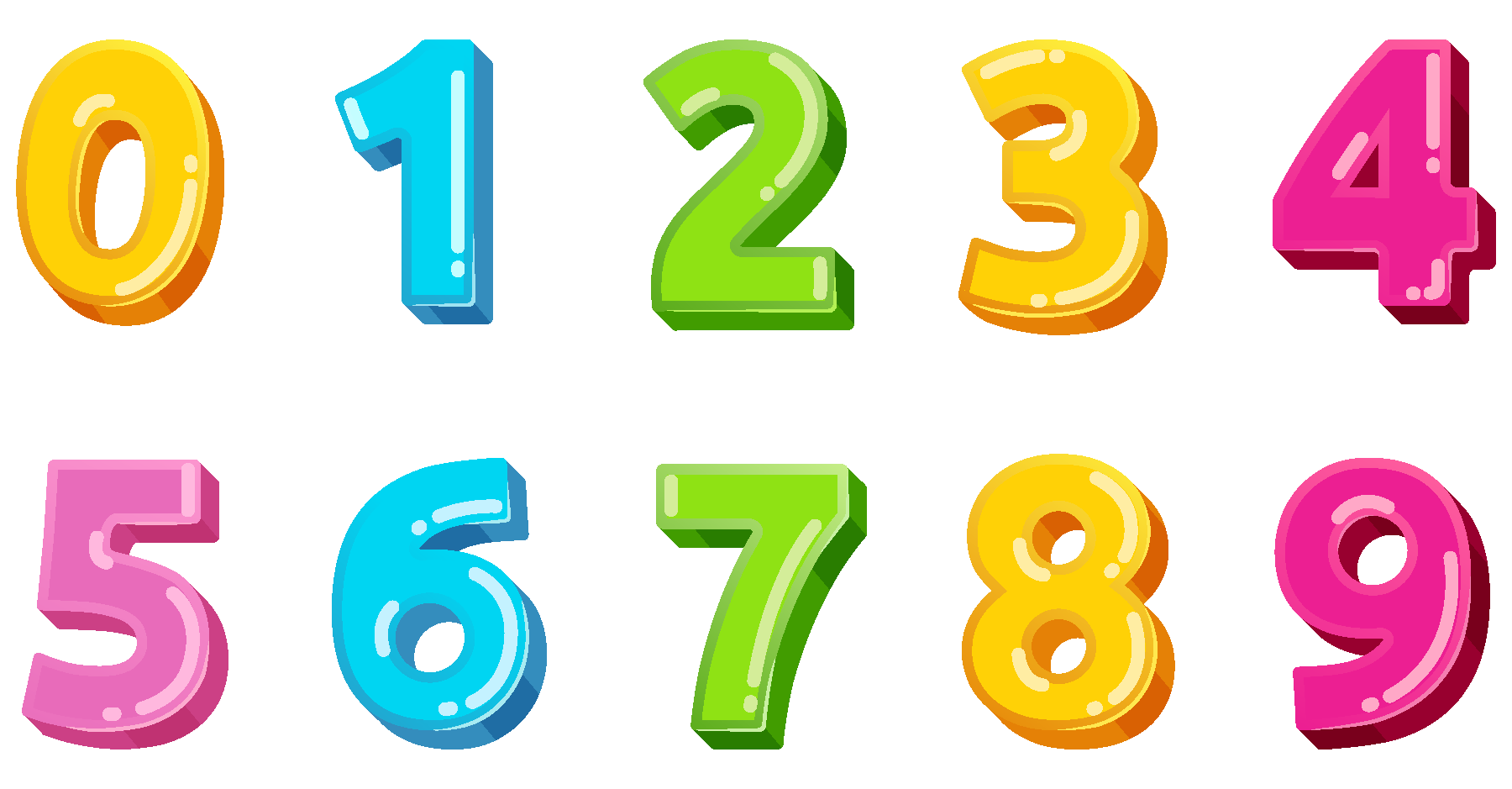 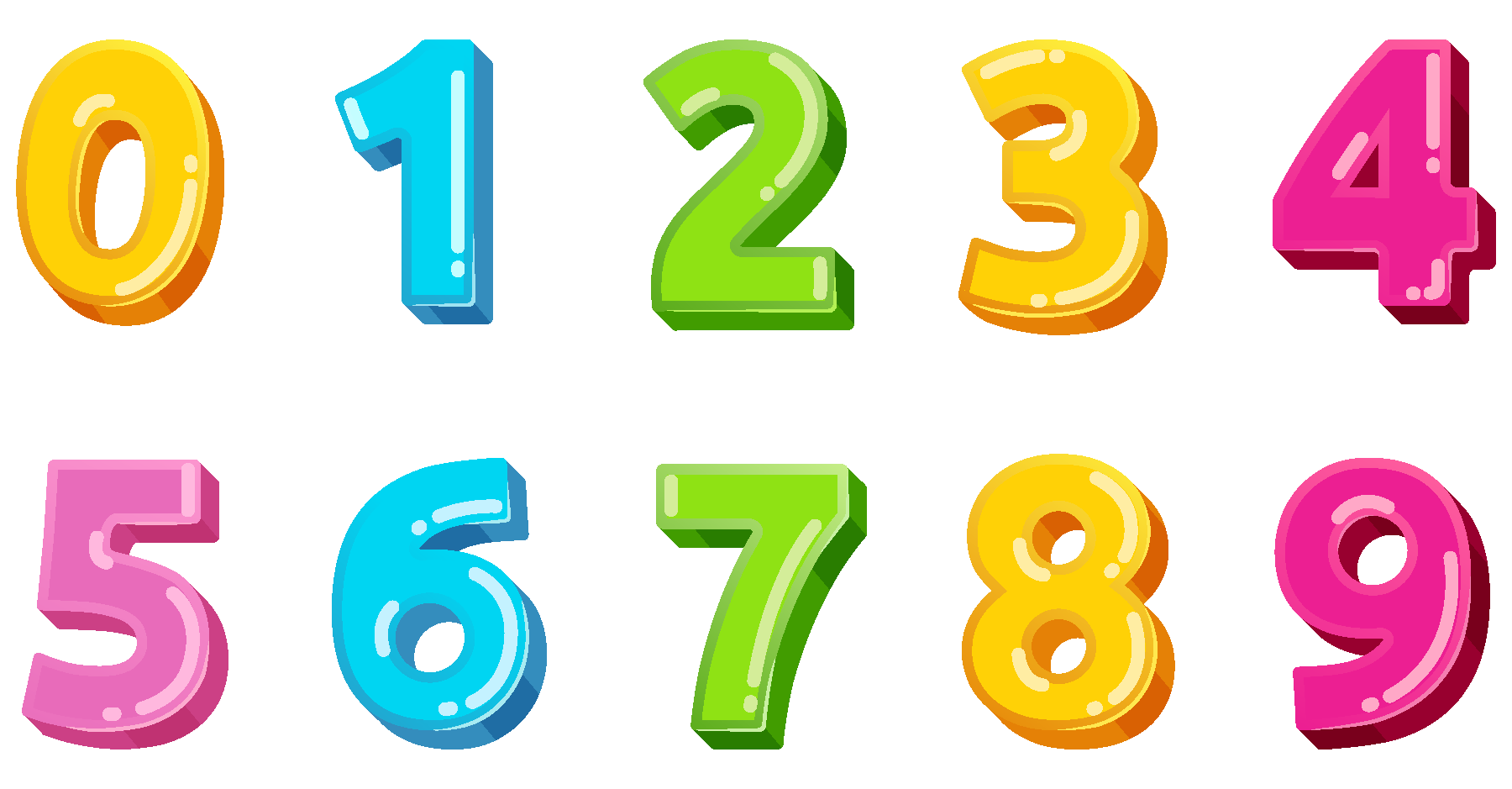 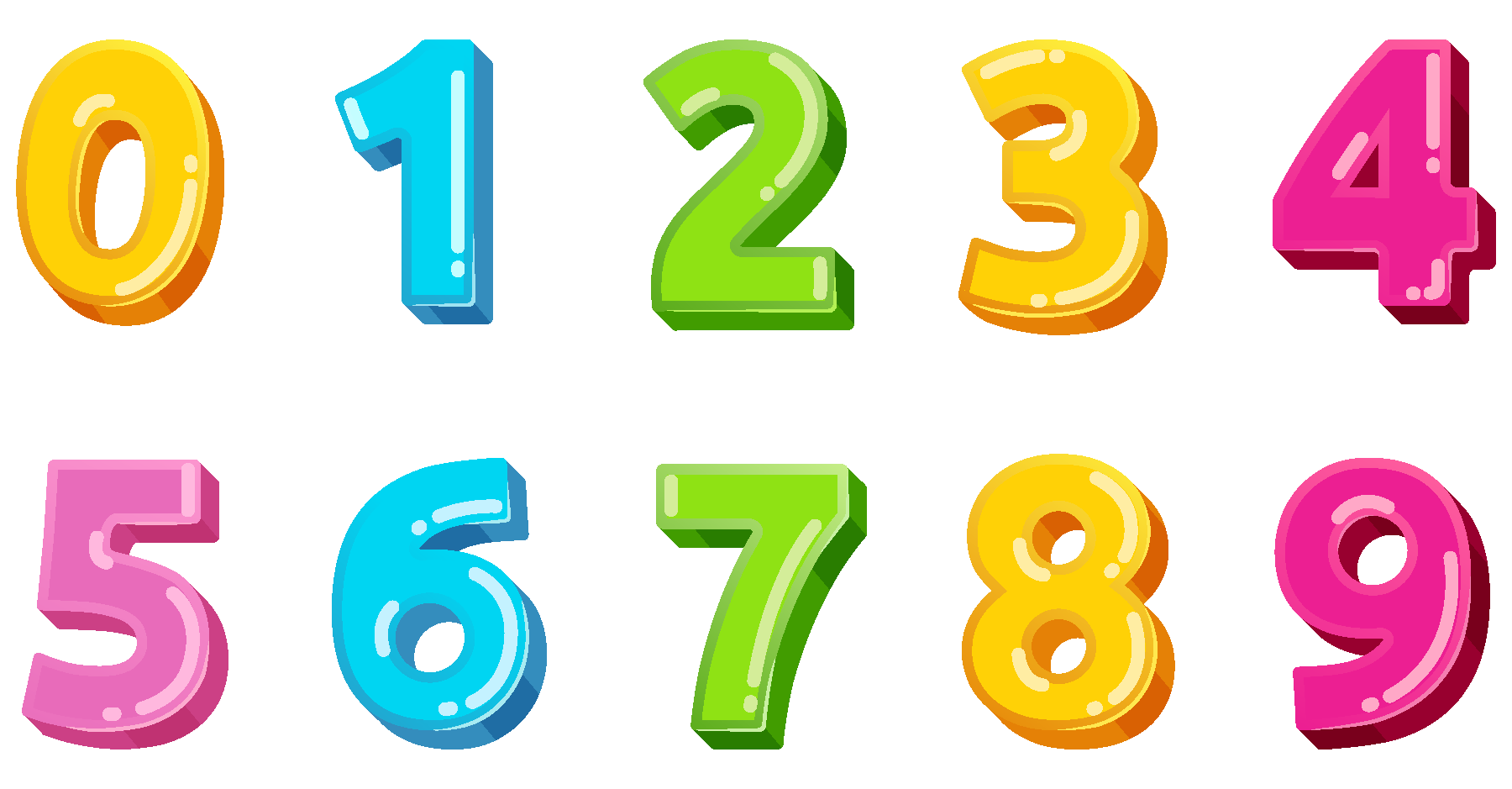 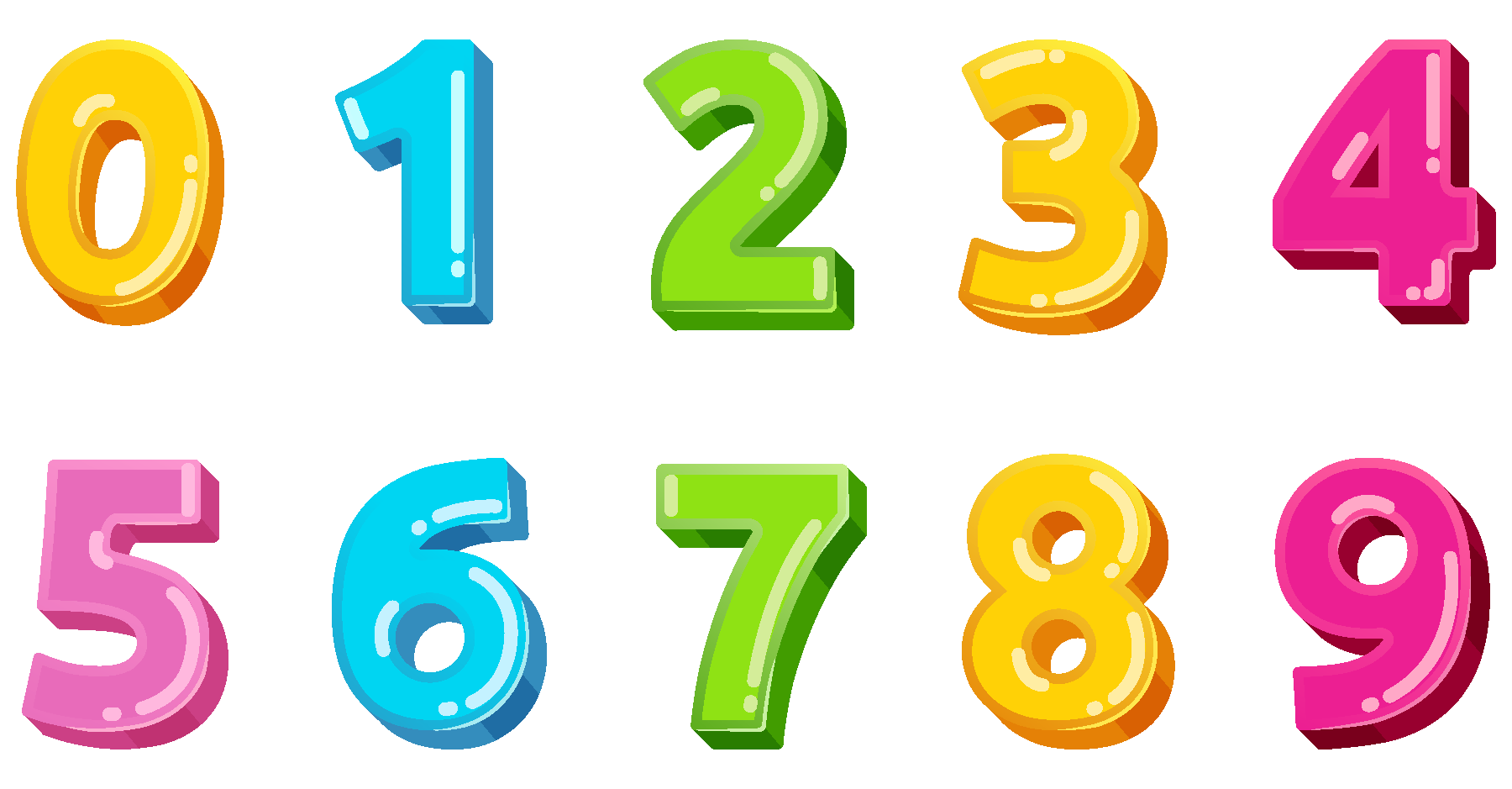 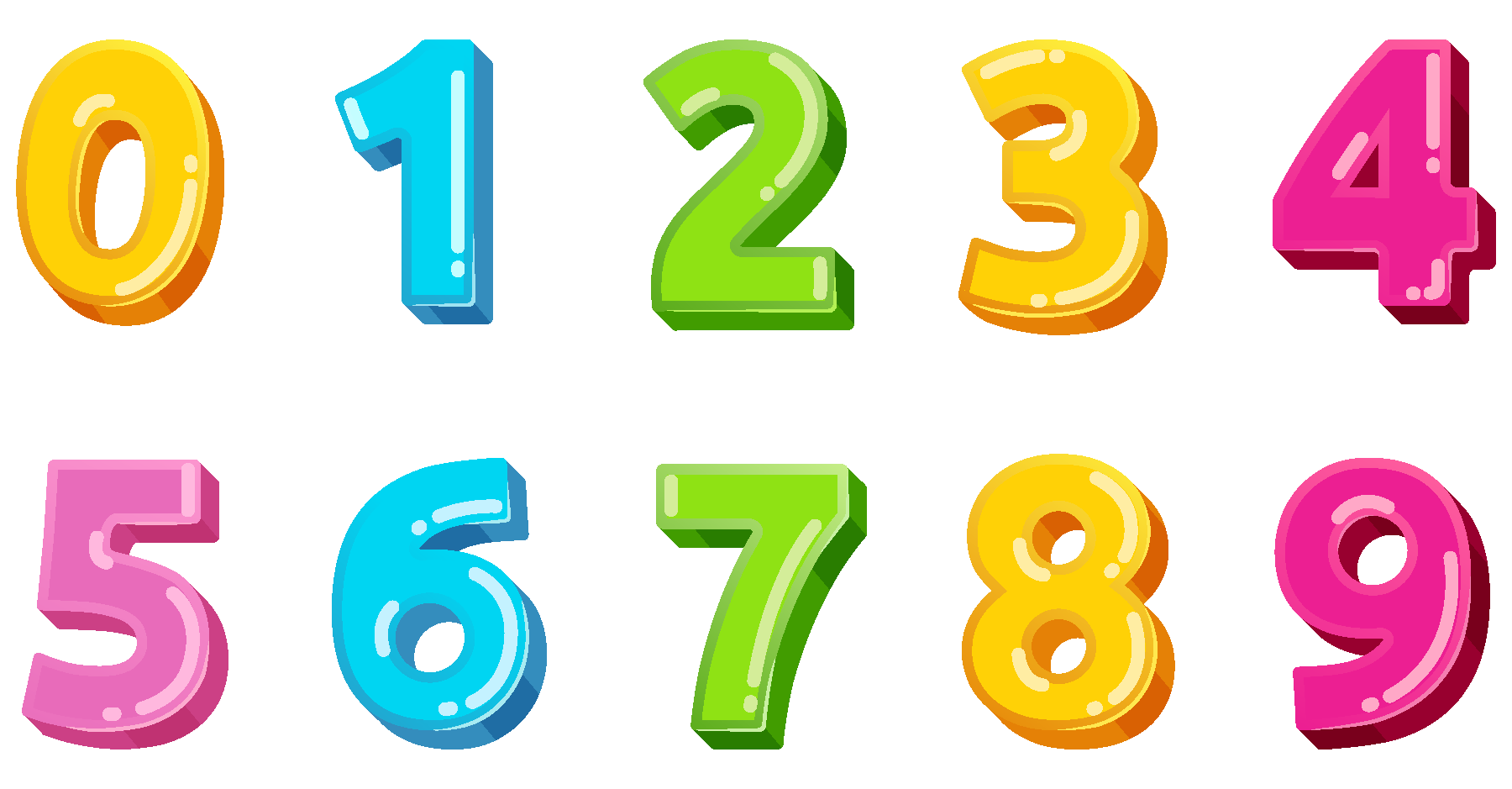 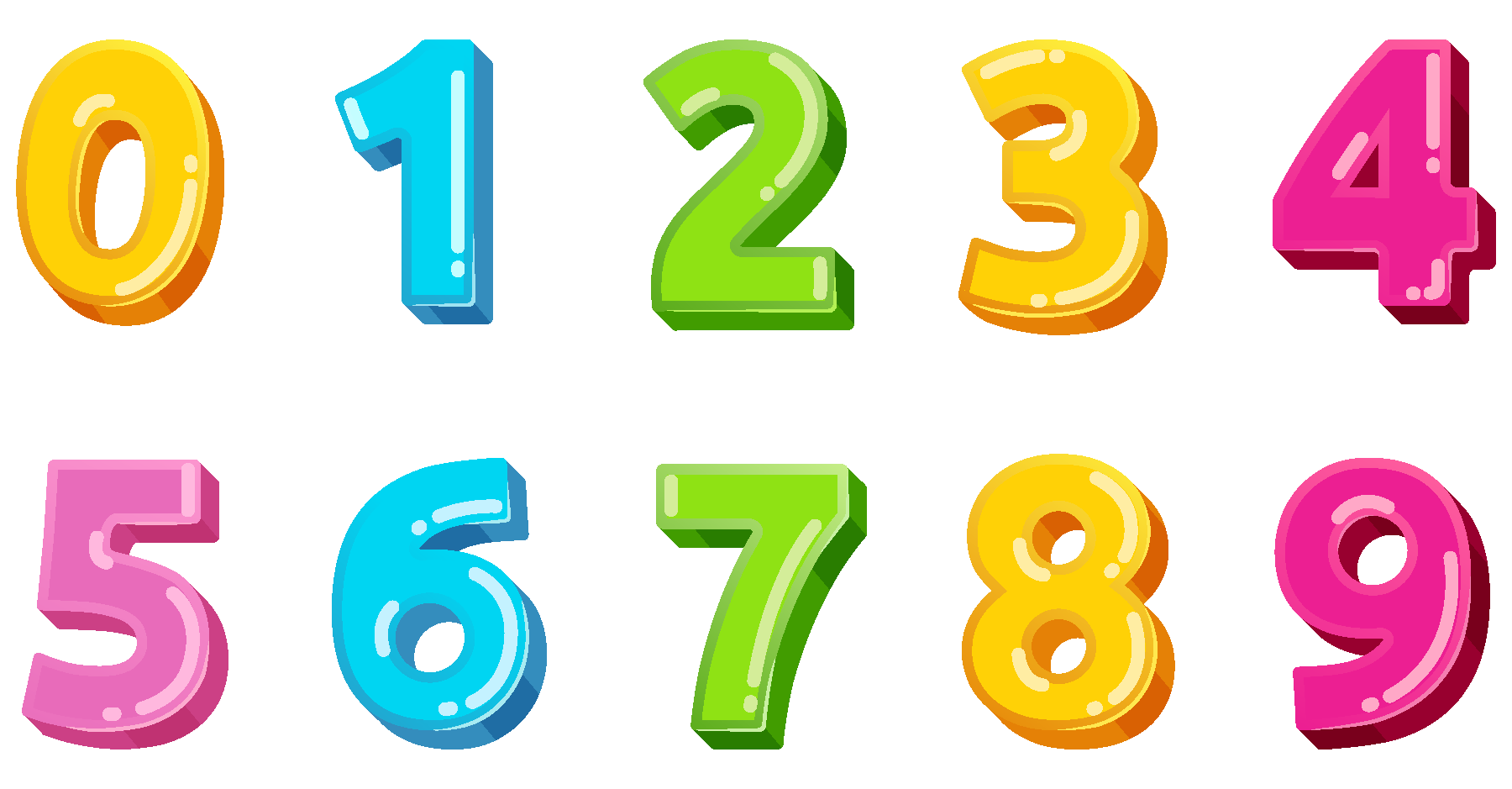 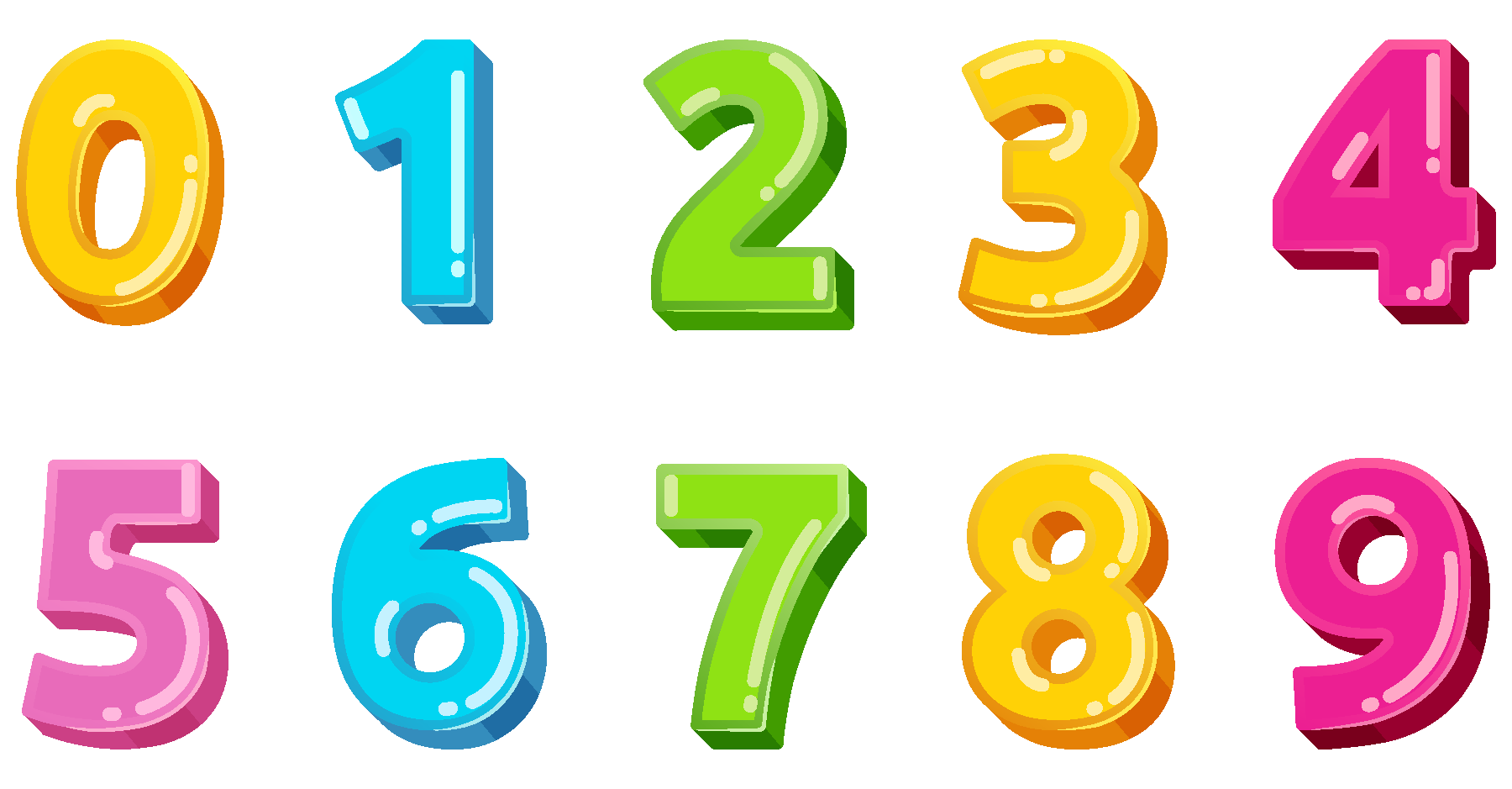 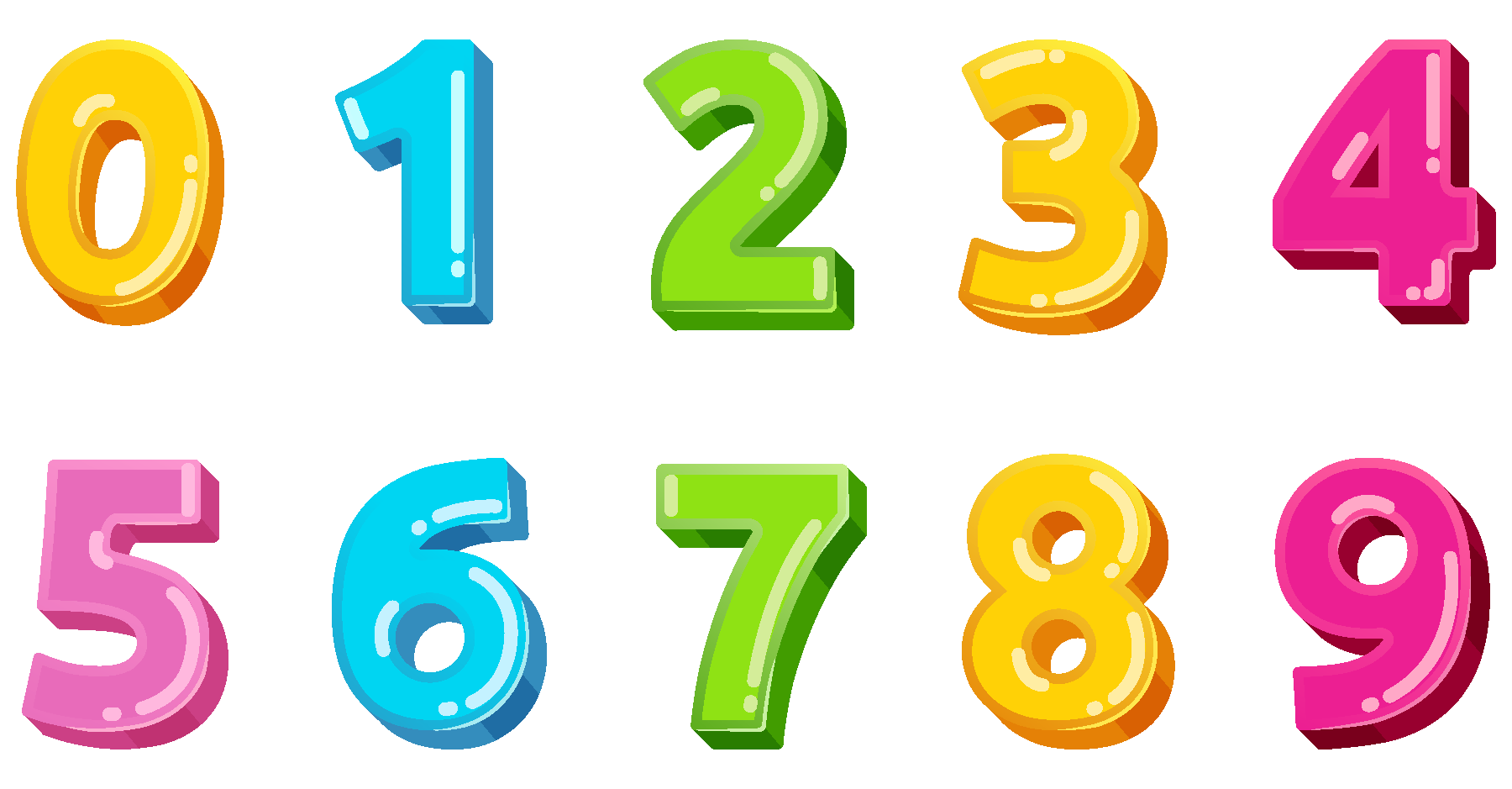 Лічба у порядку спадання
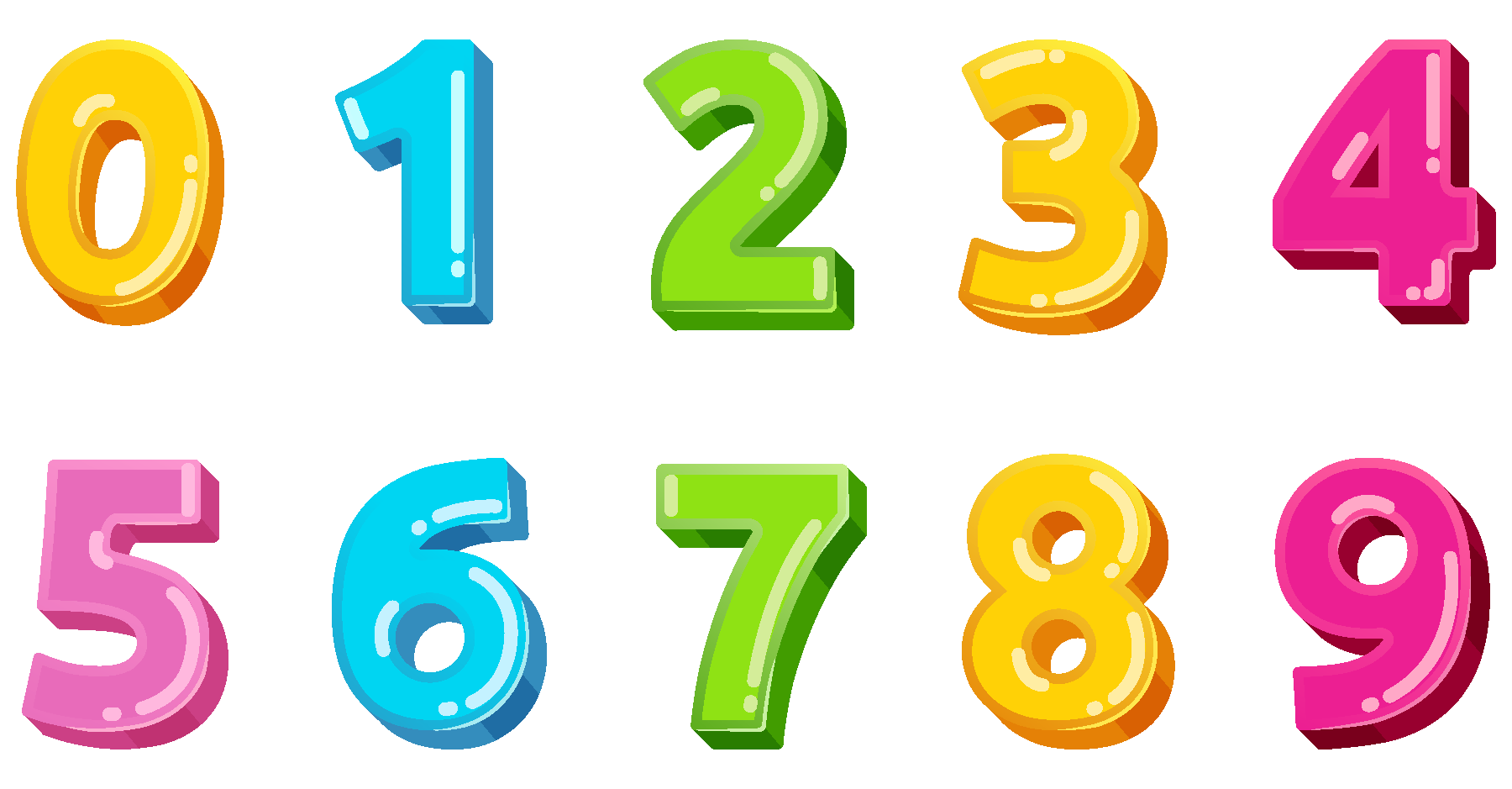 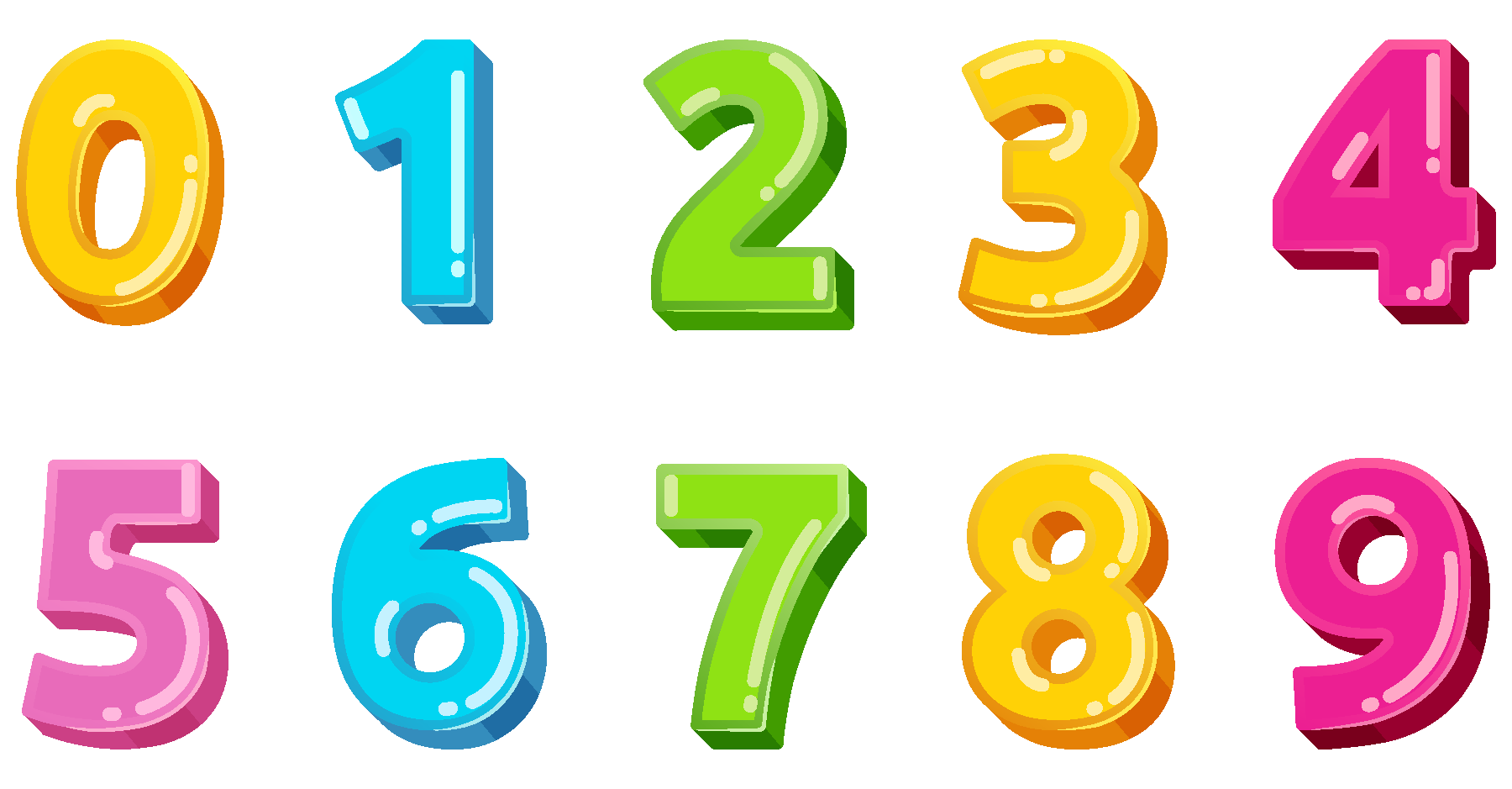 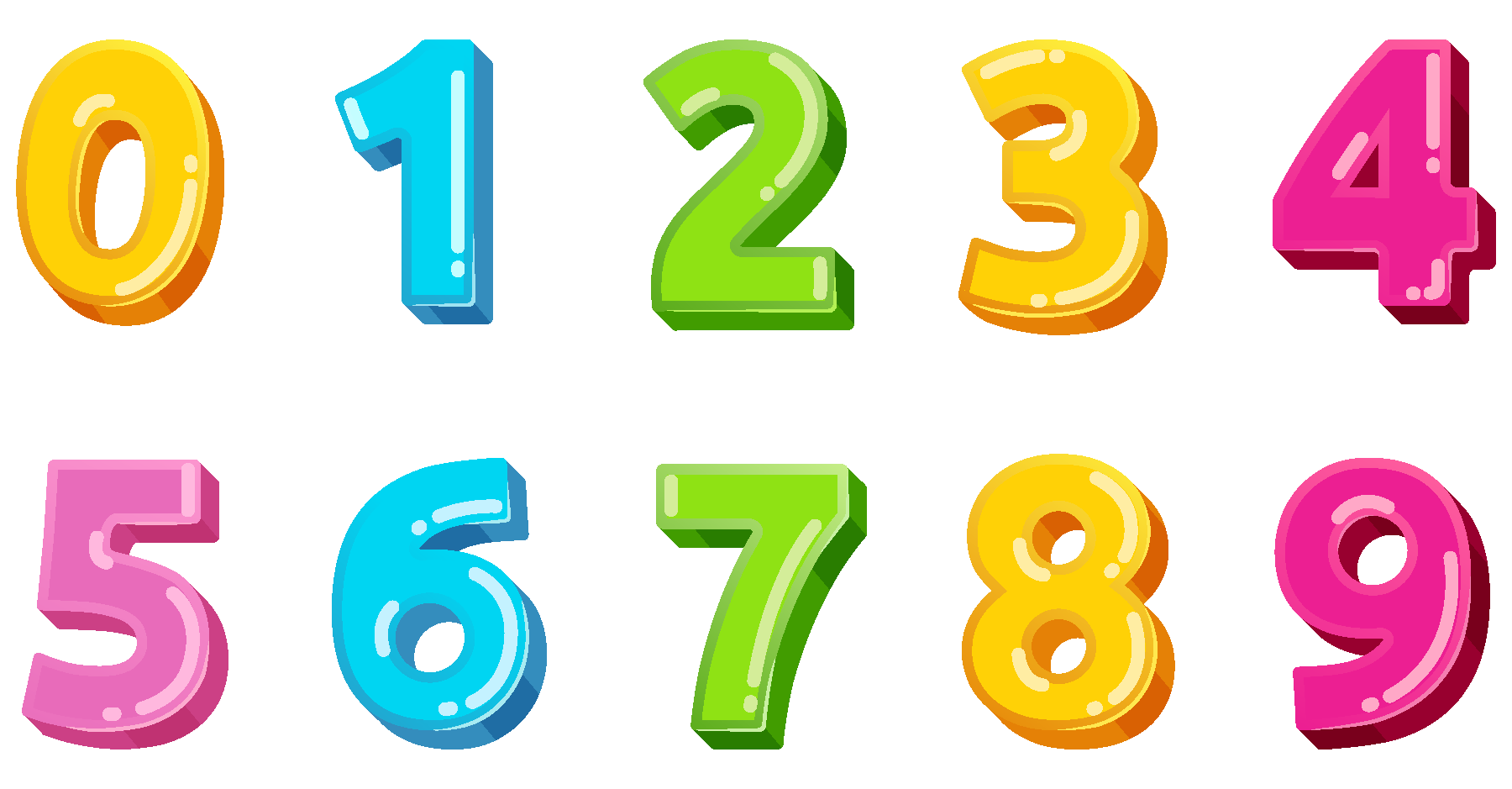 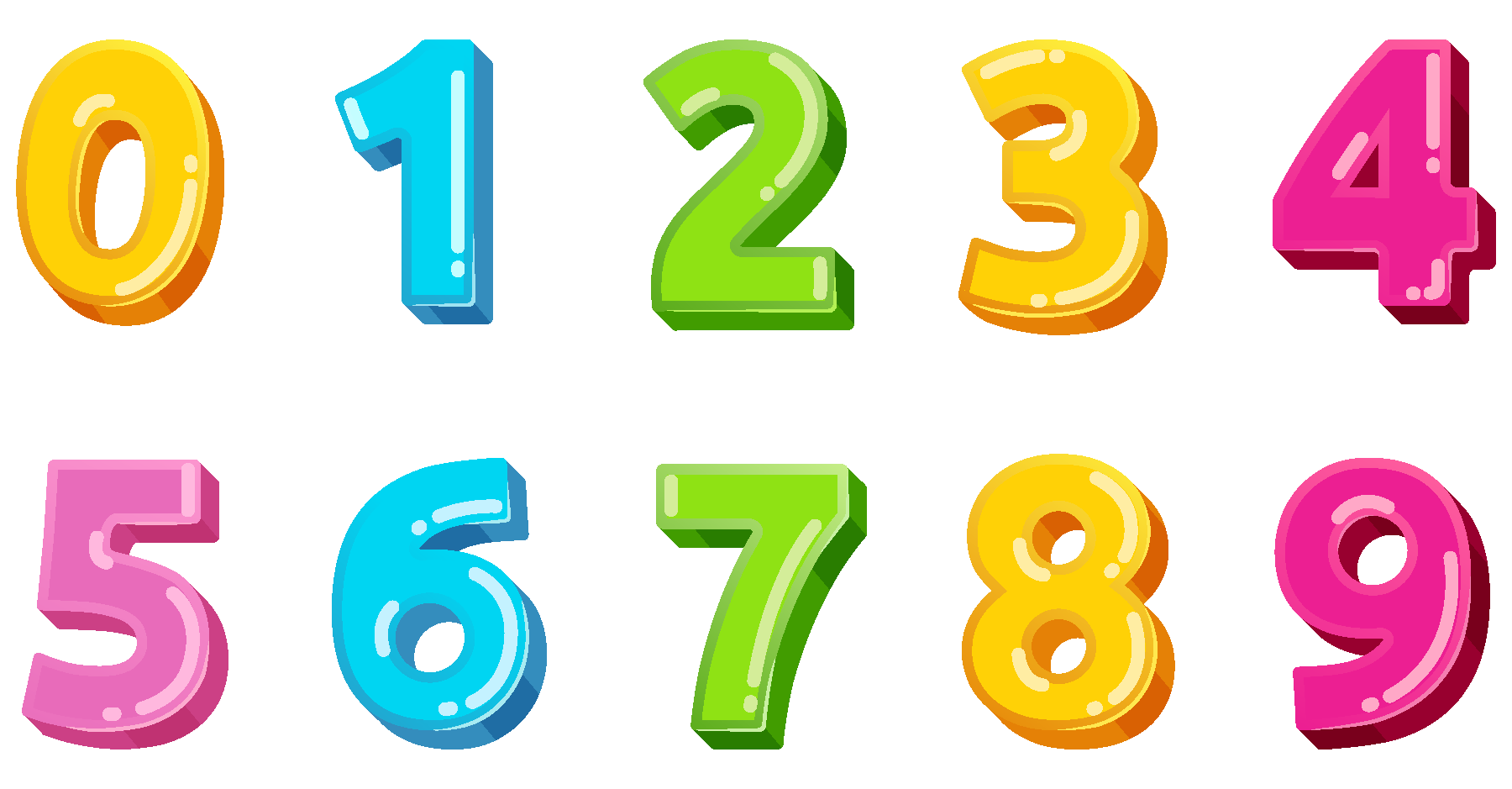 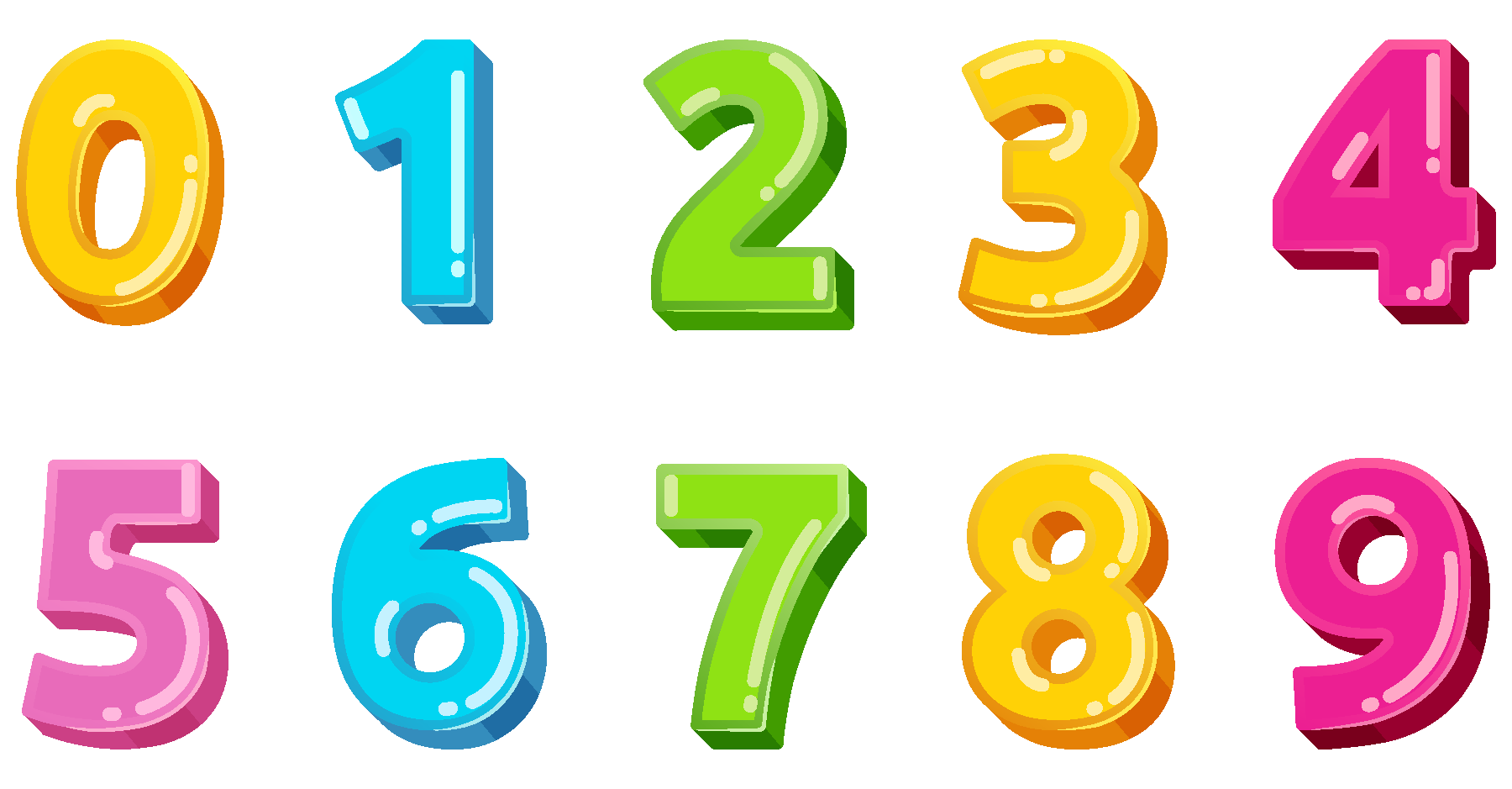 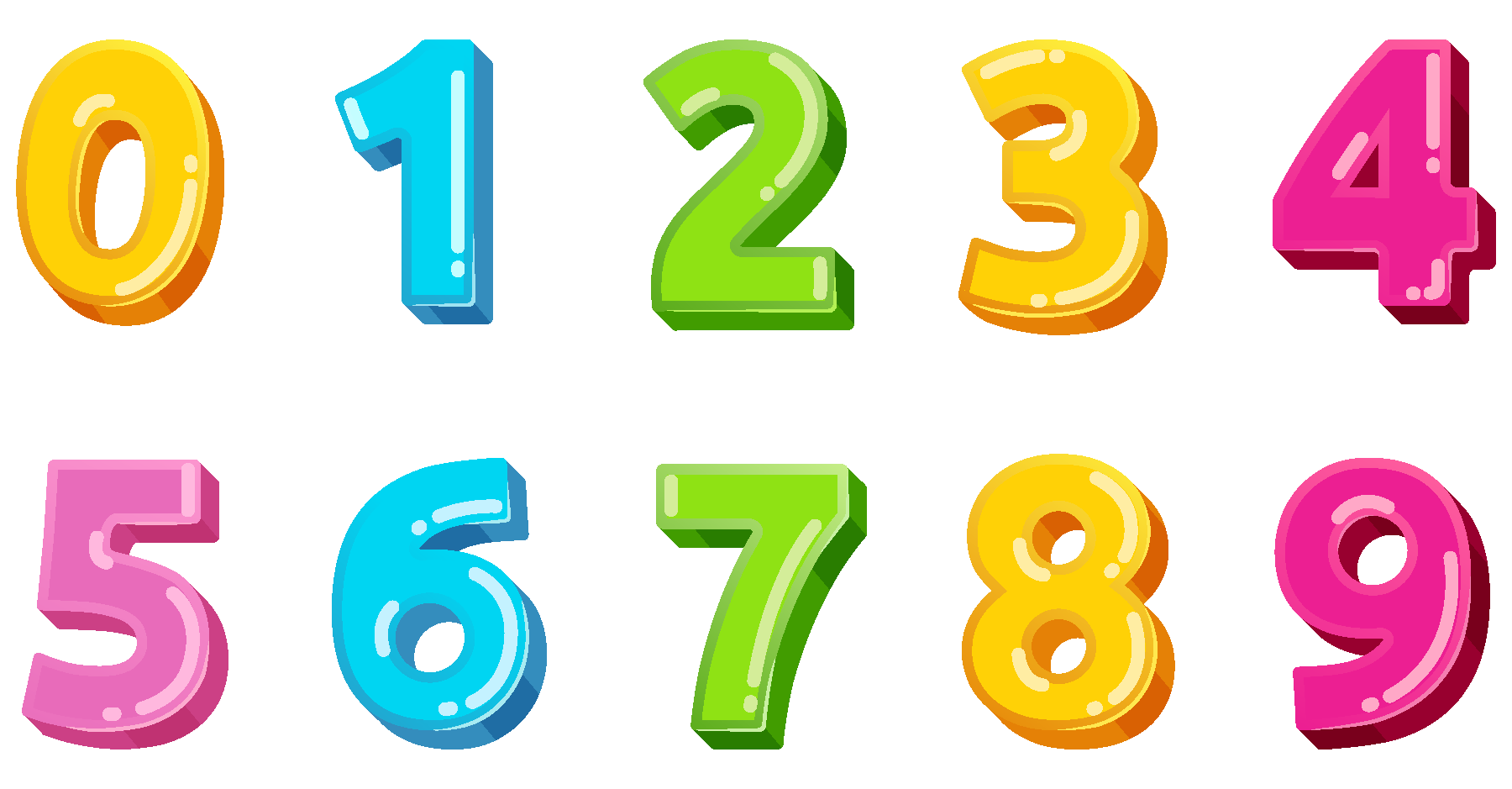 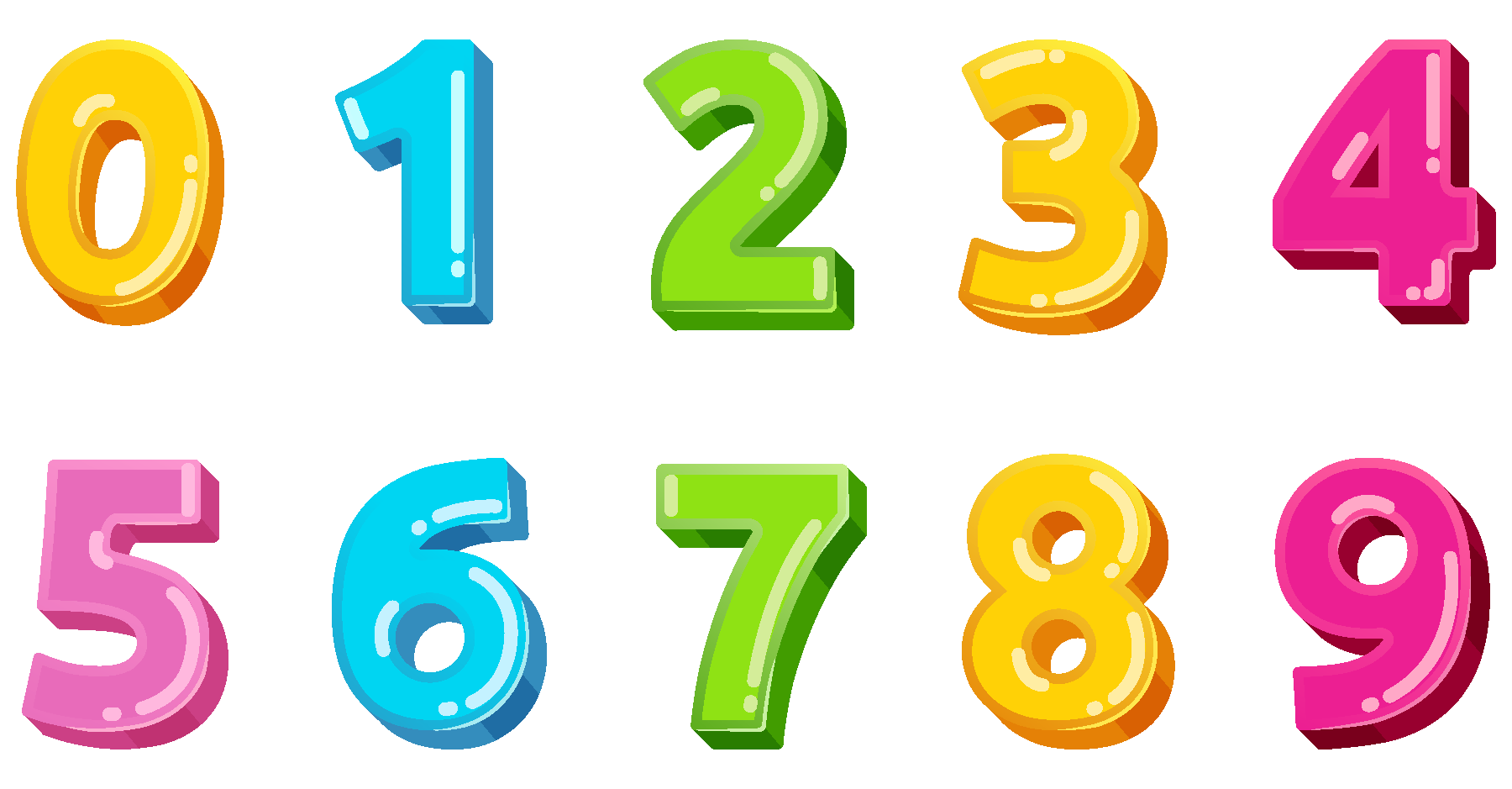 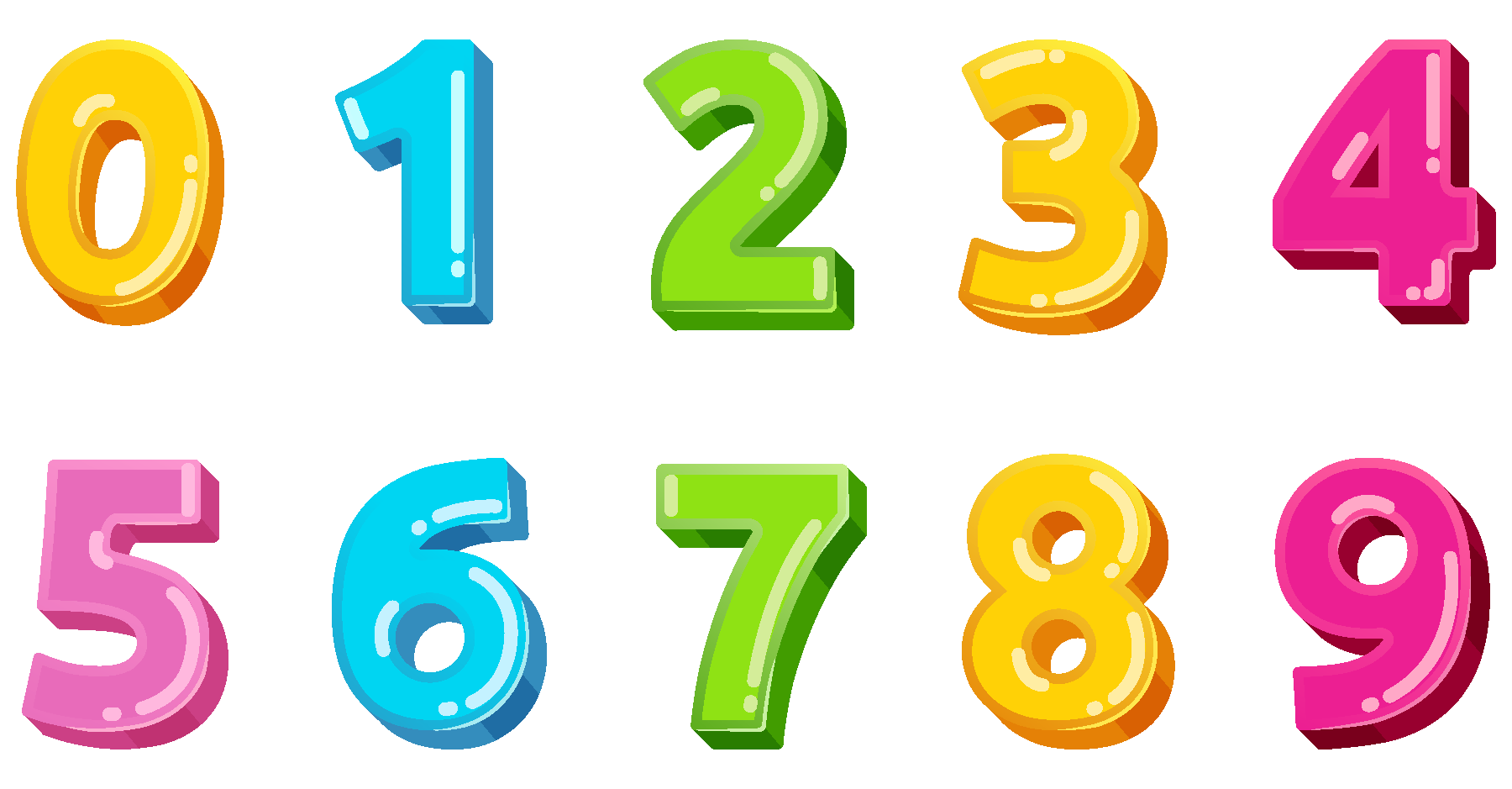 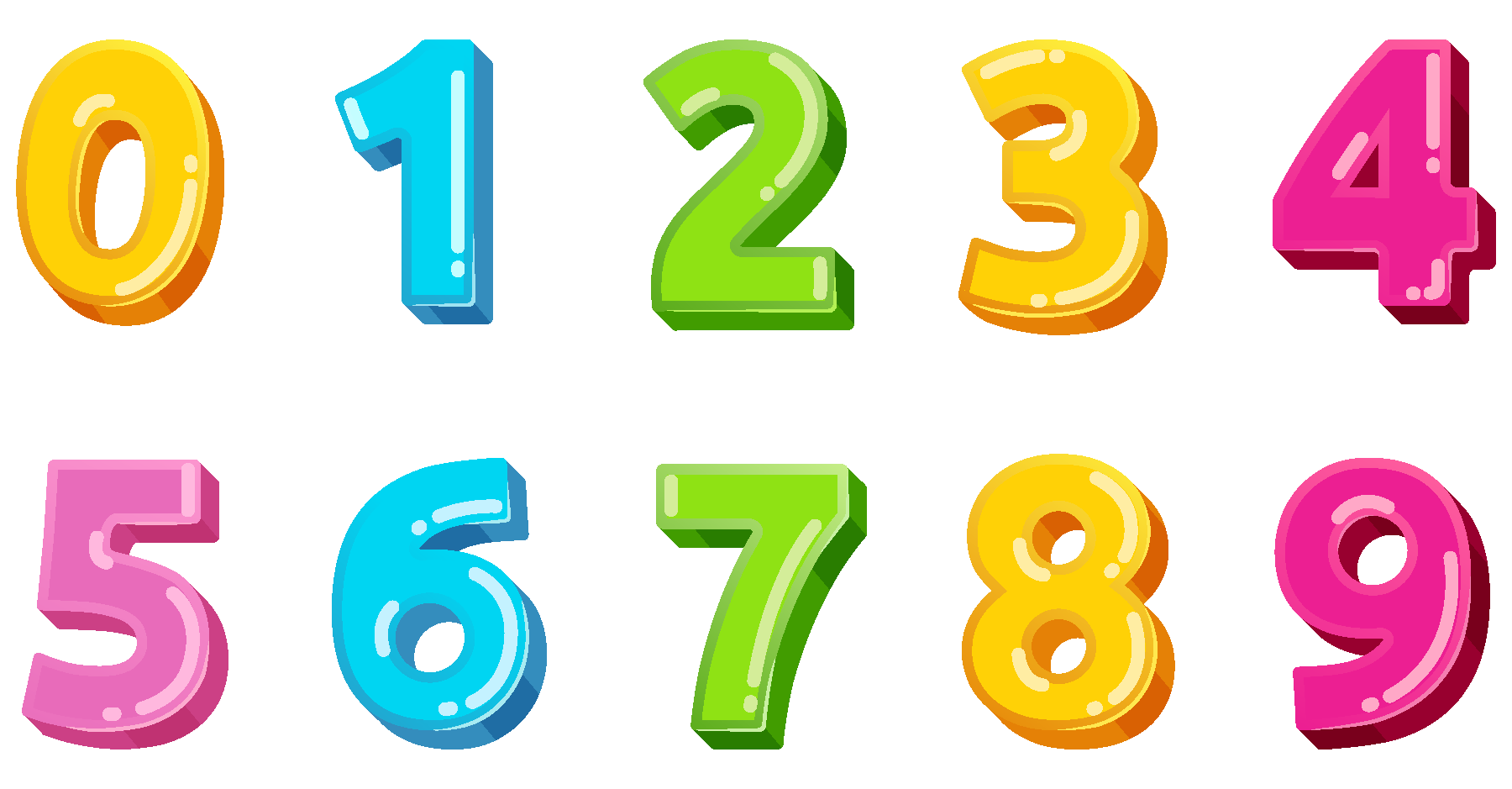 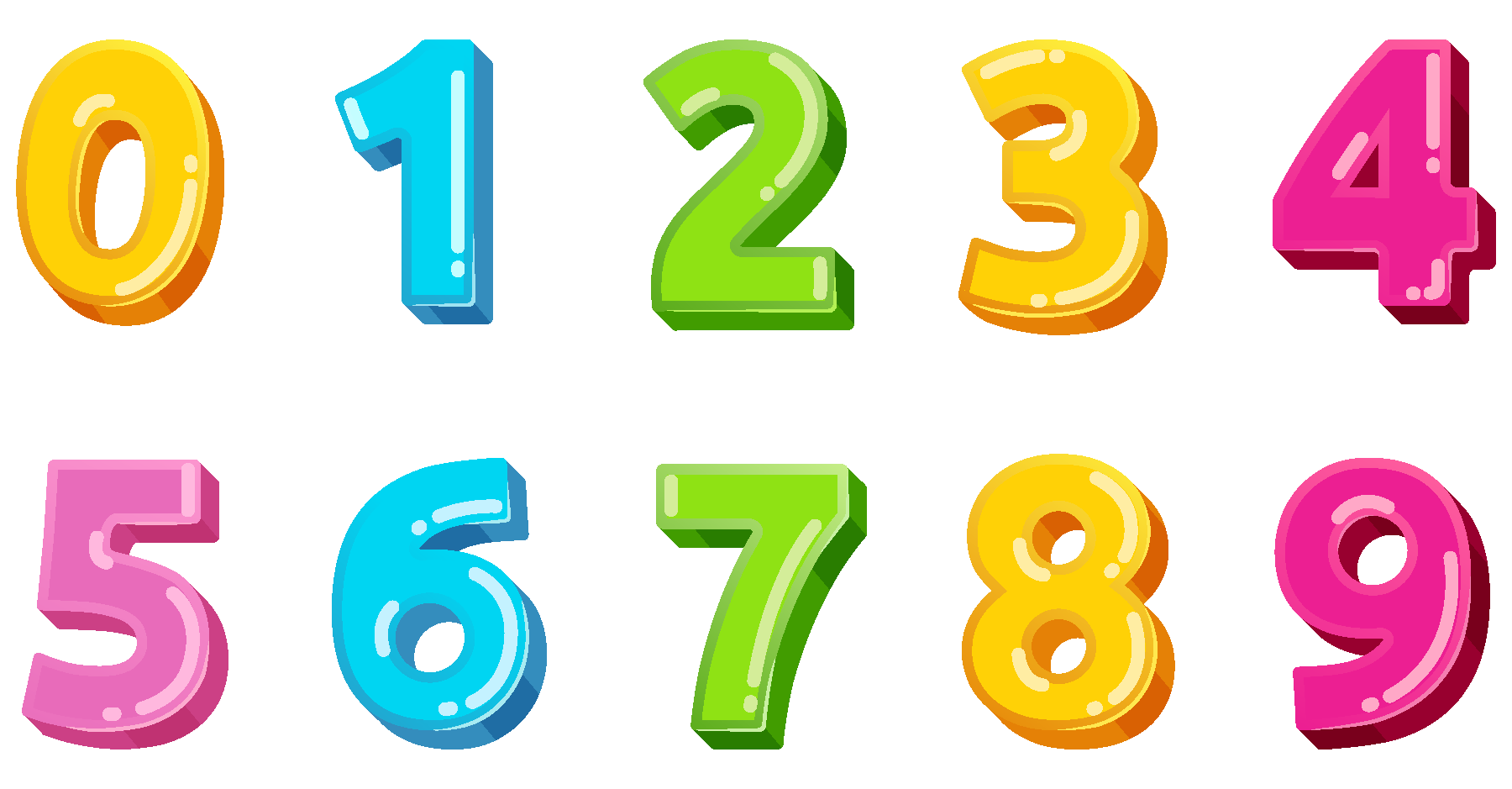 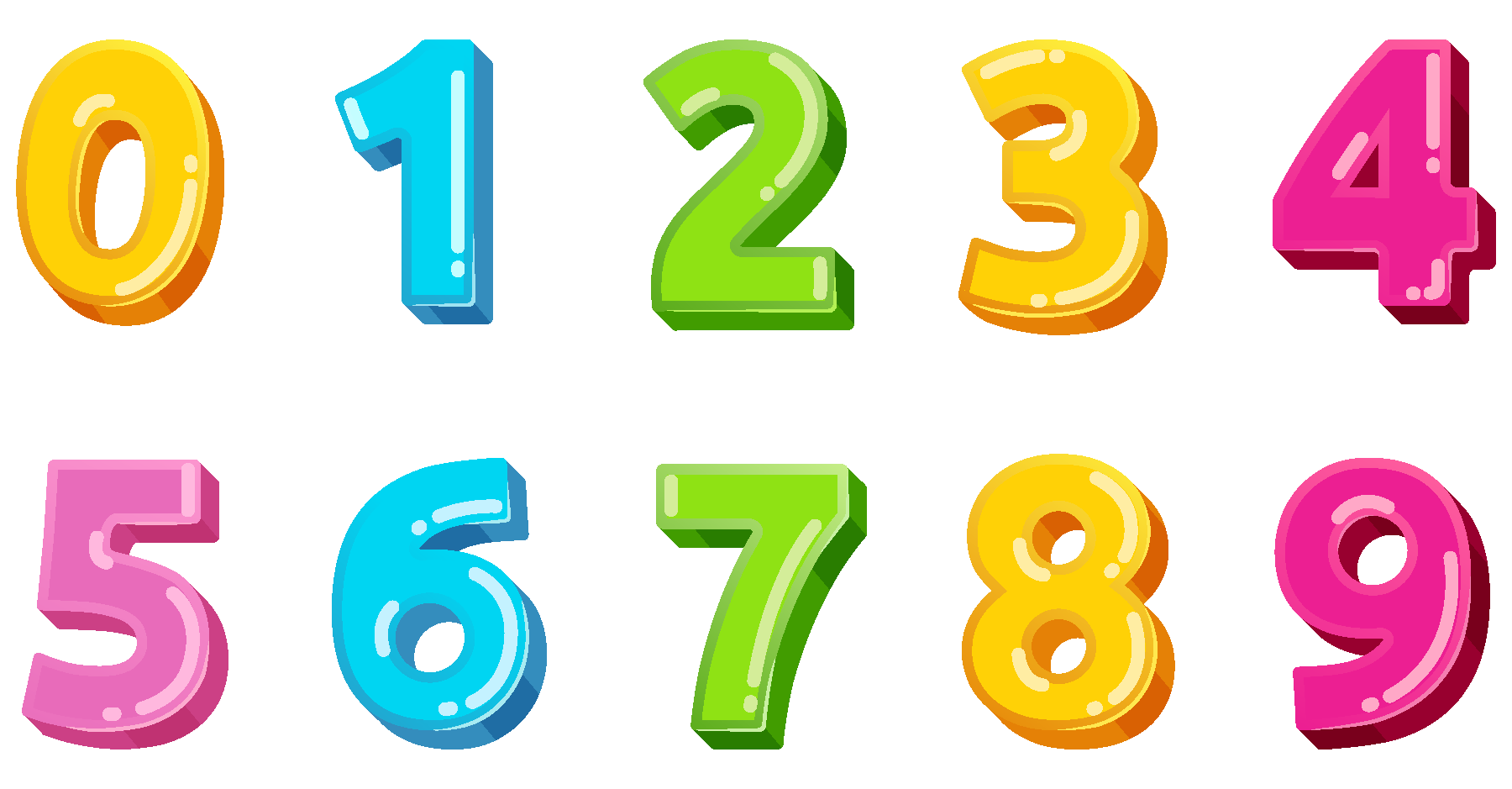 Віршована задача
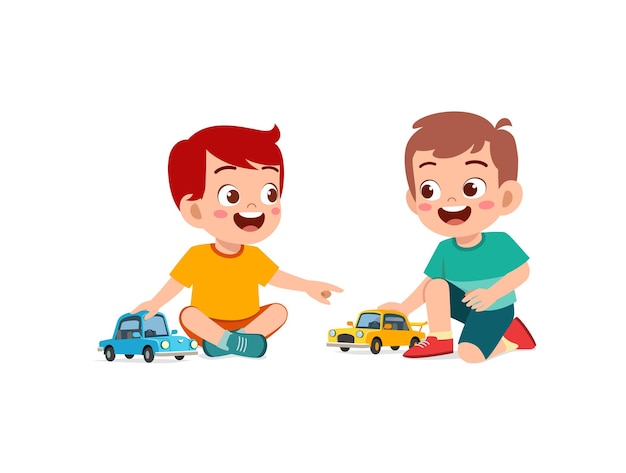 Дві машини мав Петро,
п’ять приніс йому Дмитро.
Діти разом стали грати
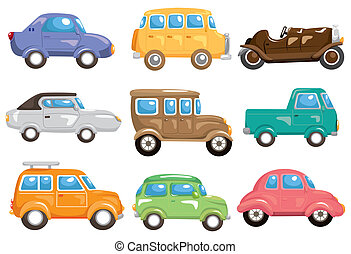 і машинки рахувати.
Підкажіть, будь ласка, їм:
скільки всіх машинок? …
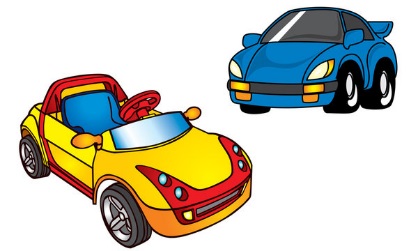 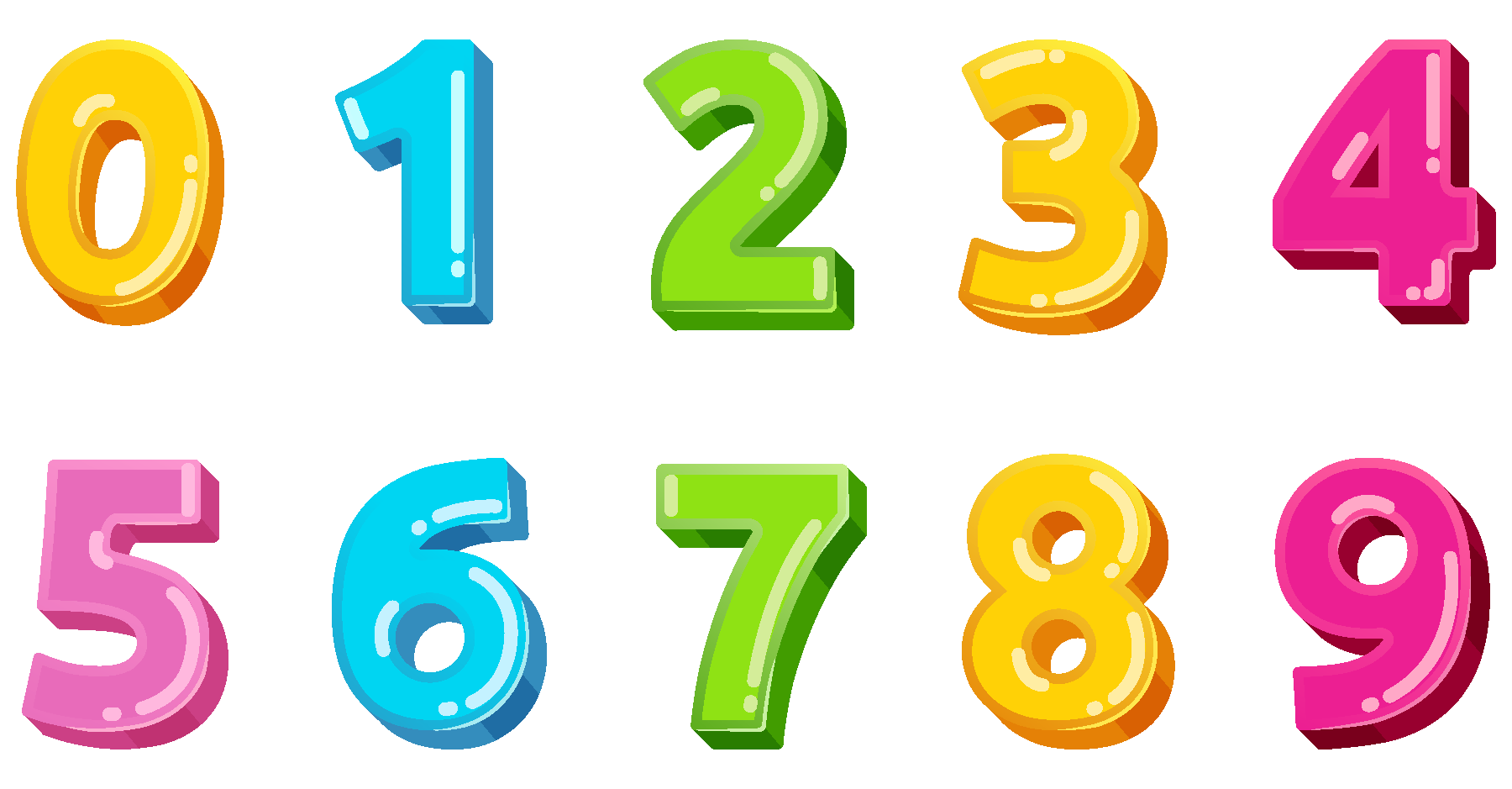 Мотивація навчальної діяльності
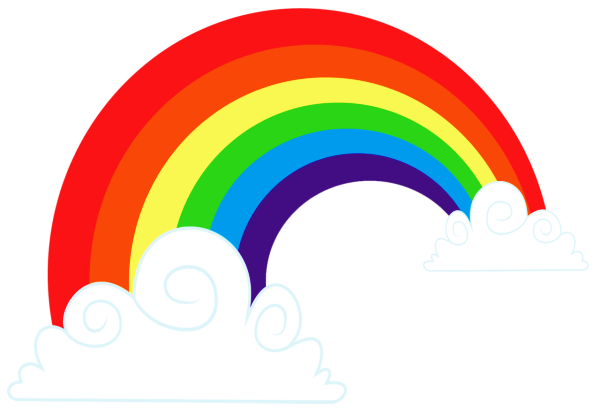 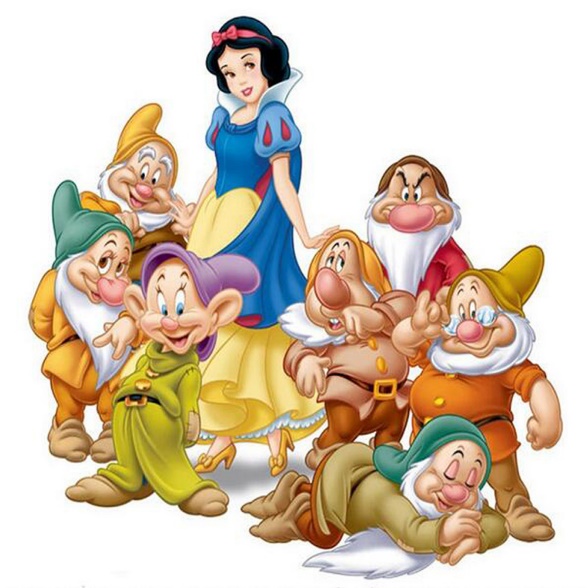 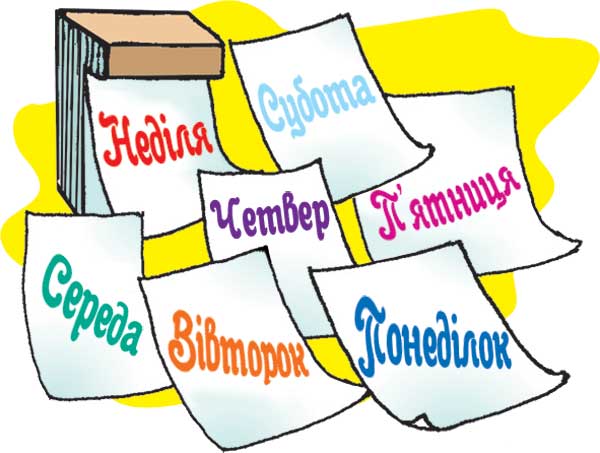 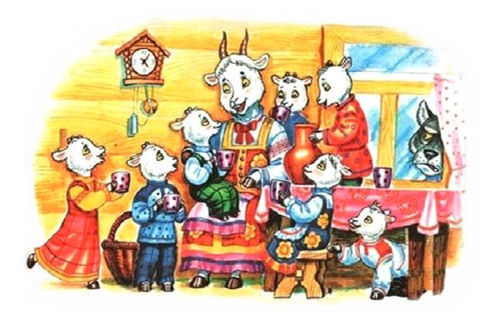 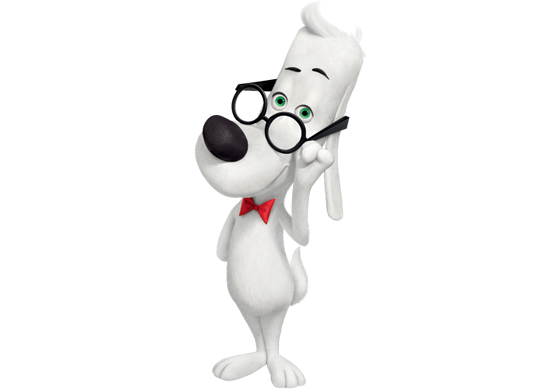 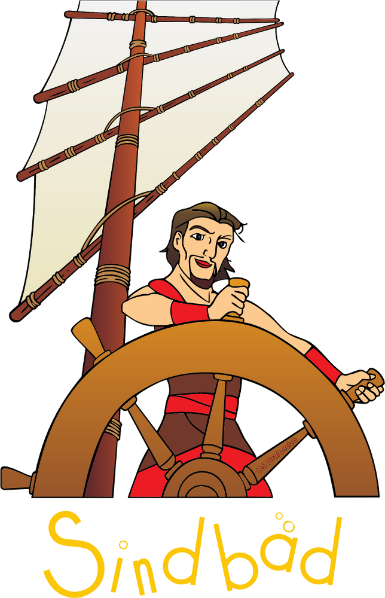 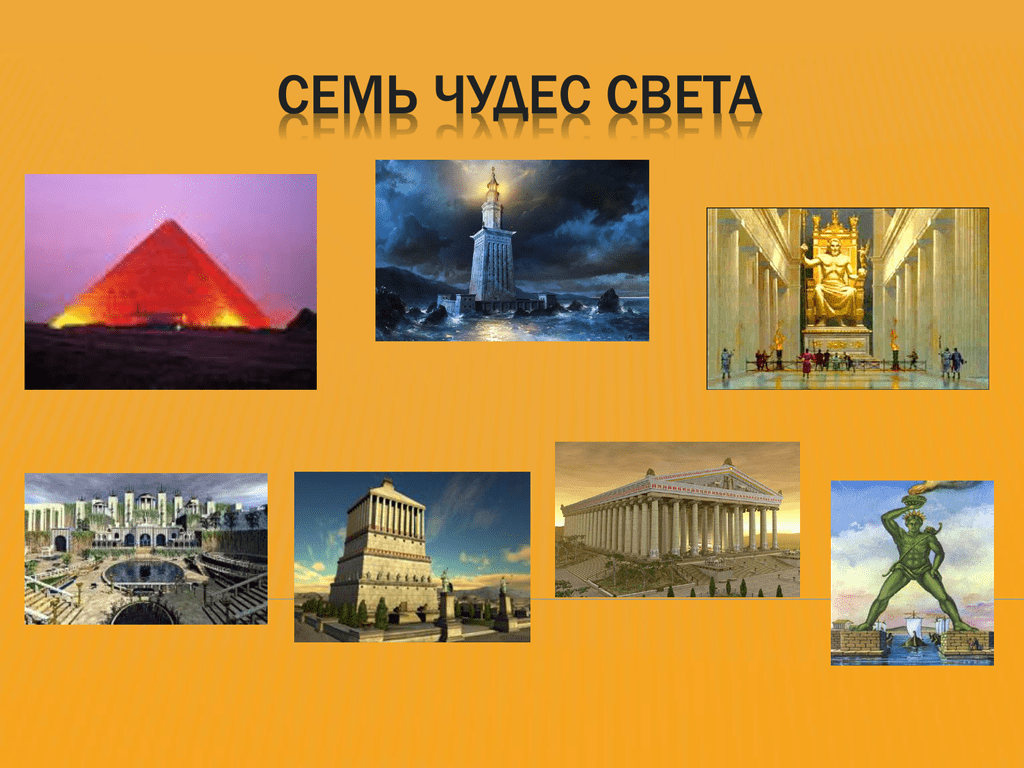 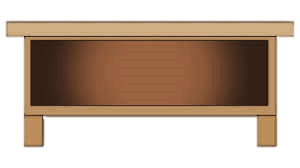 Давайте пригадаємо, у яких казках зустрічається число 7: «Білосніжка та семеро гномів», «Вовк та семеро козенят», «Сім мандрівок Синдбада».
Число 7 - магічне. Воно гармоніює із природою та являє собою 7 кольорів веселки,
7 днів тижня, 7 чудес світу.
Повідомлення теми та завдань уроку
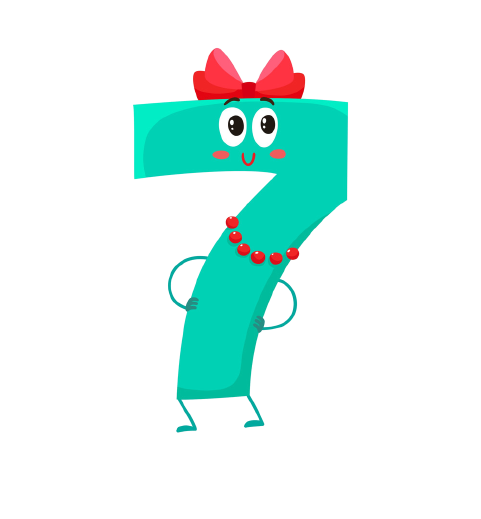 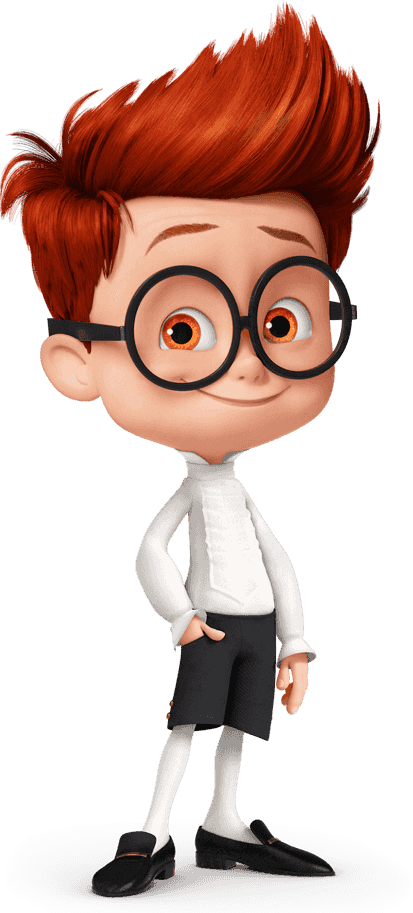 Сьогодні ми будемо вивчати це «магічне» число 7. 

Ознайомимося з цифрою 7.
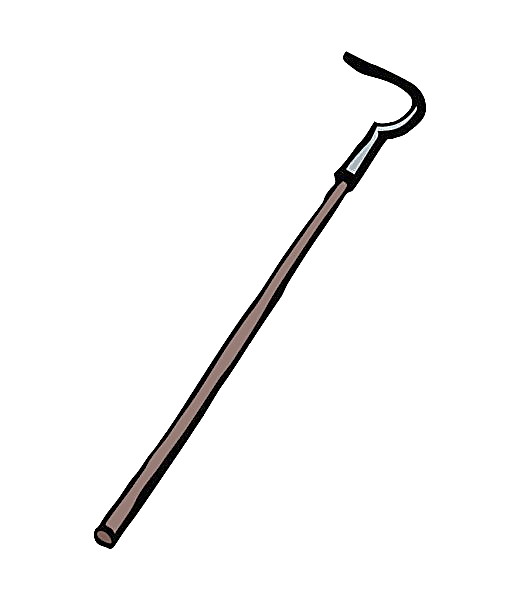 Дуже легко нам усім
Упізнати цифру… .
В неї лиш одна нога,
І сама, мов кочерга.
Сім
Актуалізація складу чисел. Гра «Засели будиночки»
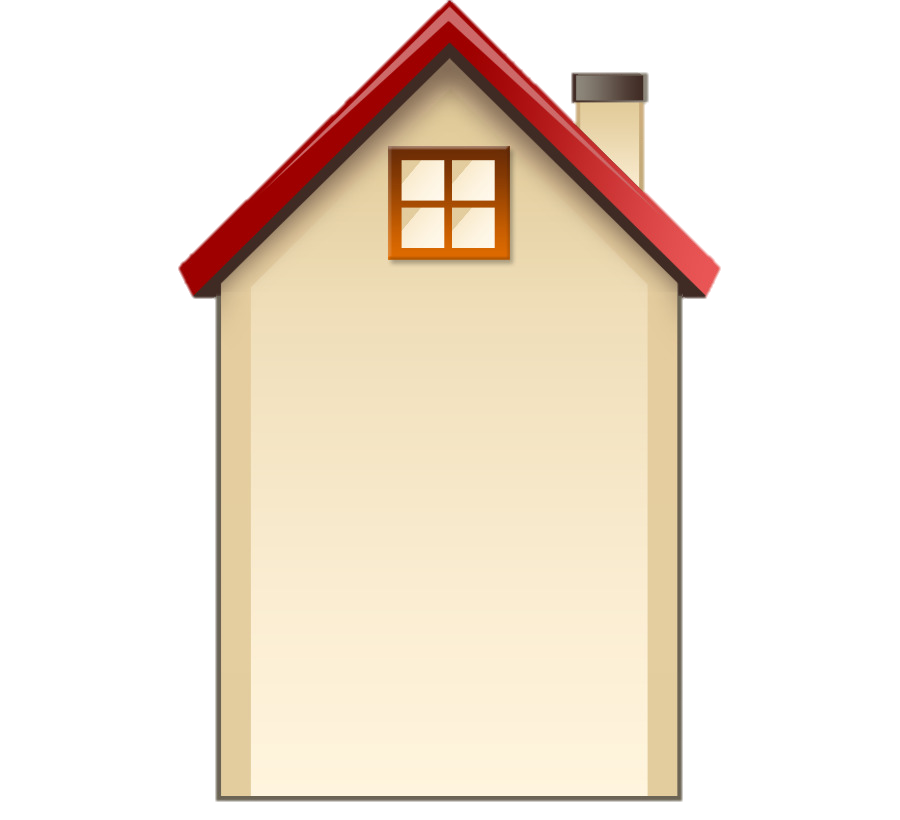 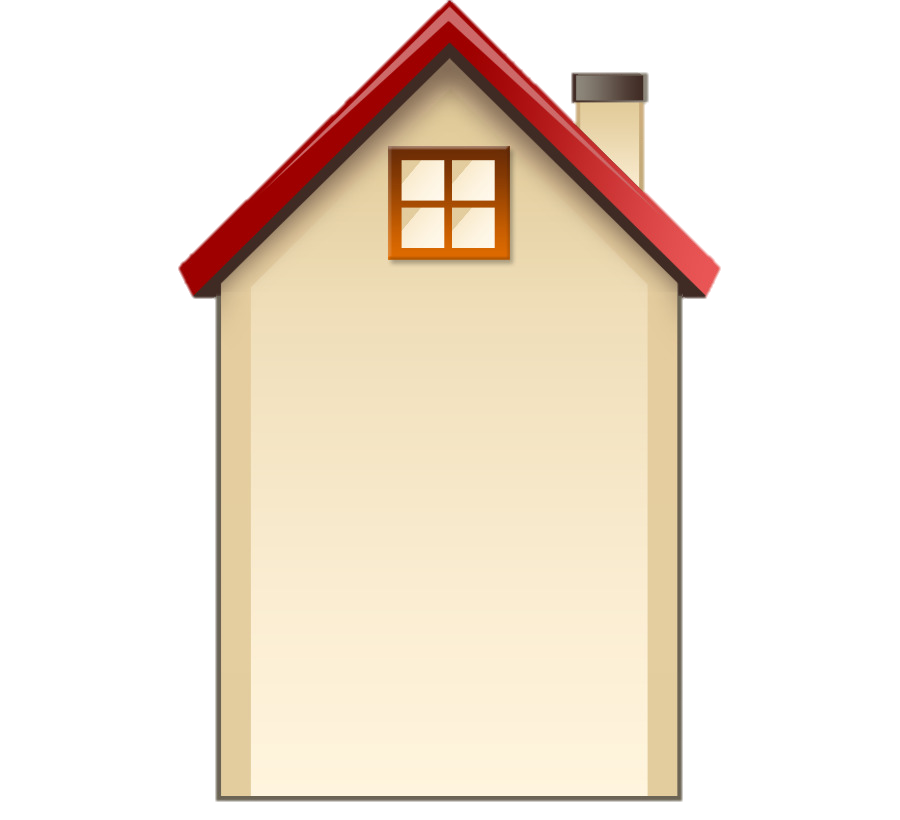 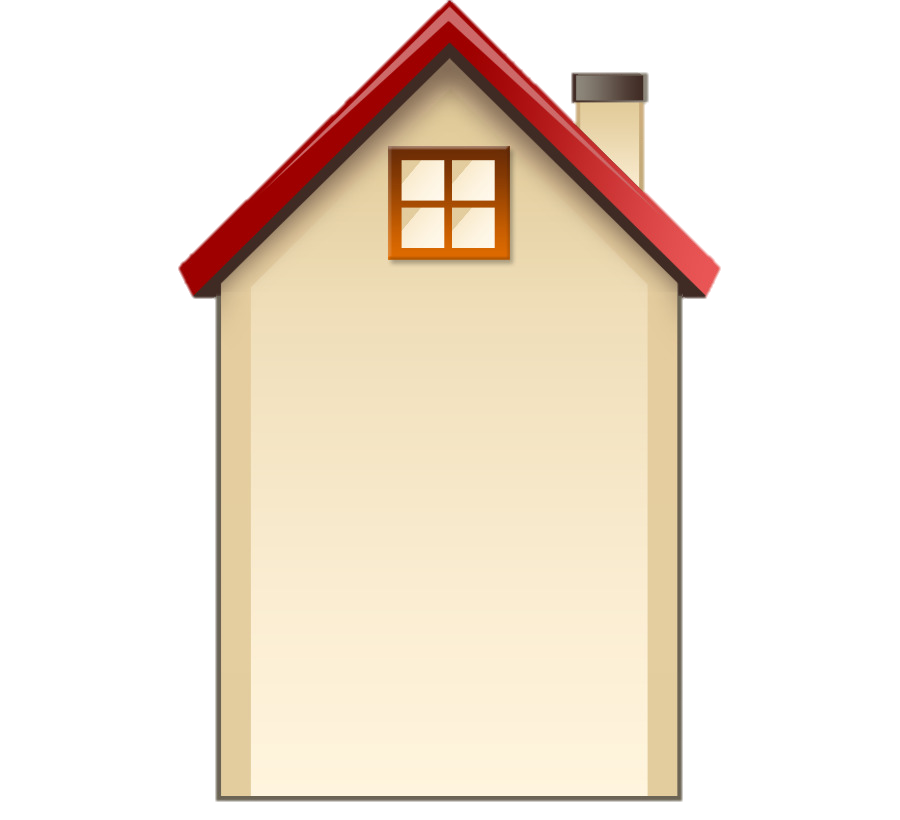 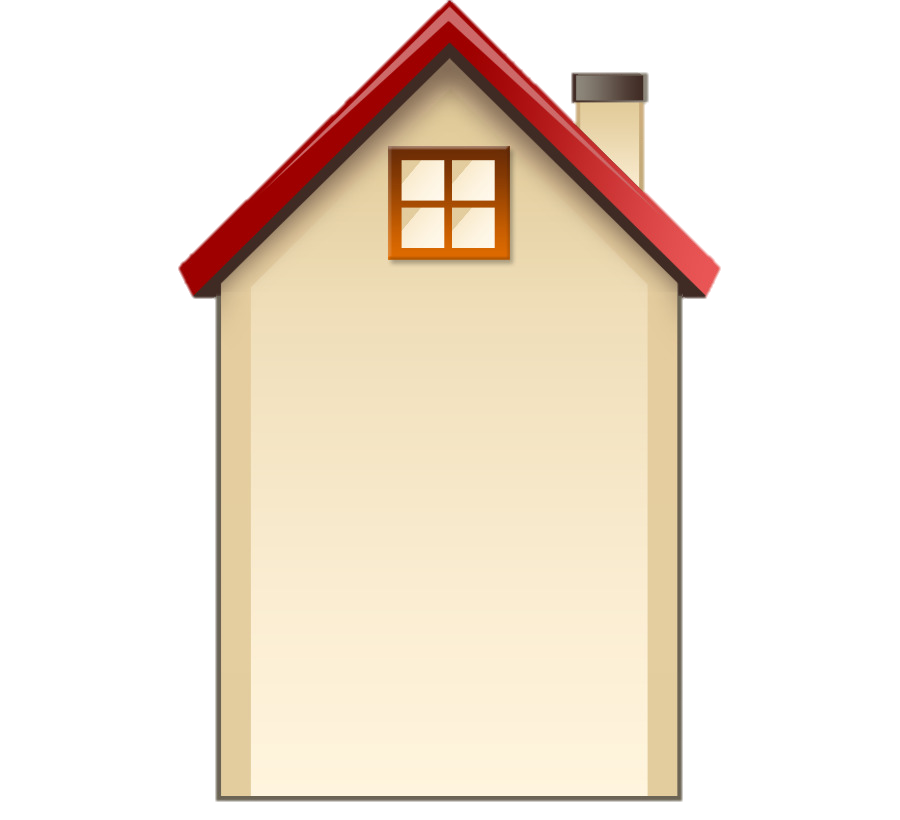 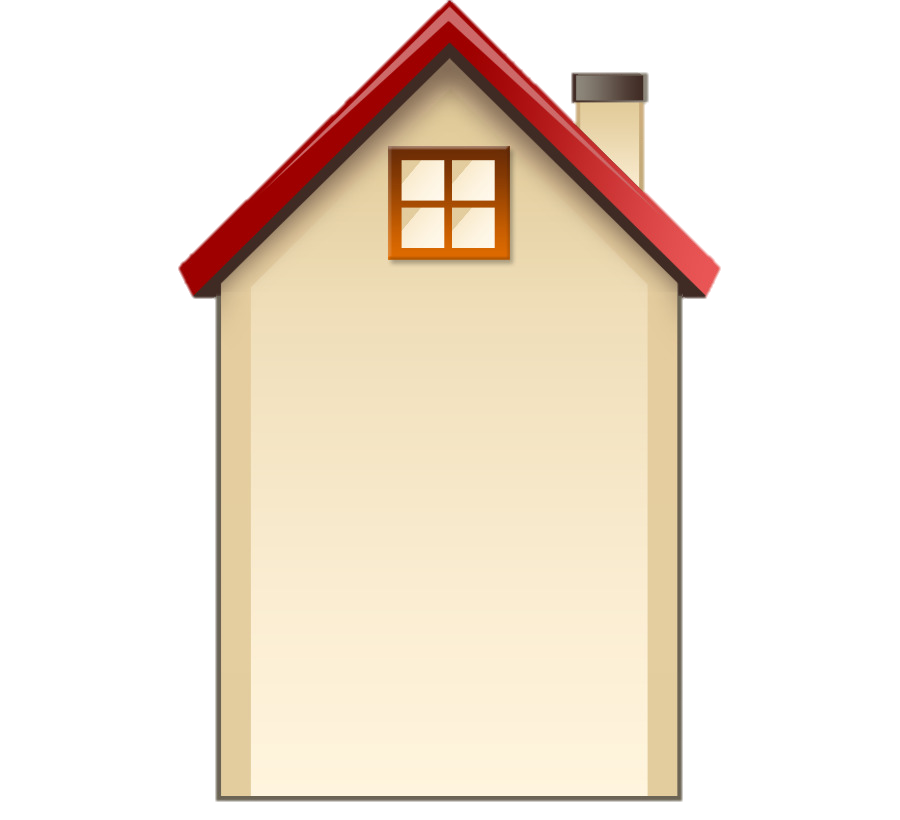 2
6
3
4
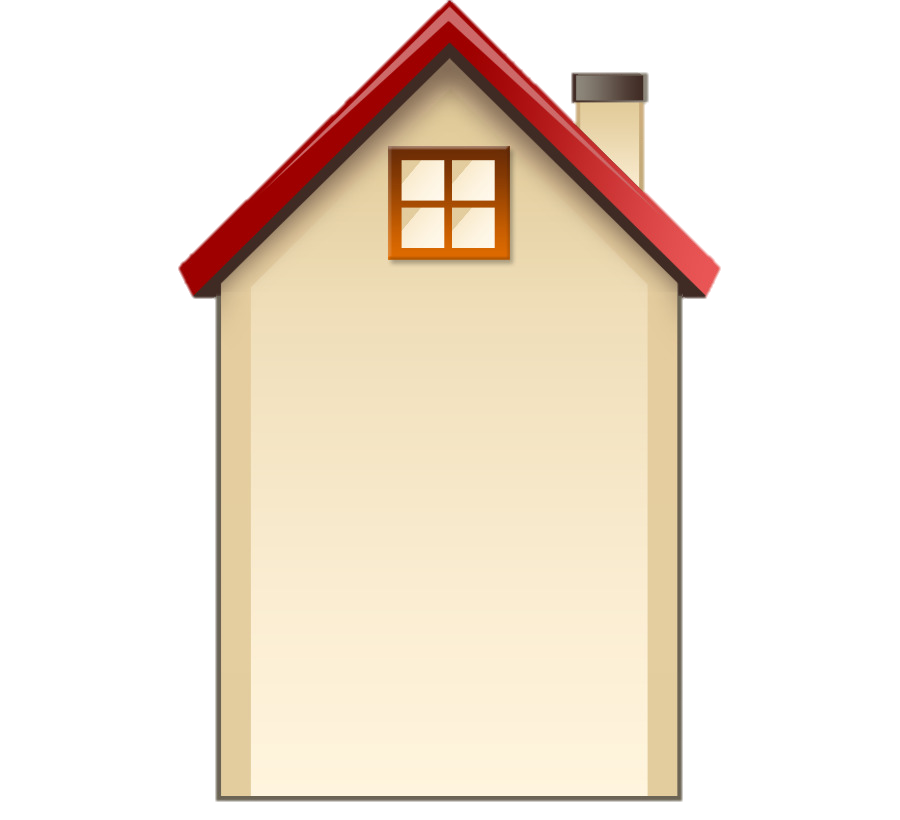 5
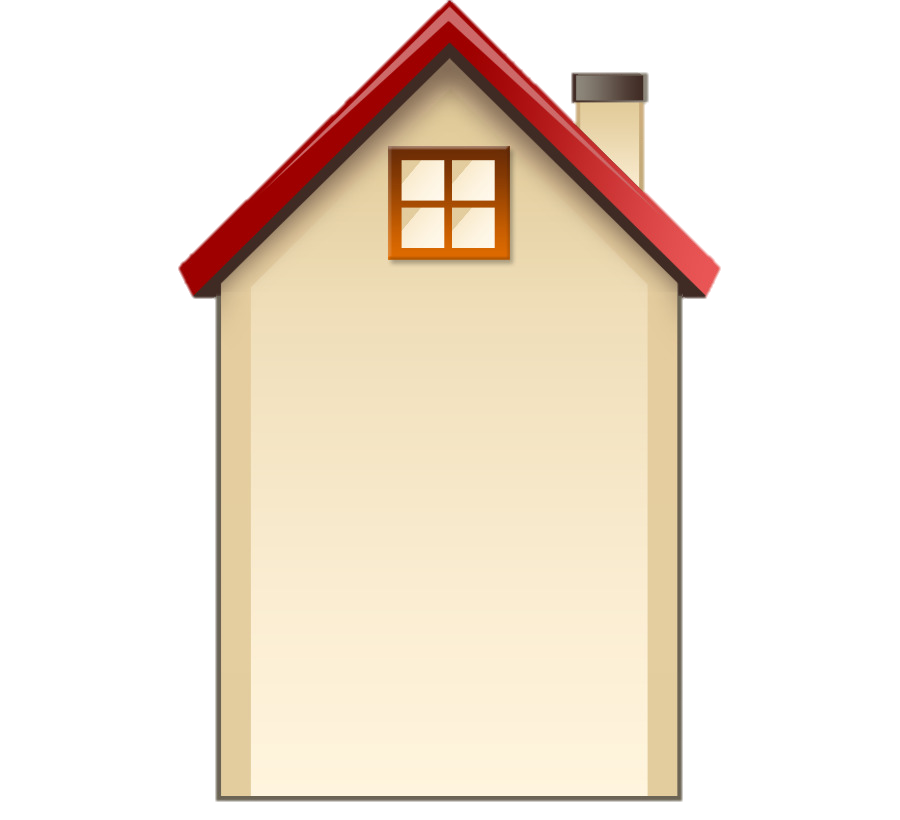 +
+
1
1
1
5
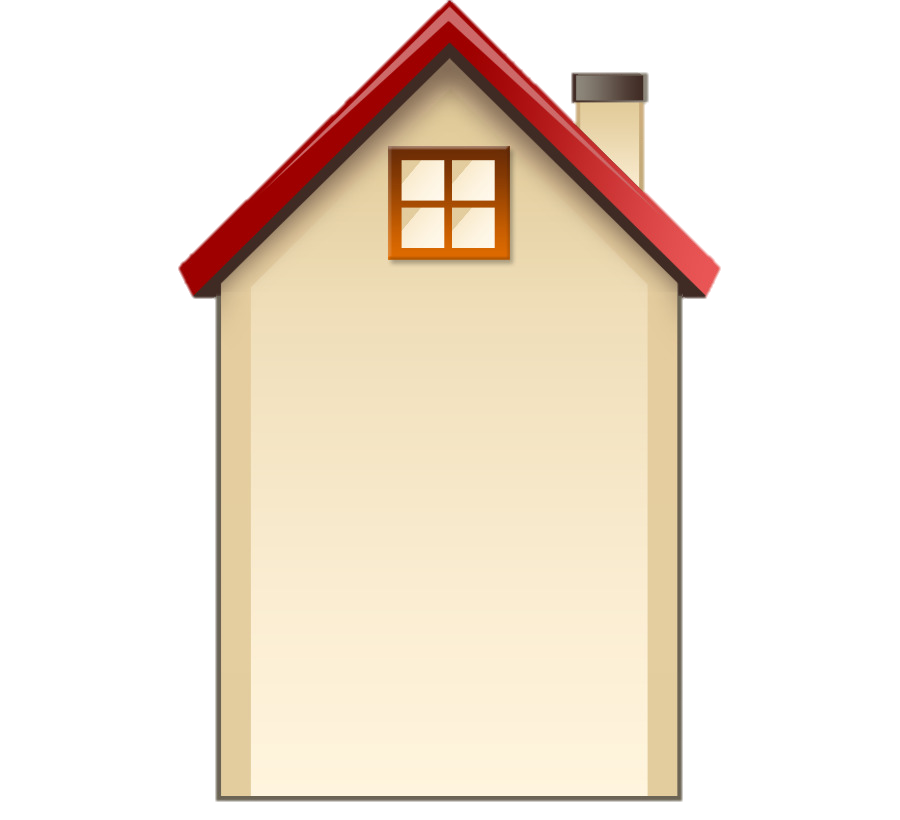 +
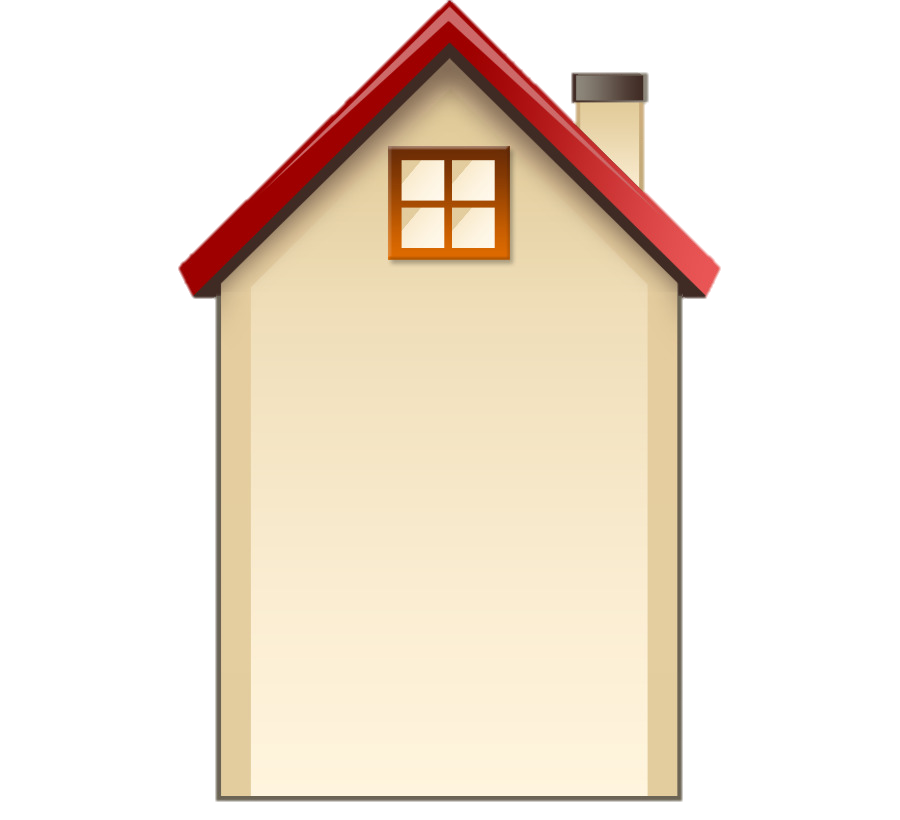 1
2
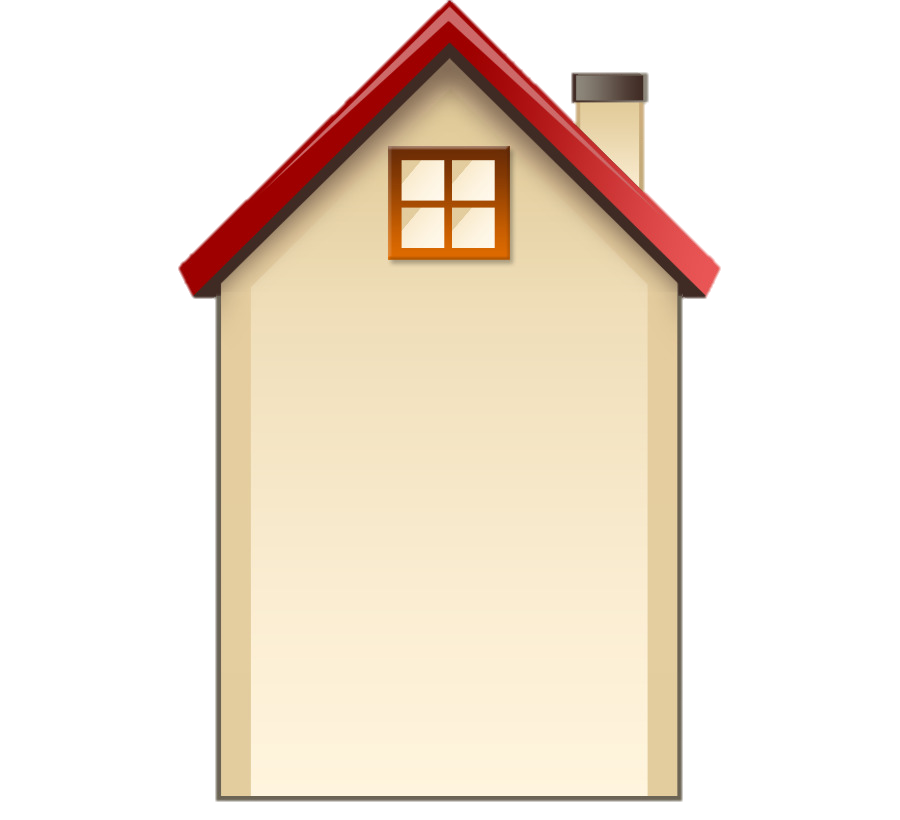 +
+
2
4
1
3
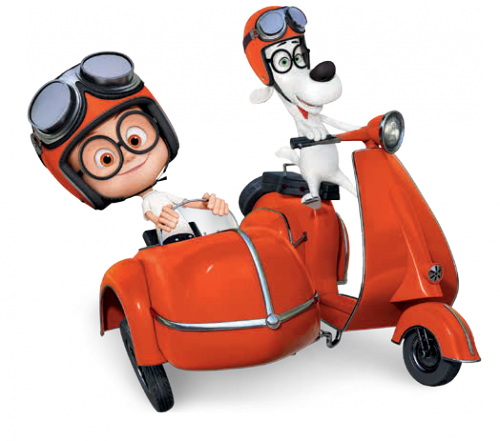 +
1
4
+
+
2
1
+
3
3
2
2
+
2
3
+
4
2
+
+
3
1
3
2
+
5
1
+
4
1
Пригадайте склад чисел 2, 3, 4, 5, 6.
Число і цифра 7
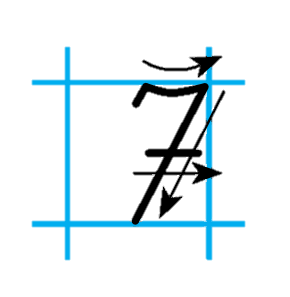 Що зображено на малюнку?
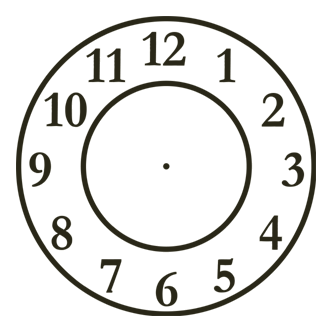 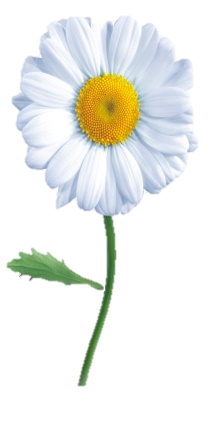 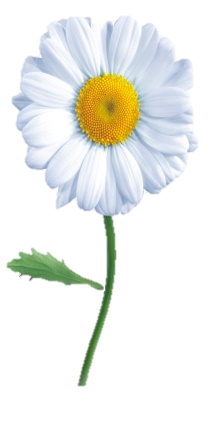 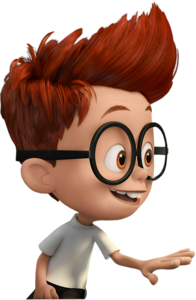 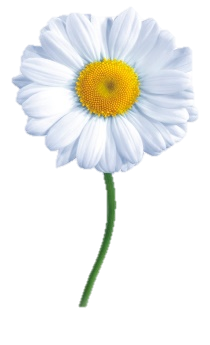 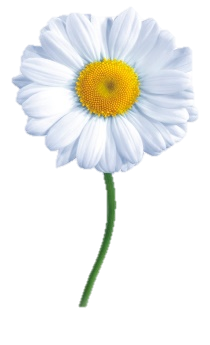 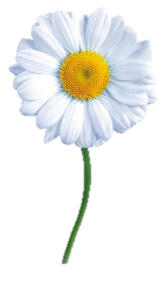 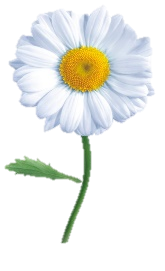 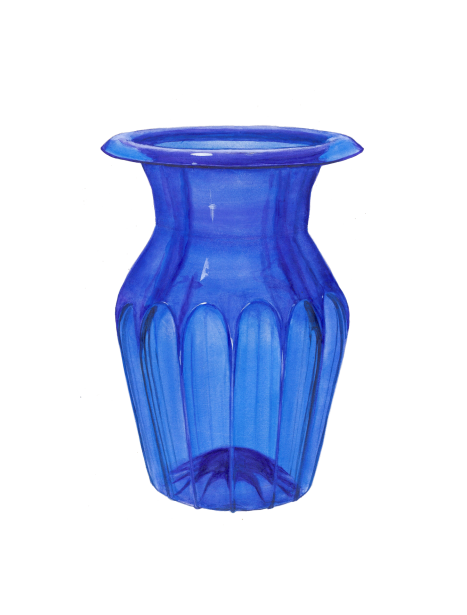 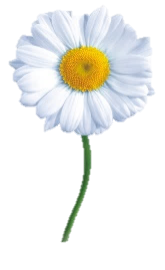 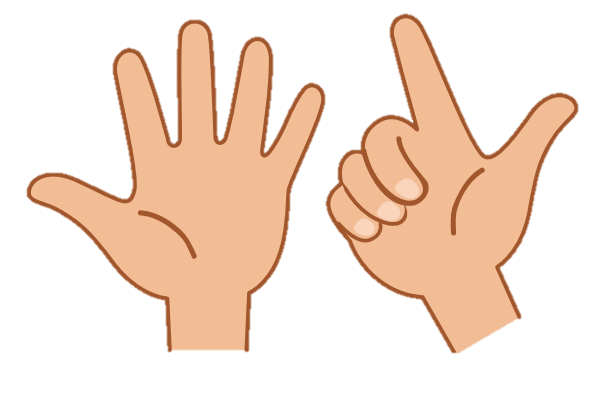 Підручник.
Сторінка
23
Число і цифра 7
Скільки цуценят є? Скільки стане? 
Як утворюється число 7?
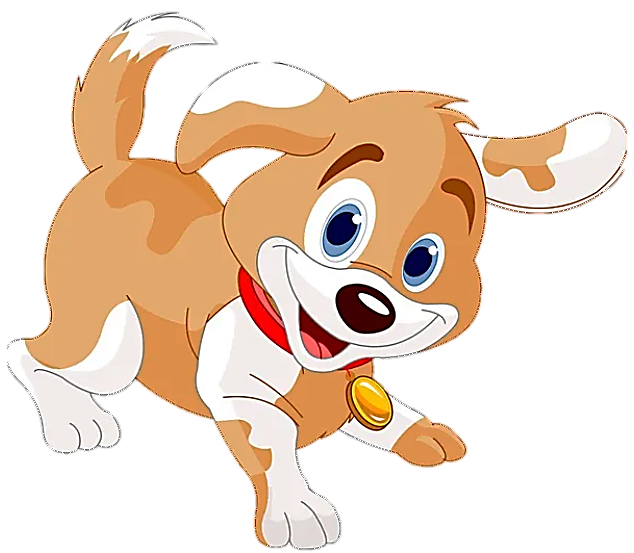 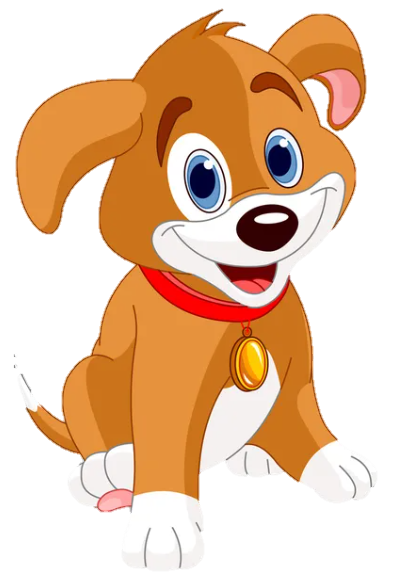 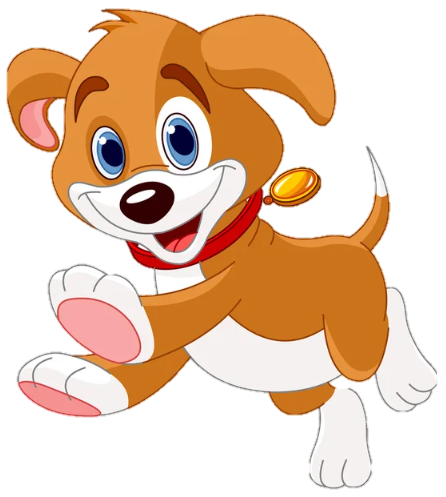 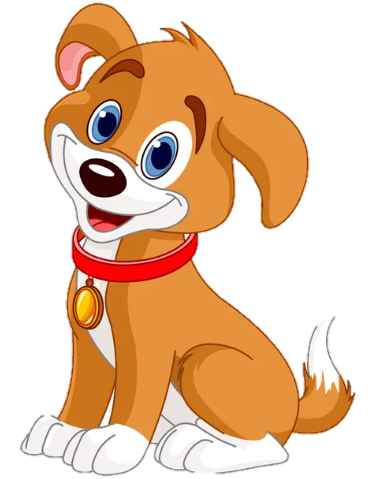 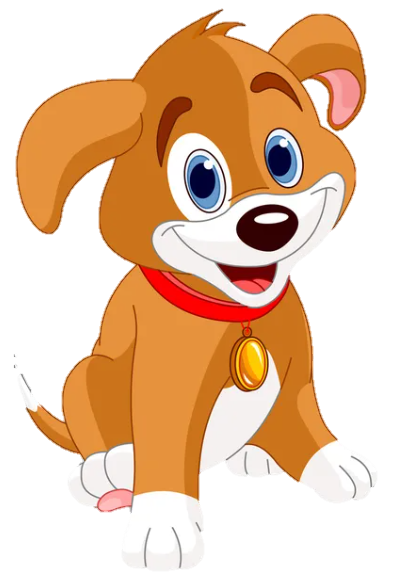 6
1
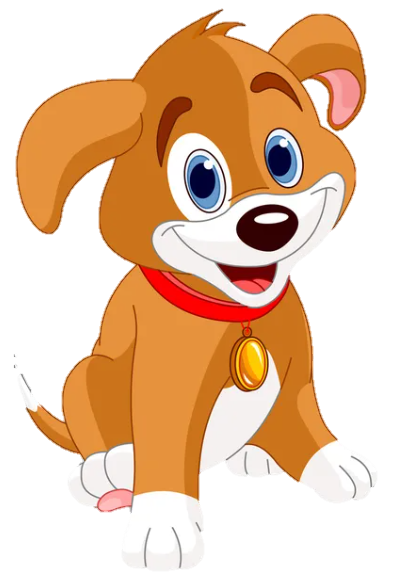 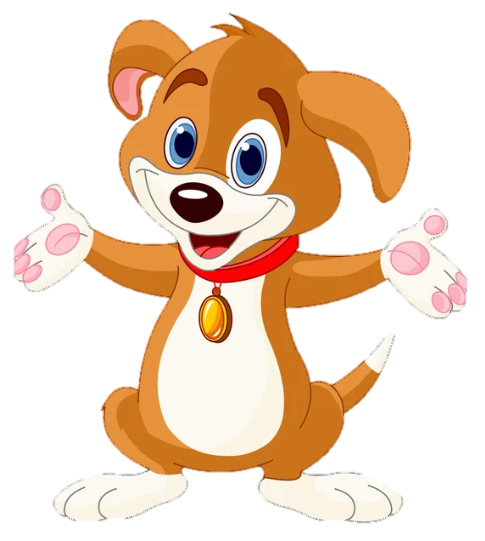 6 + 1 = 7
Підручник.
Сторінка
23
Робота із числовим променем
Прочитай числа від 1 до 7, від 7 до 1. Яке число попереднє щодо числа 2?
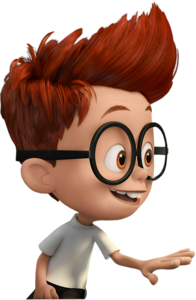 3
4
5
1
2
6
7
Робота в зошиті
Домалюй стільки смаколиків, щоб їх стало по 7.
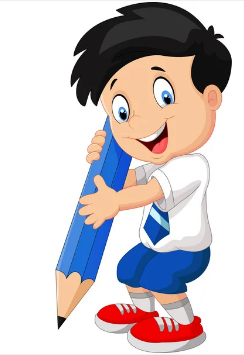 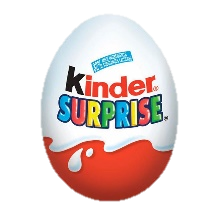 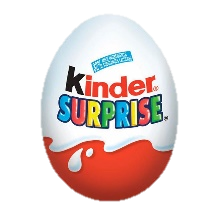 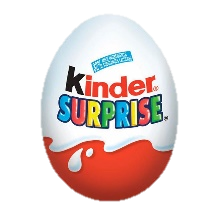 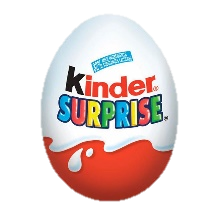 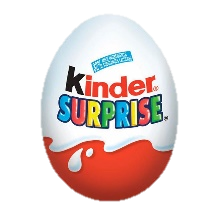 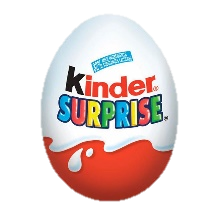 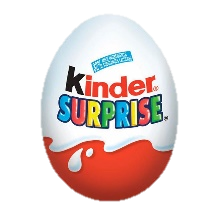 7 – це 6 і
1
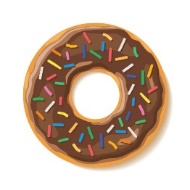 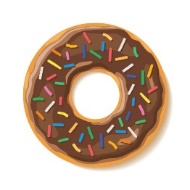 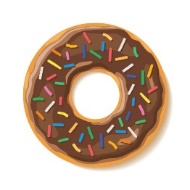 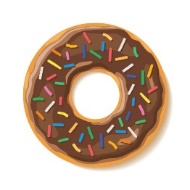 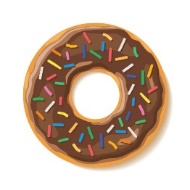 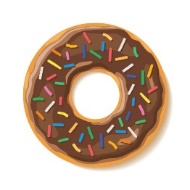 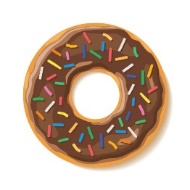 7 – це 5 і
2
7 – це 3 і
4
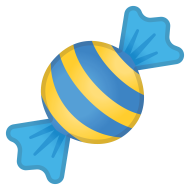 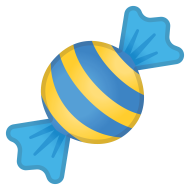 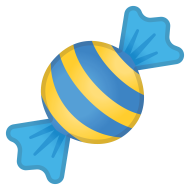 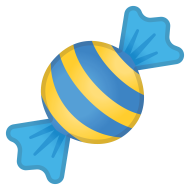 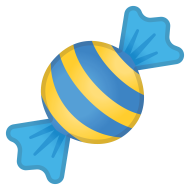 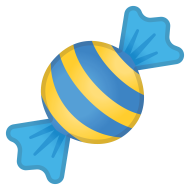 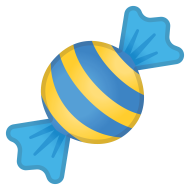 Зошит.
Сторінка
20 №1
Робота в зошиті
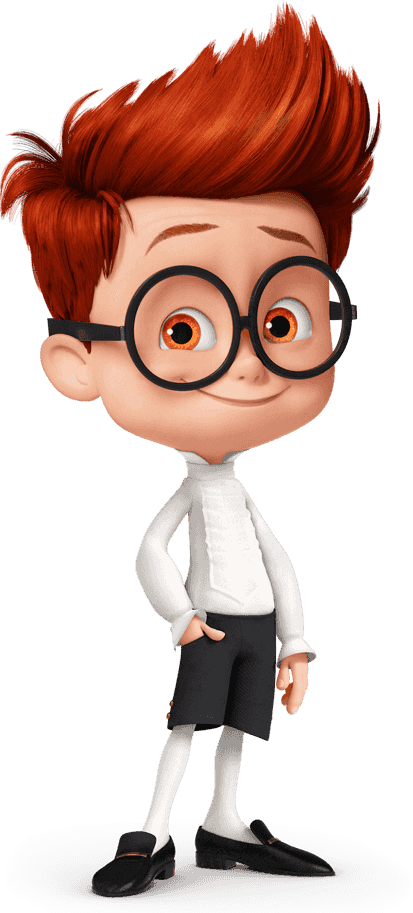 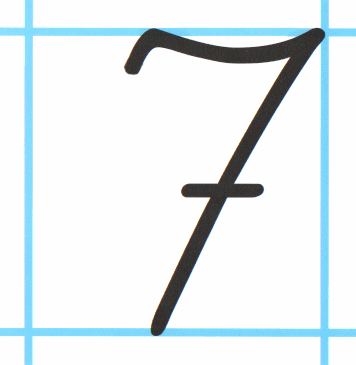 Допиши за зразком
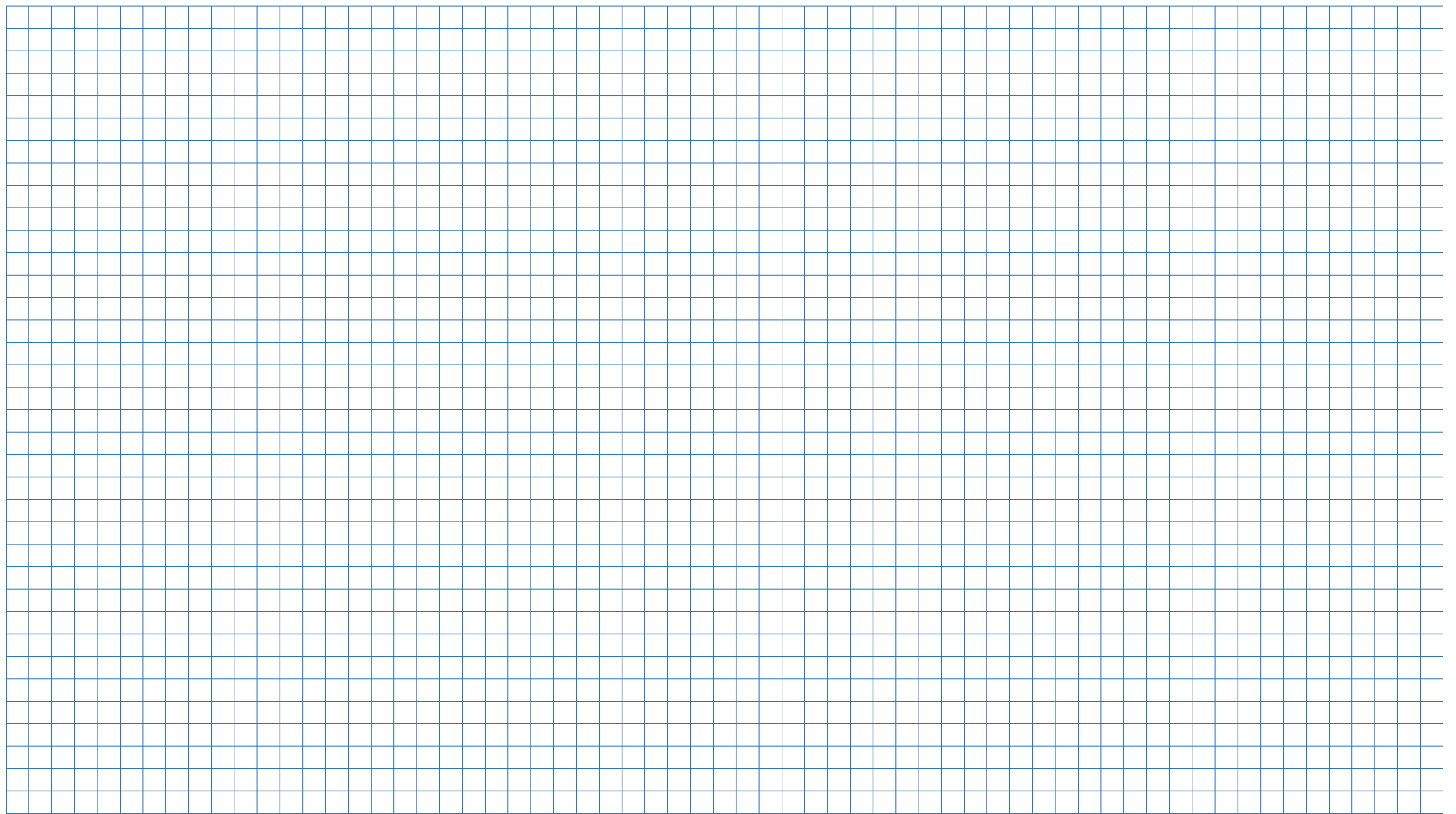 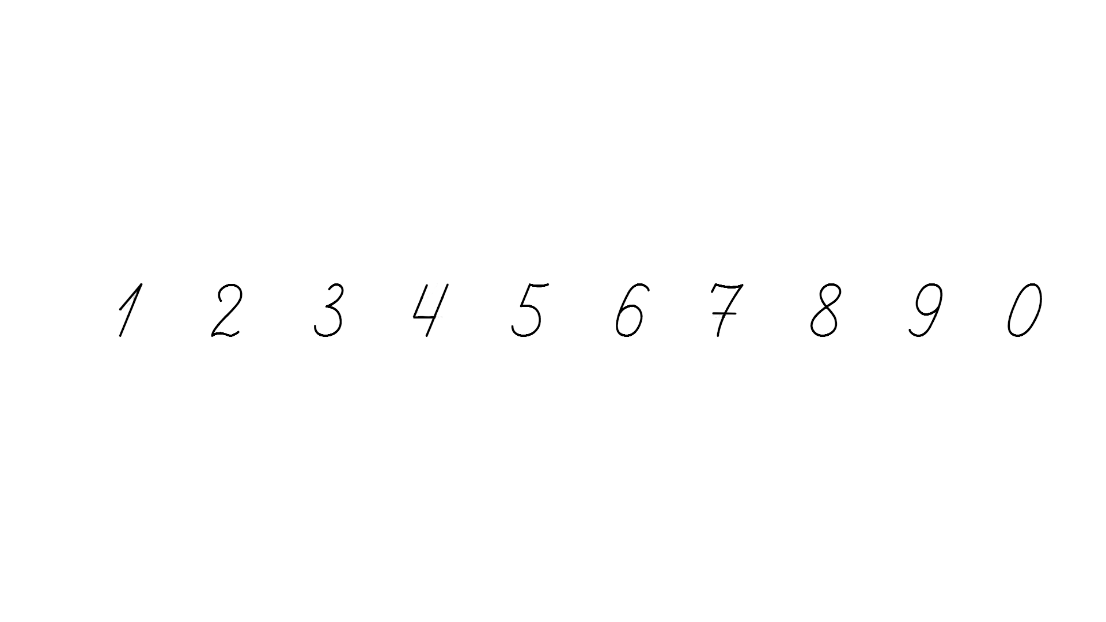 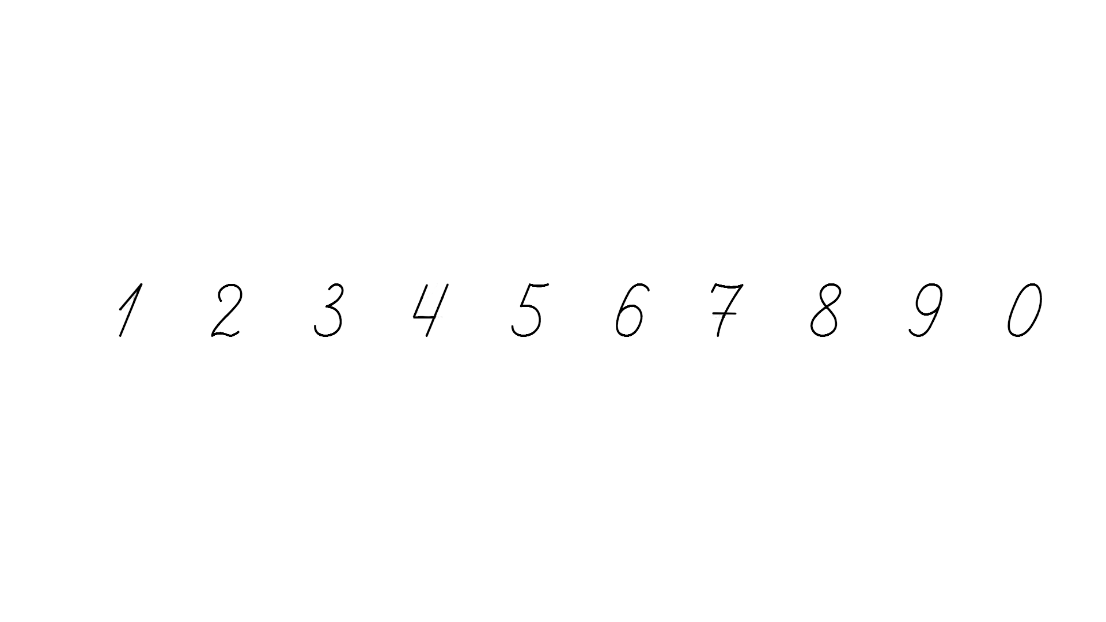 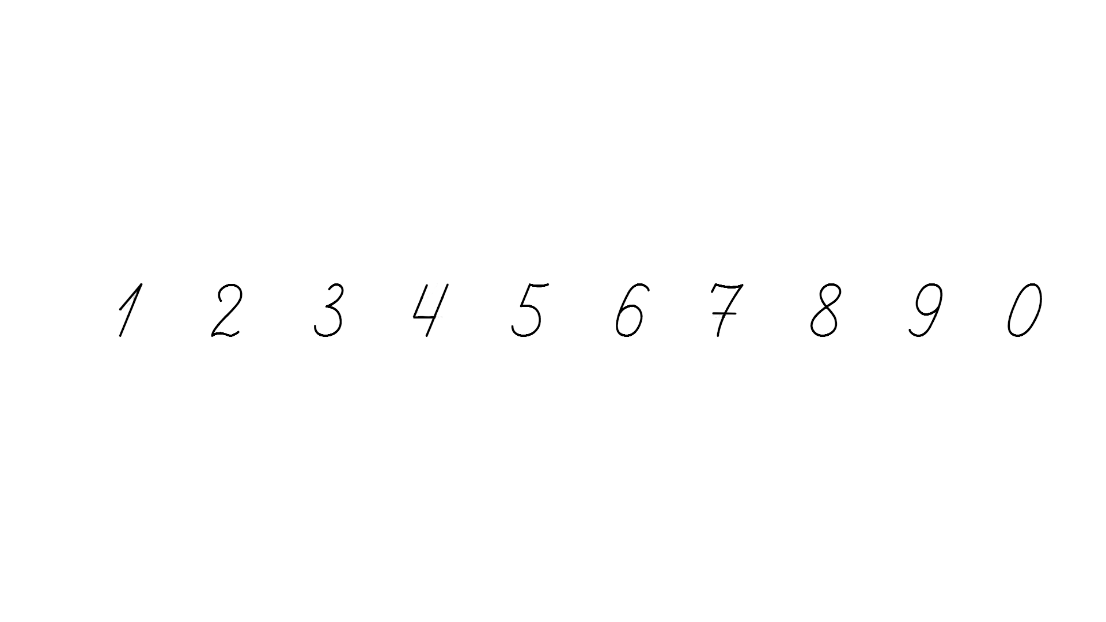 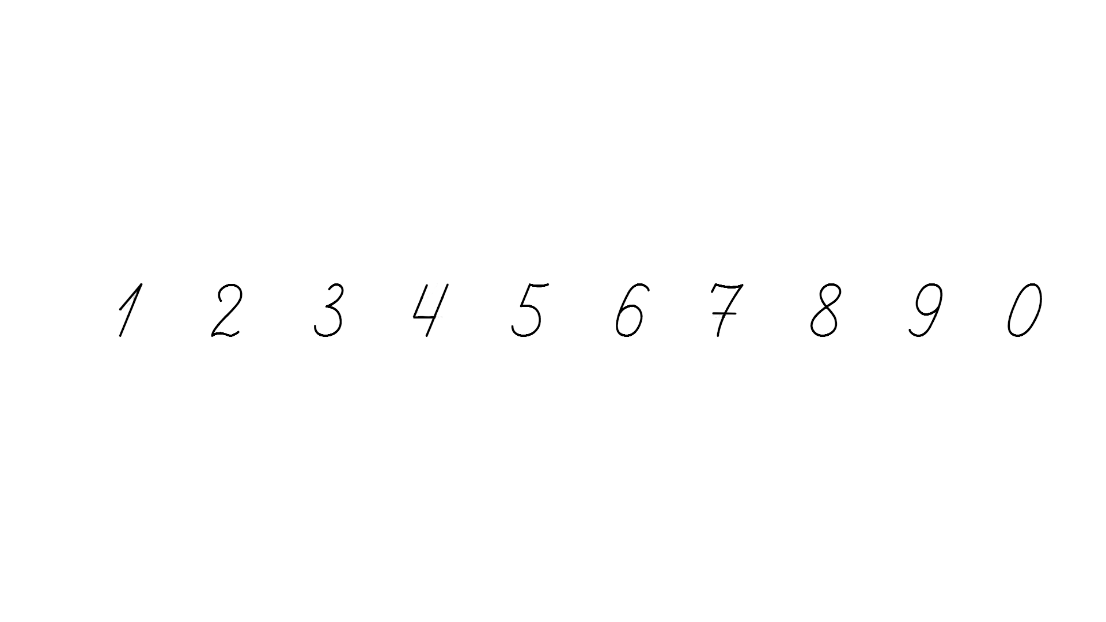 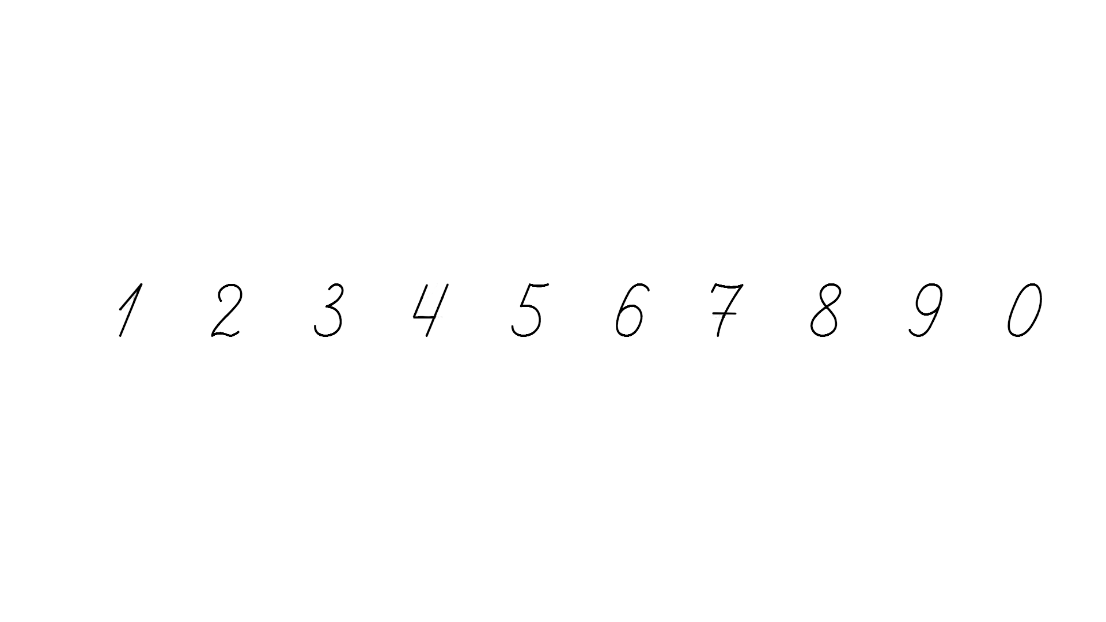 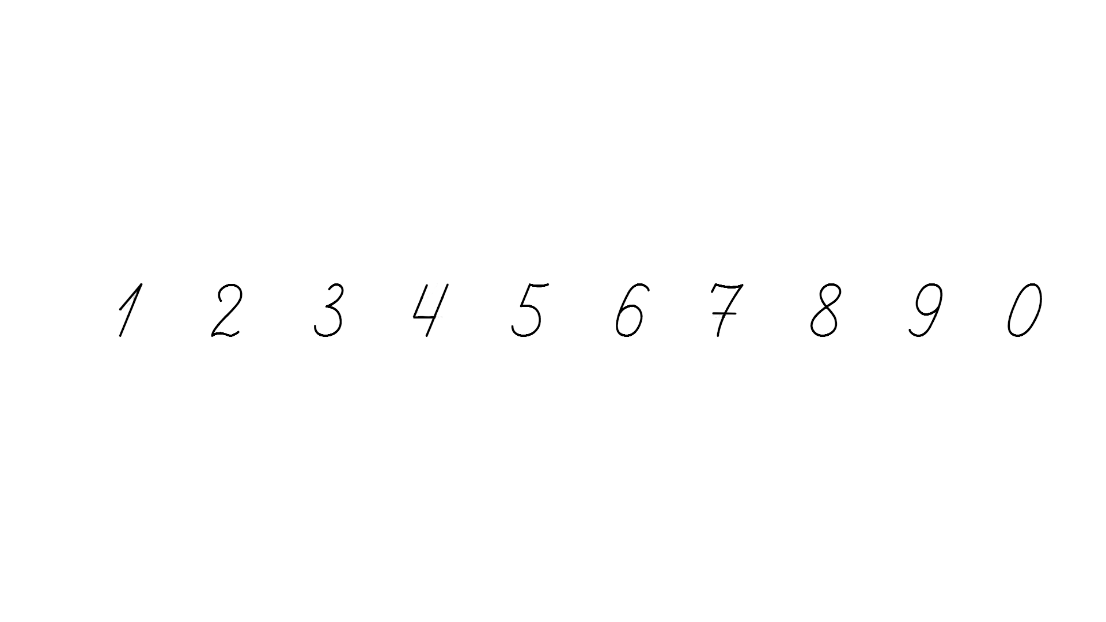 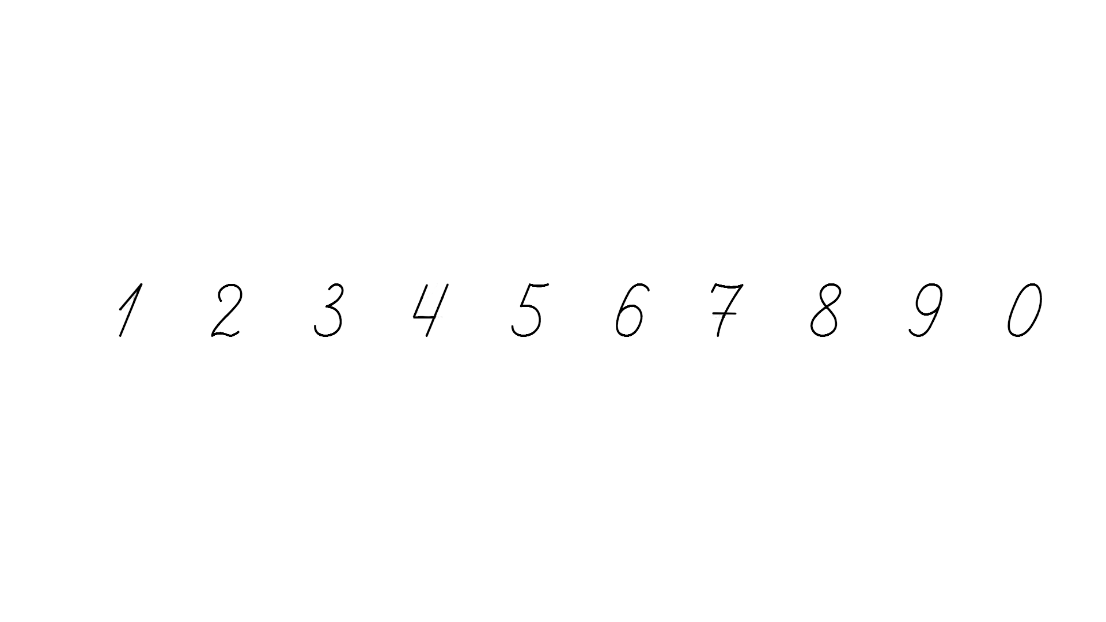 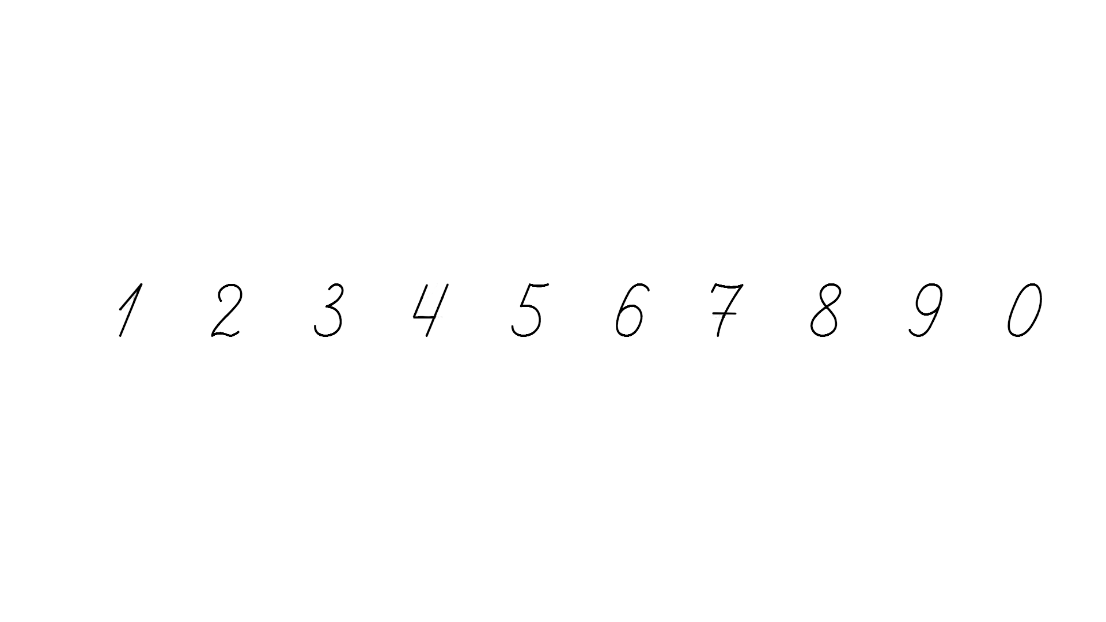 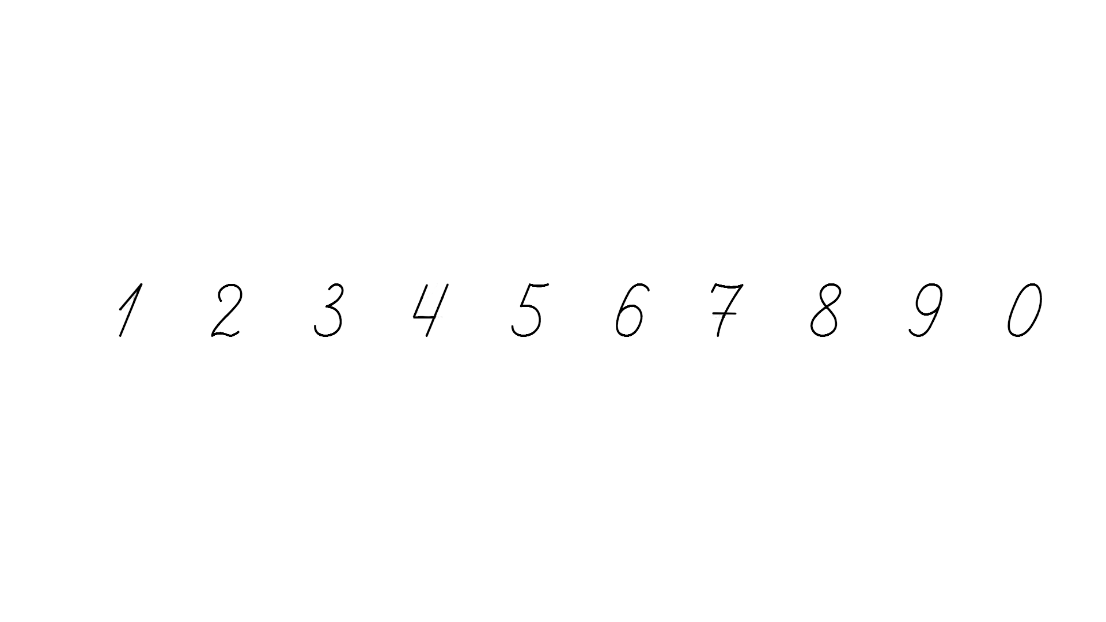 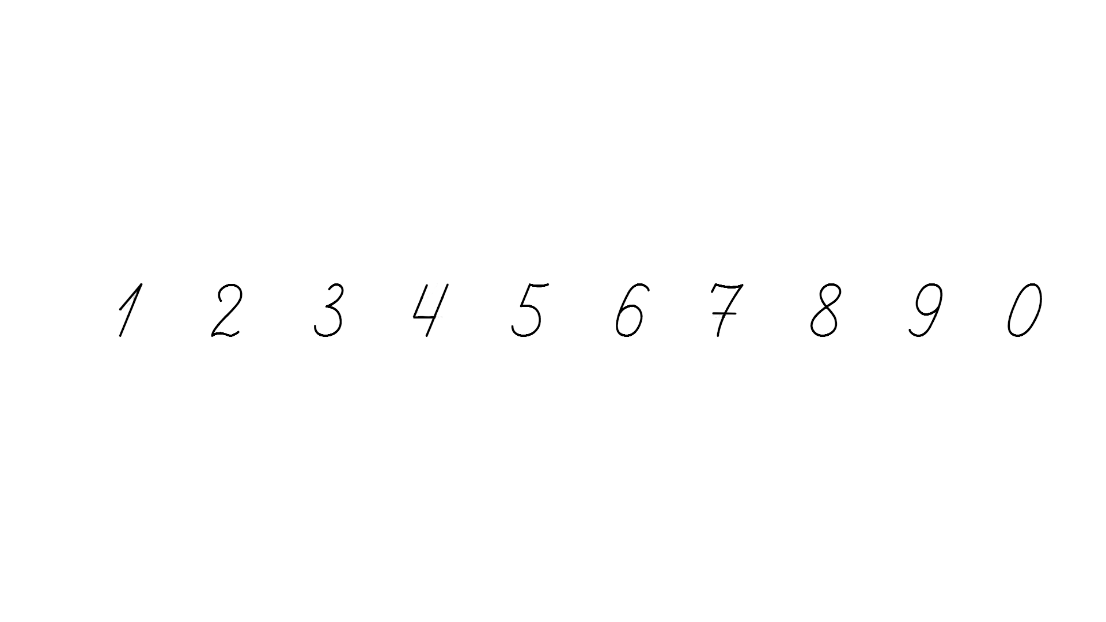 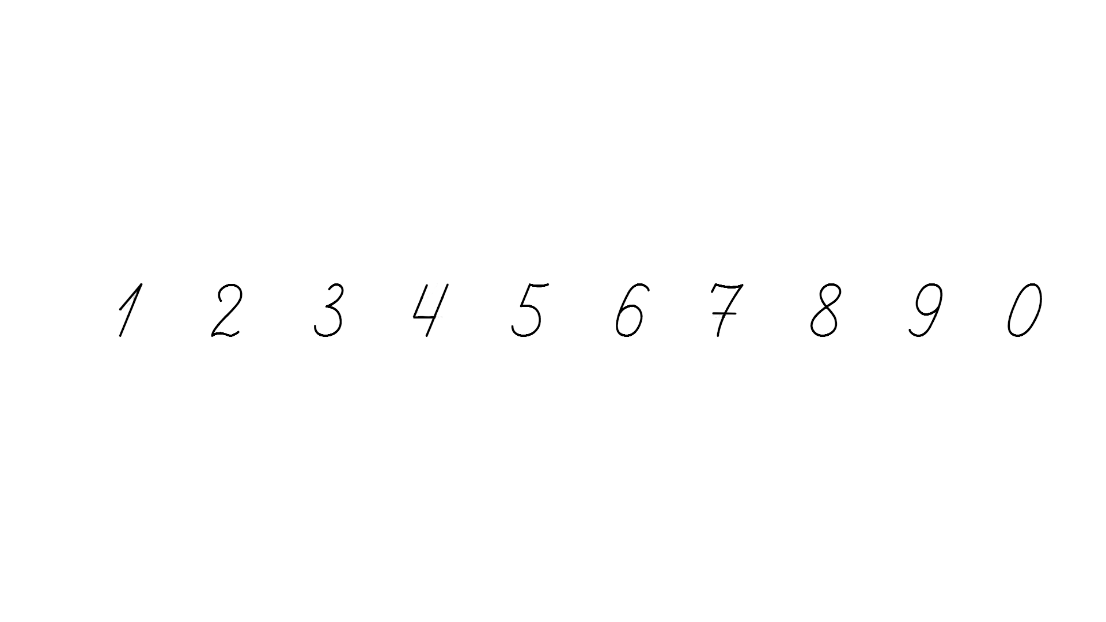 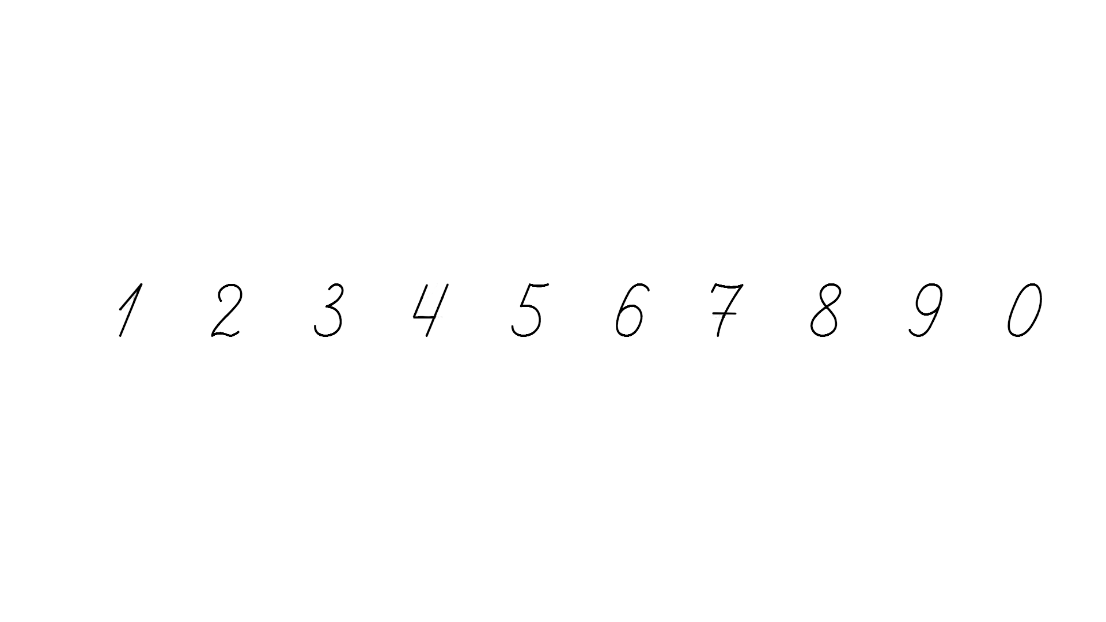 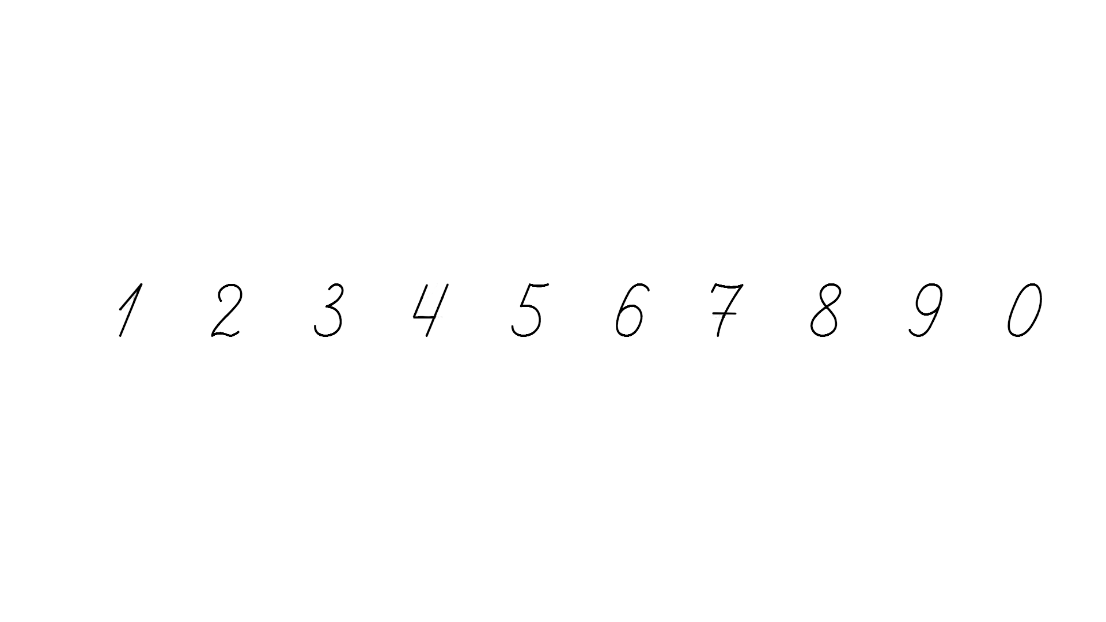 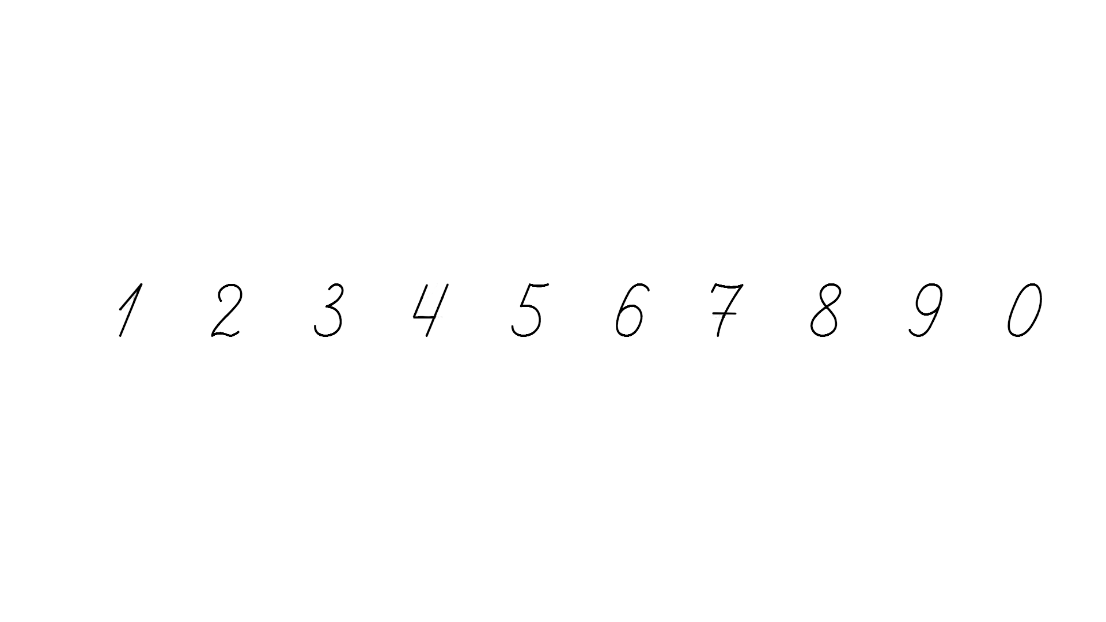 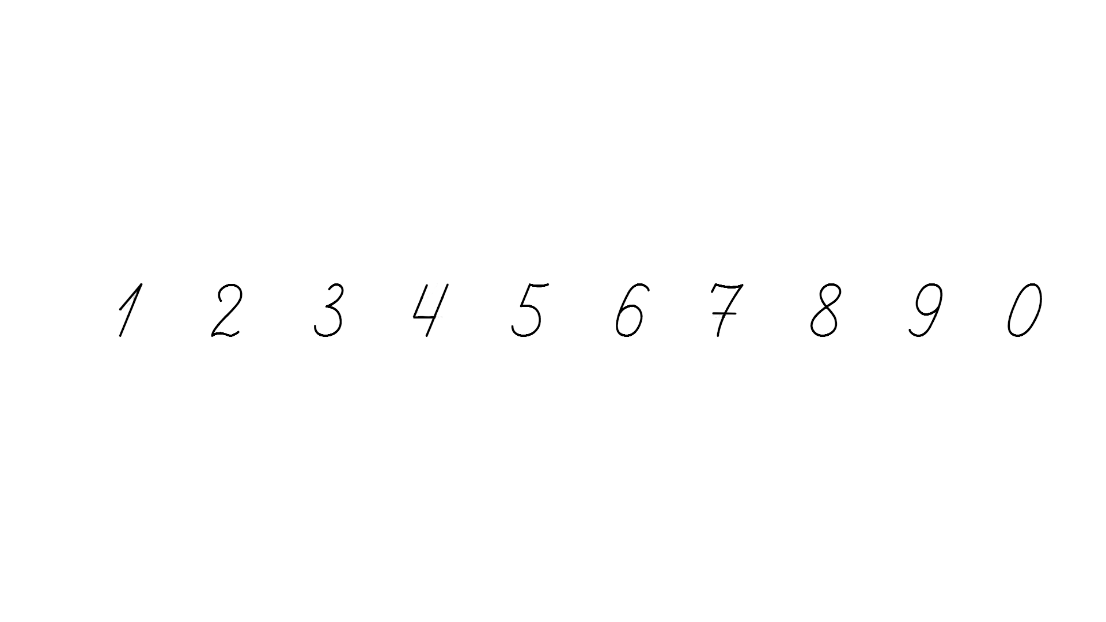 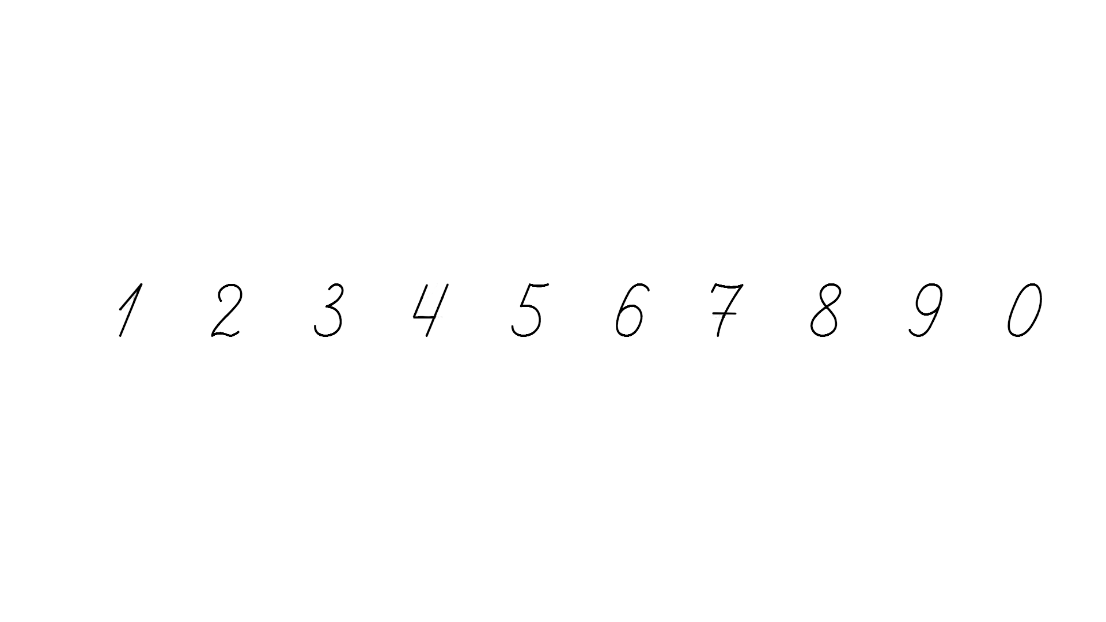 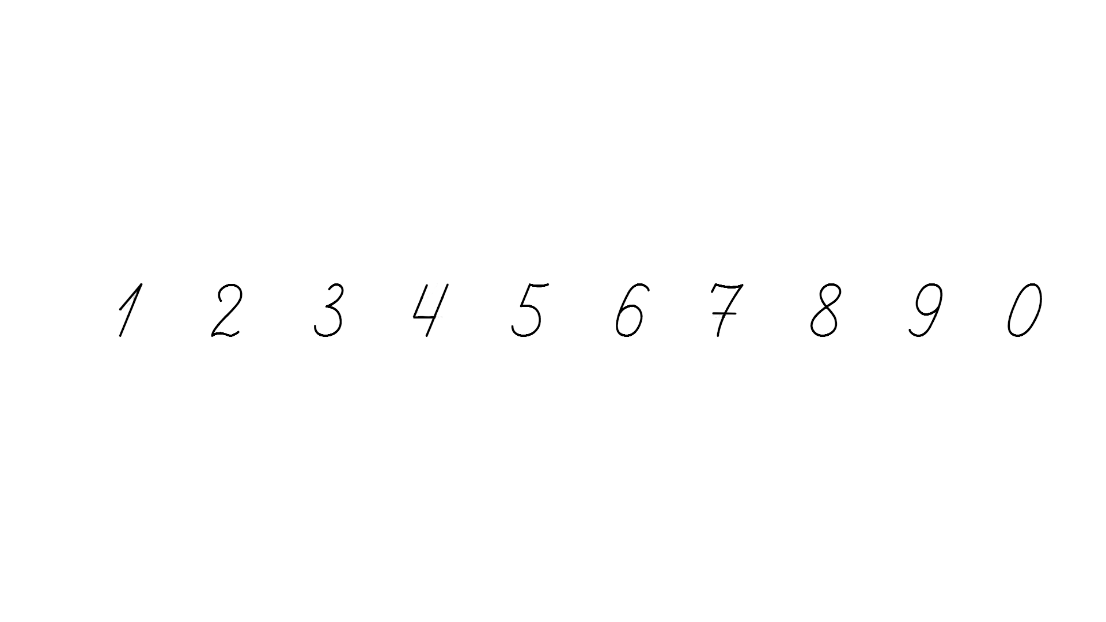 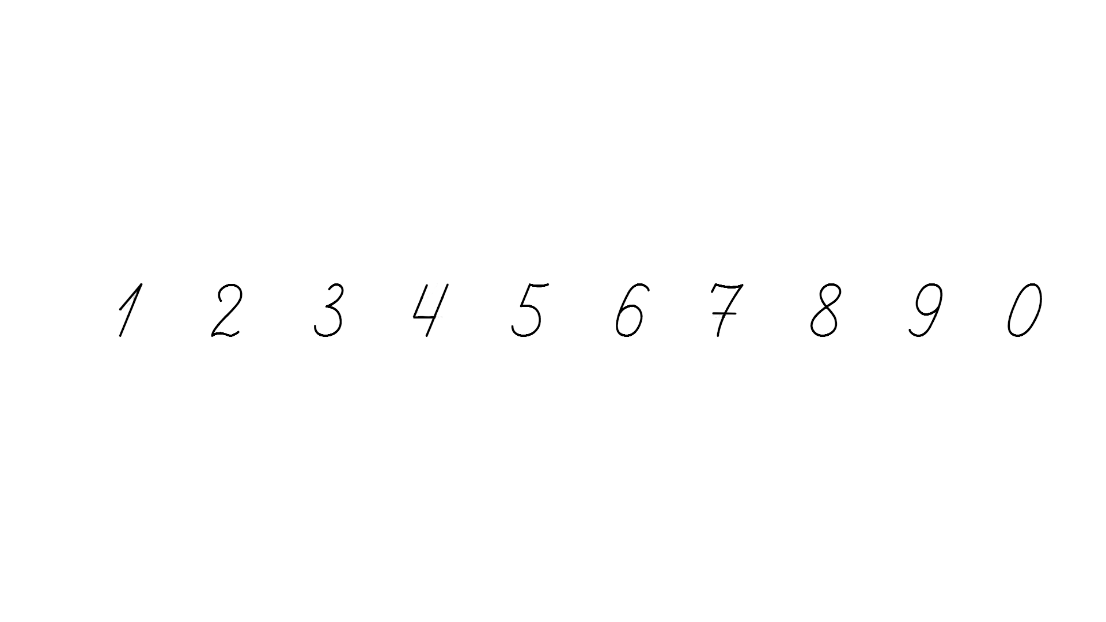 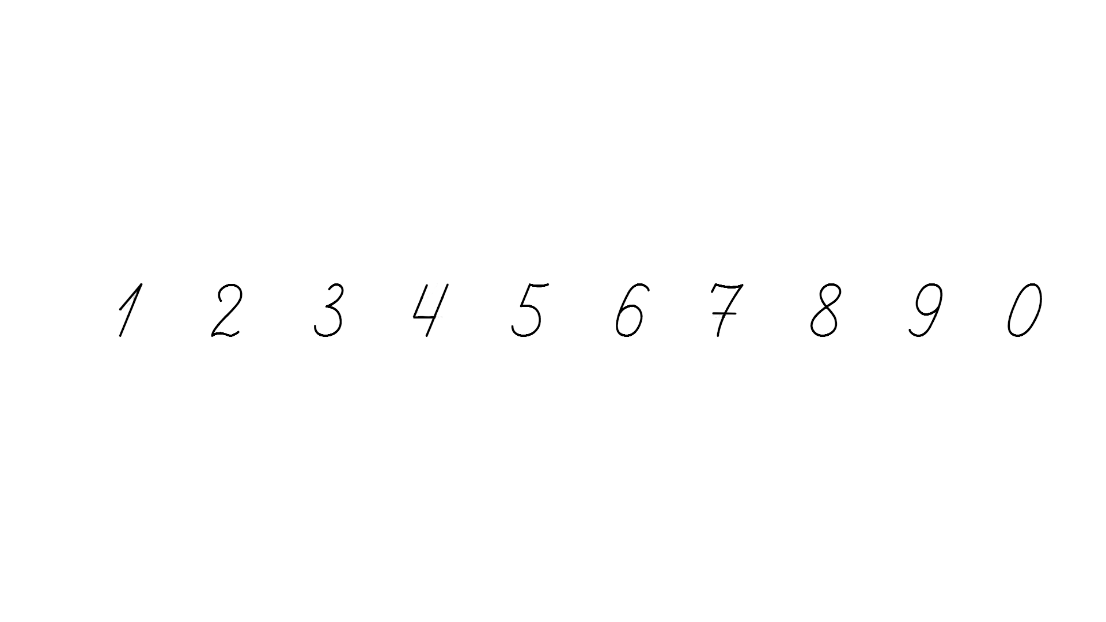 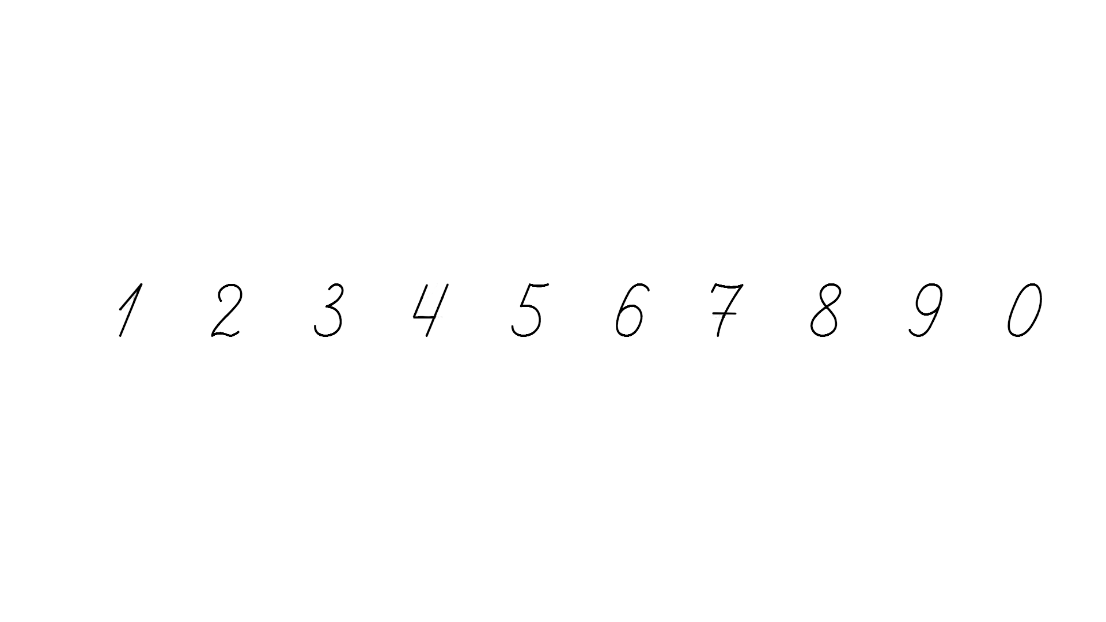 Зошит.
Сторінка
20 №2
Робота в зошиті
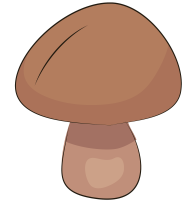 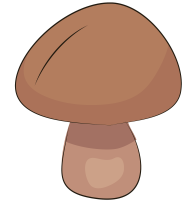 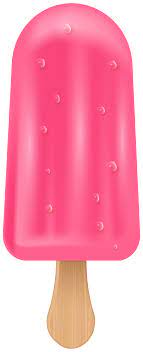 Домалюй стільки предметів, щоб їх кількість 
дорівнювала числу на картці.
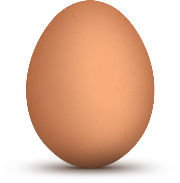 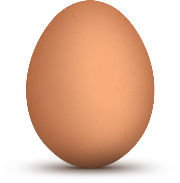 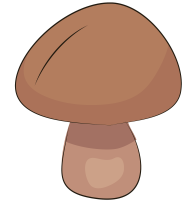 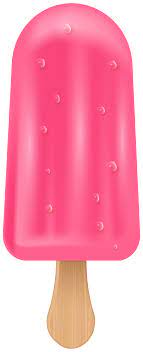 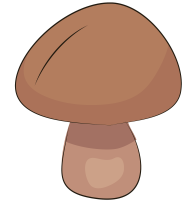 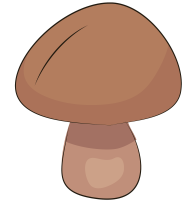 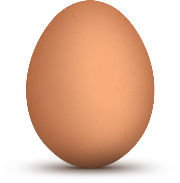 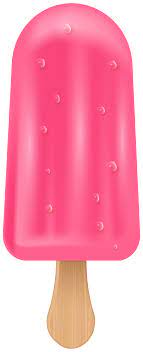 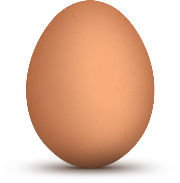 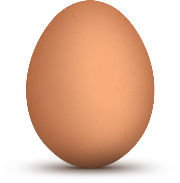 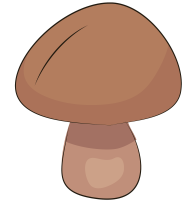 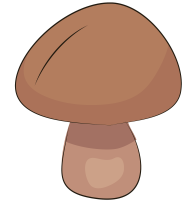 5
3
7
Зошит.
Сторінка
20 №3
Робота в зошиті
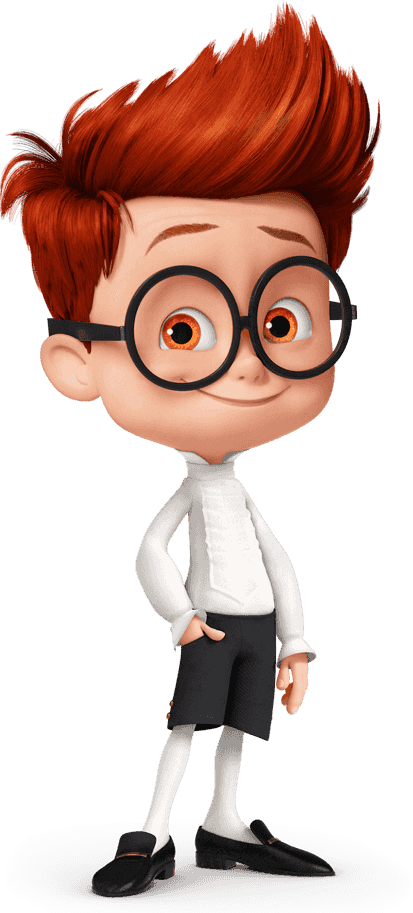 Запиши склад числа 7
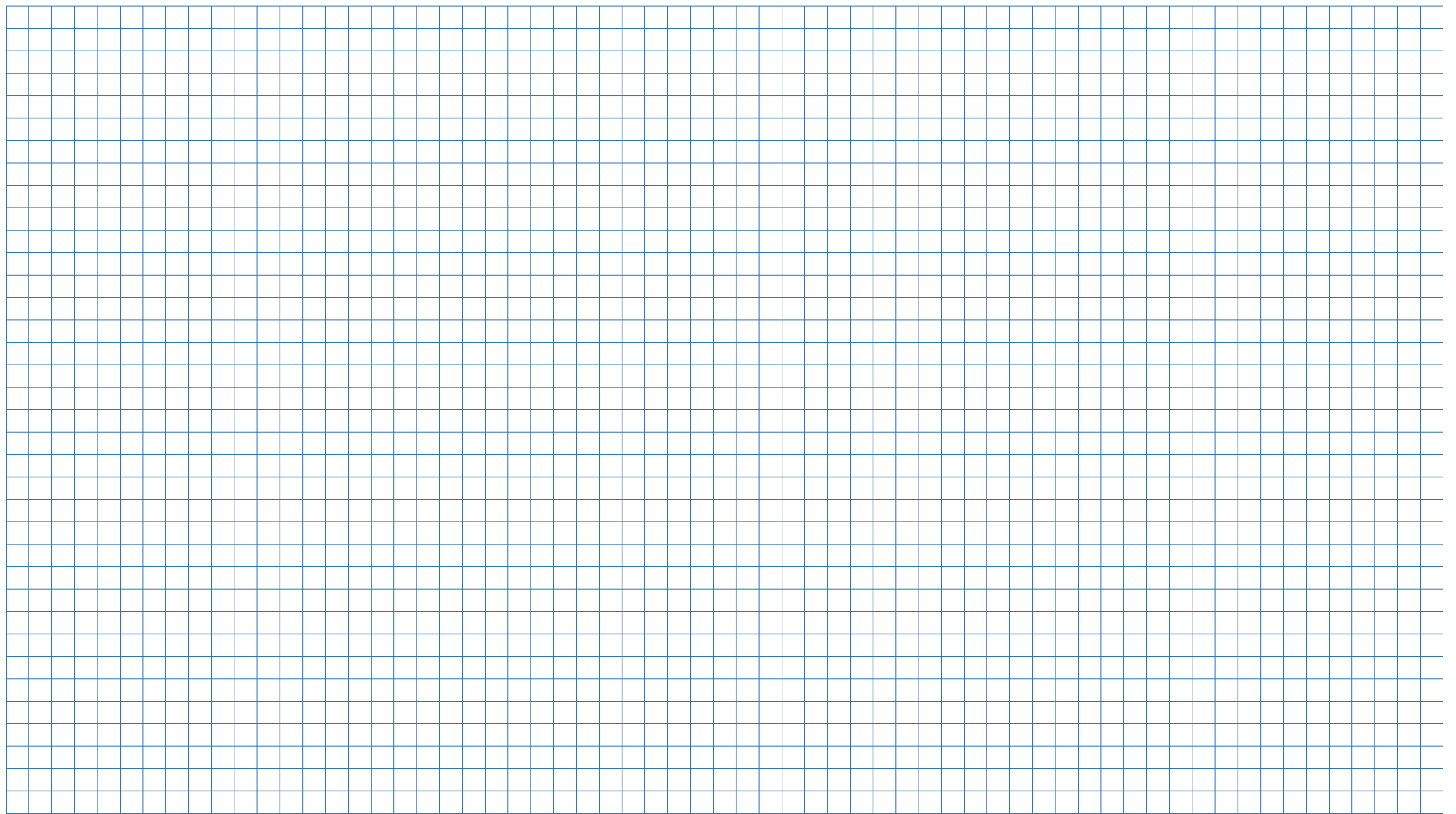 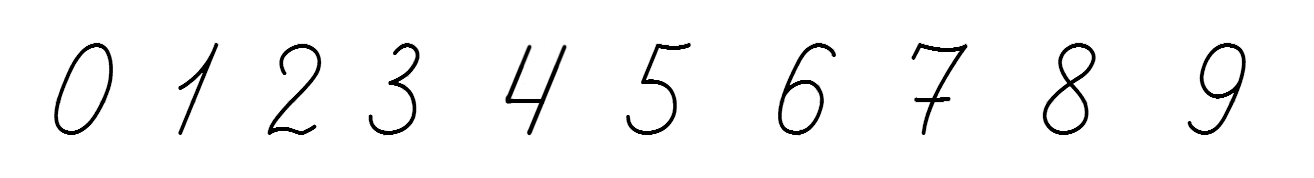 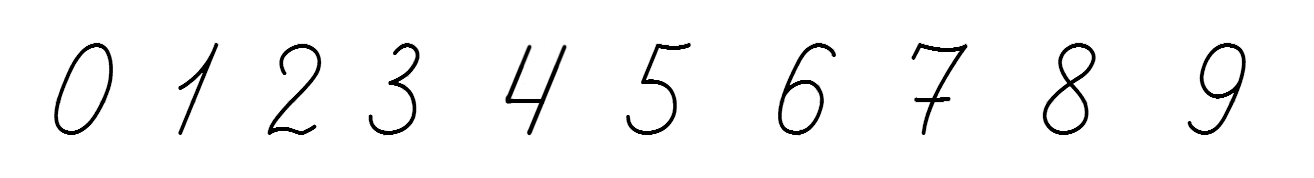 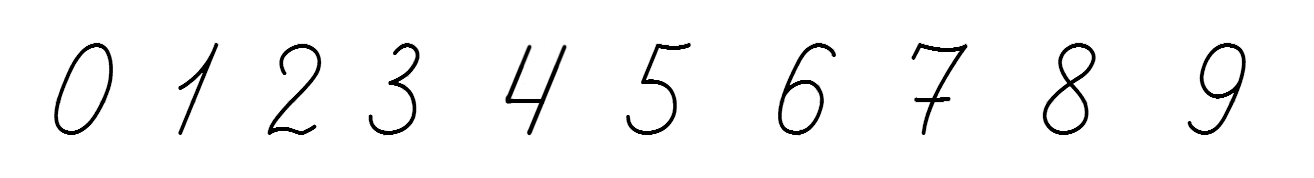 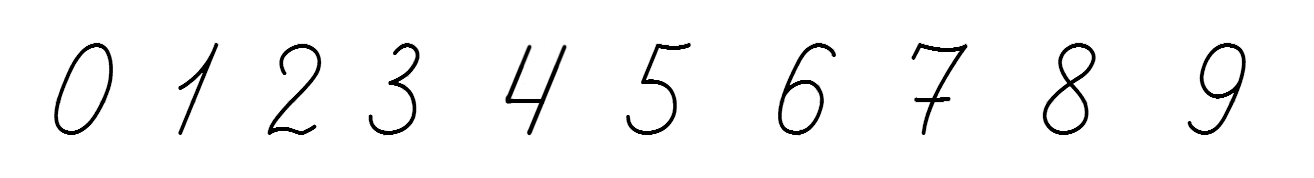 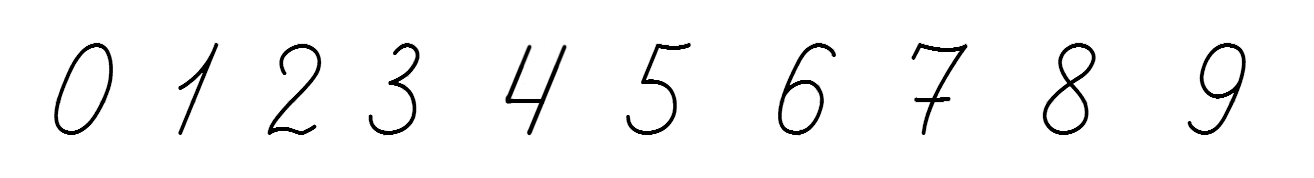 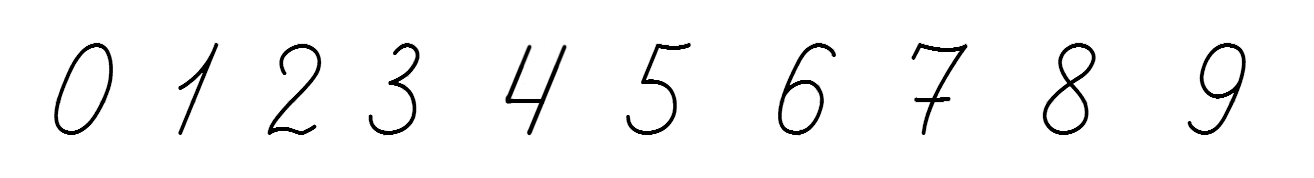 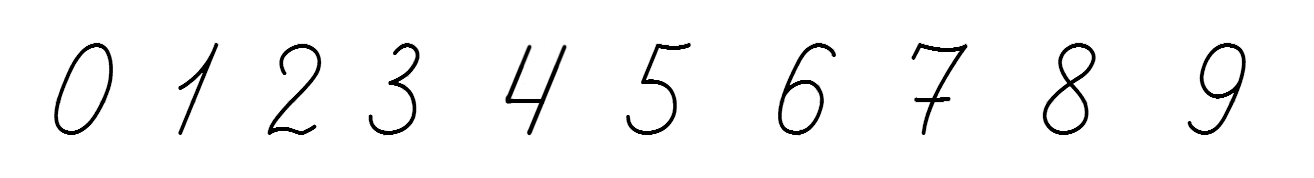 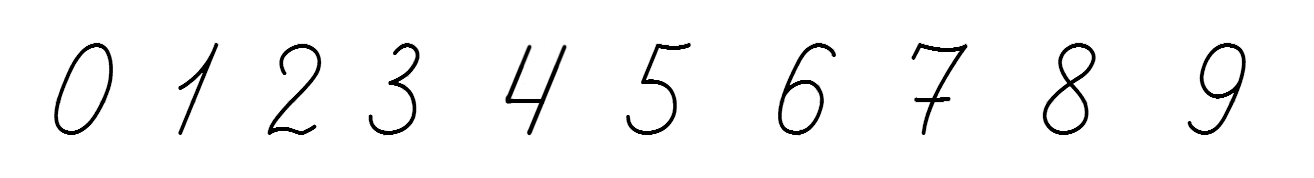 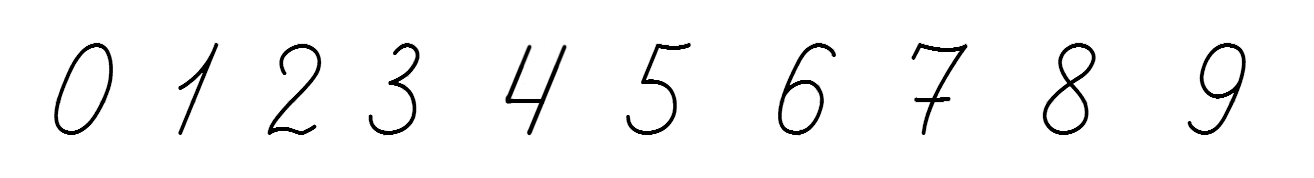 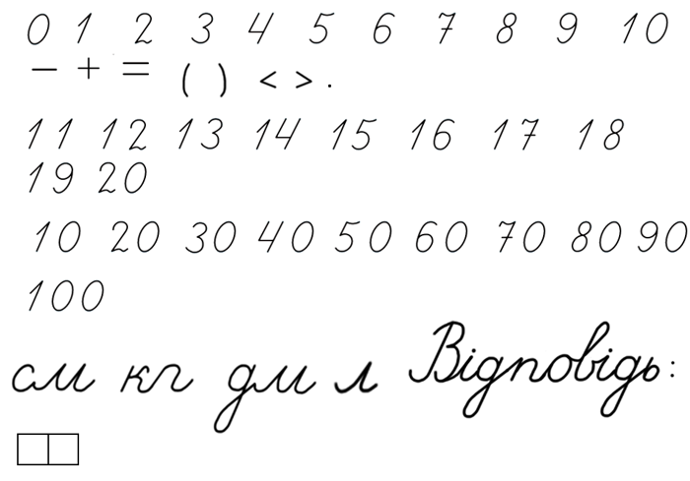 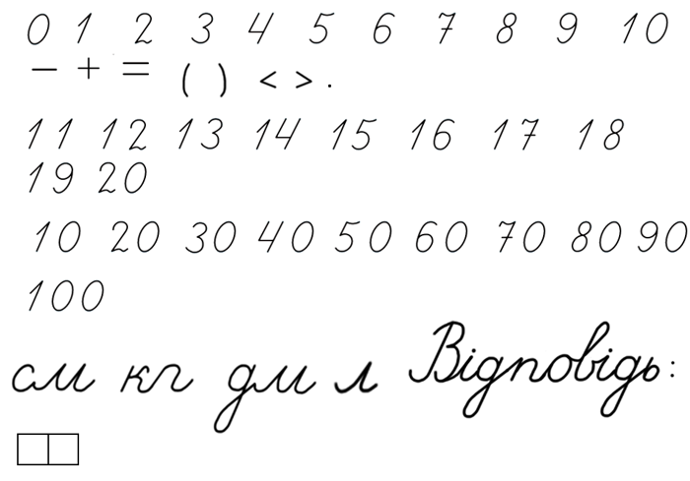 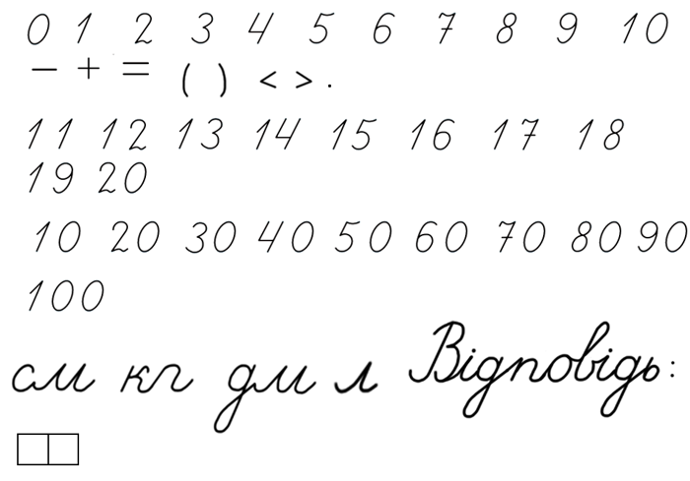 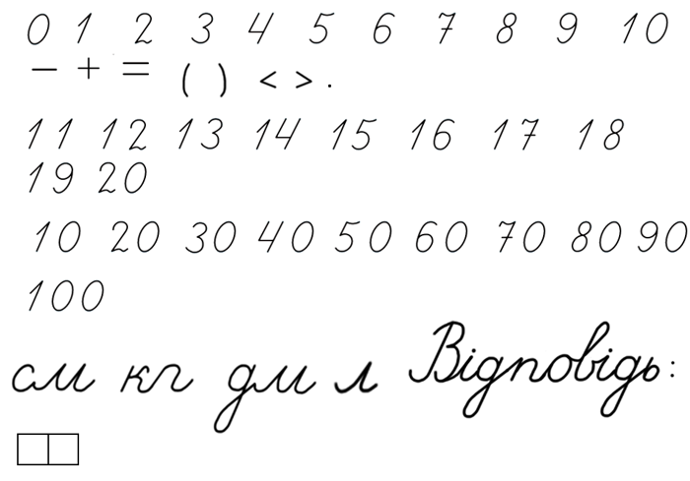 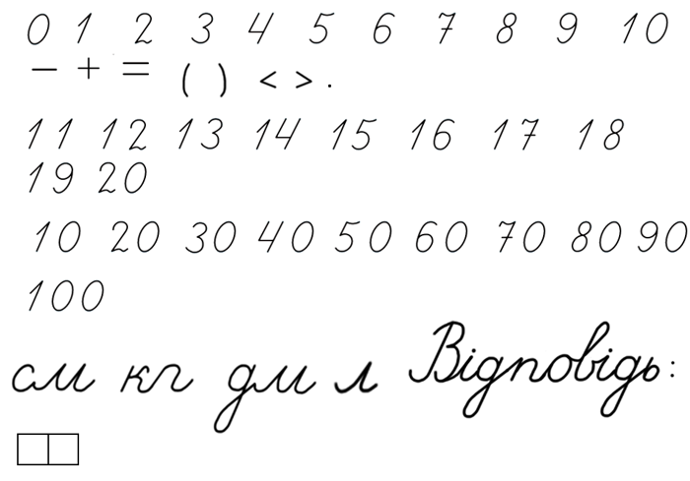 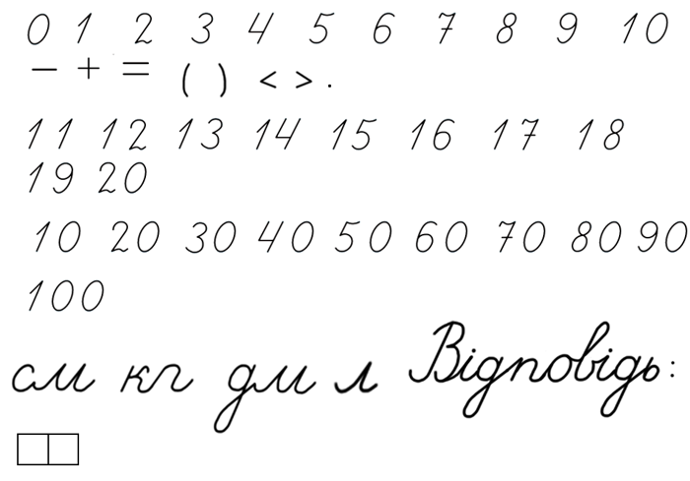 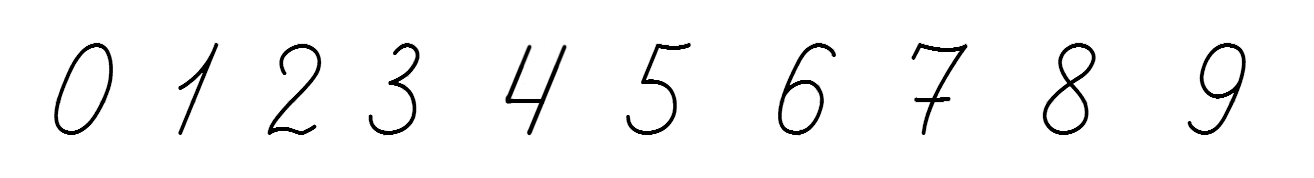 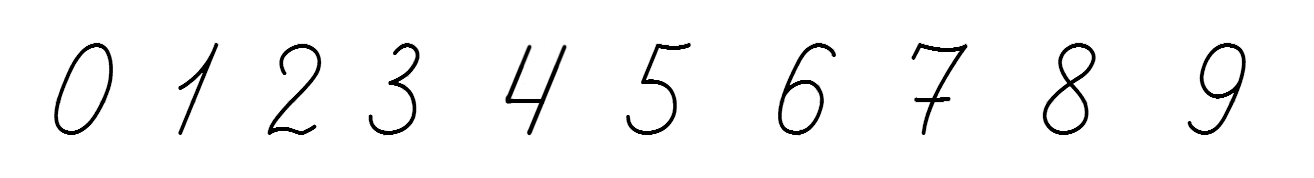 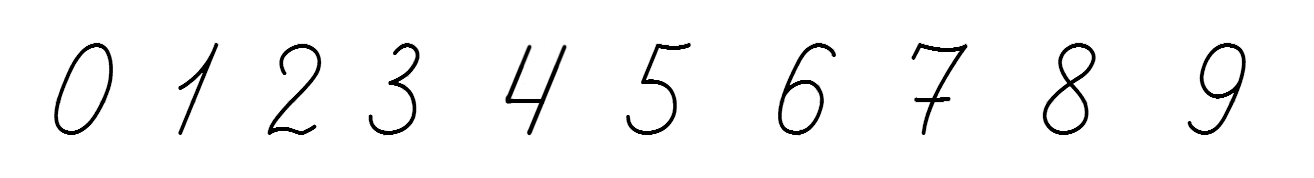 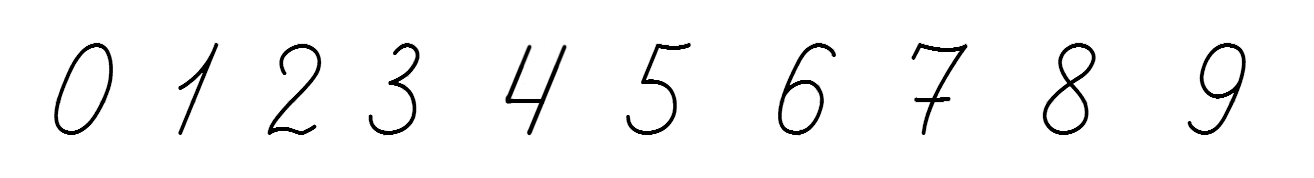 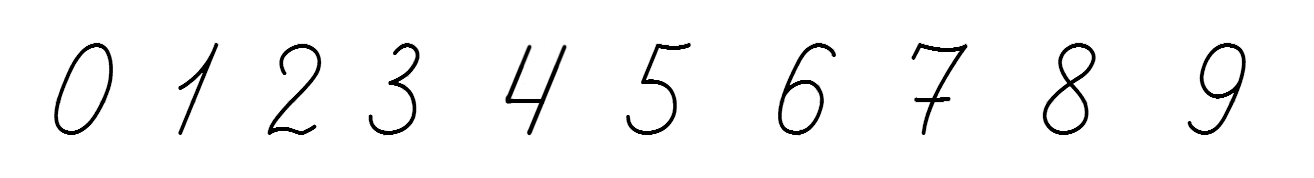 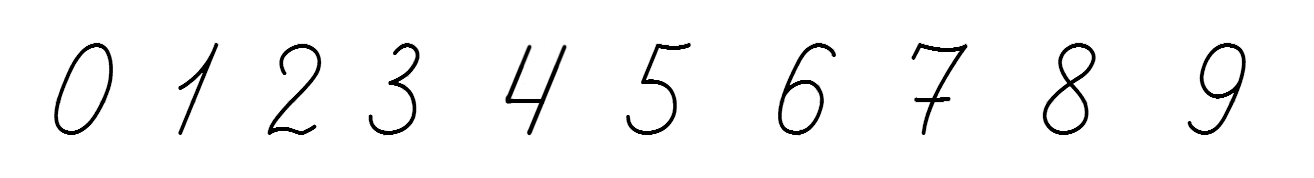 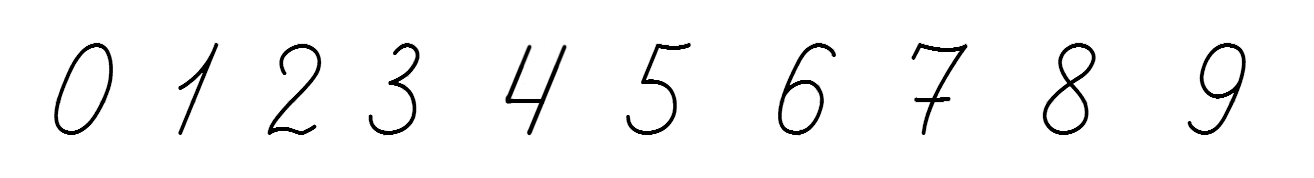 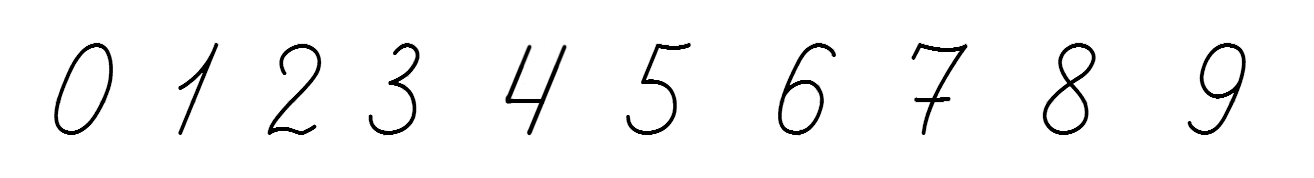 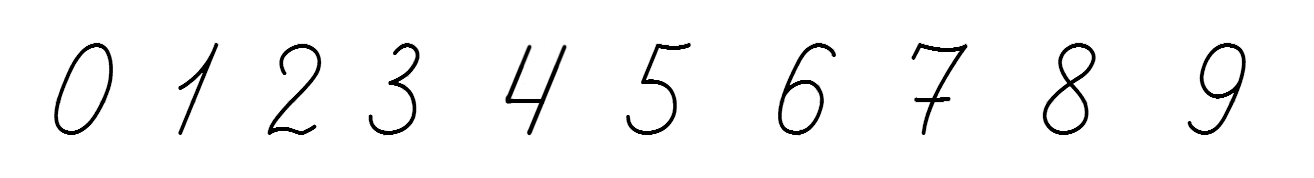 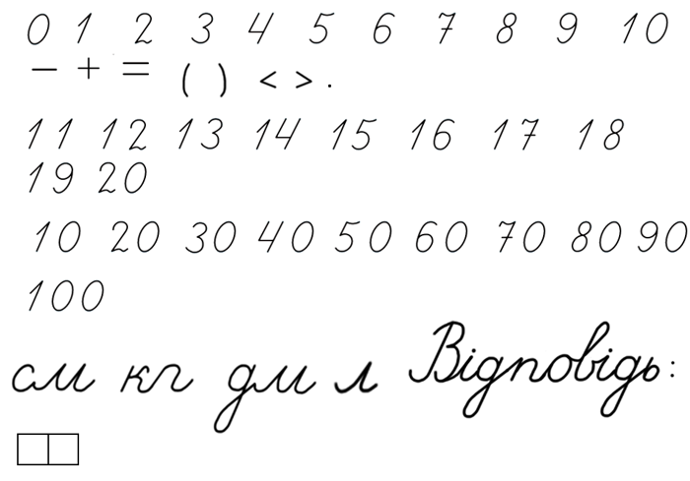 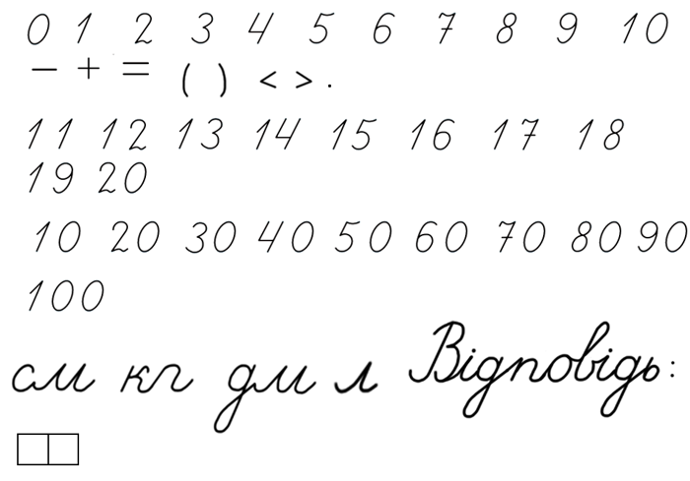 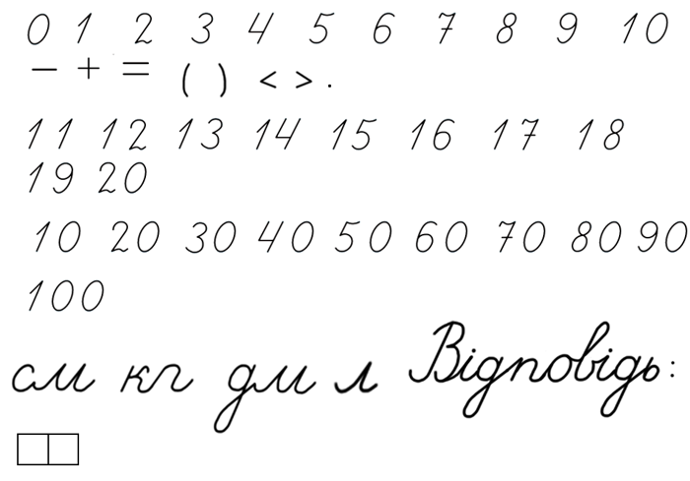 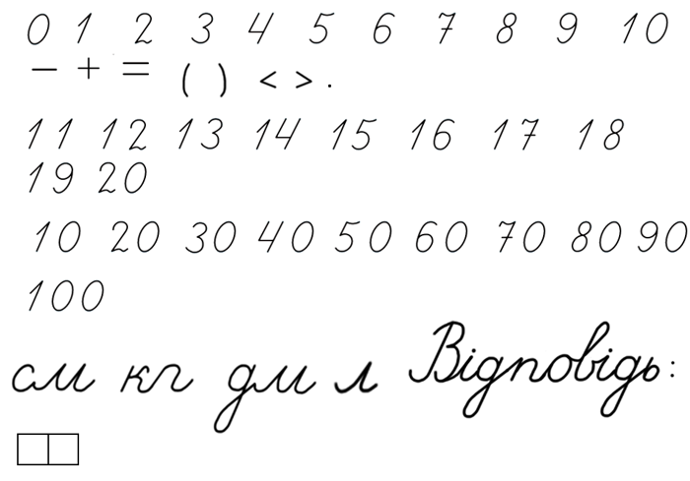 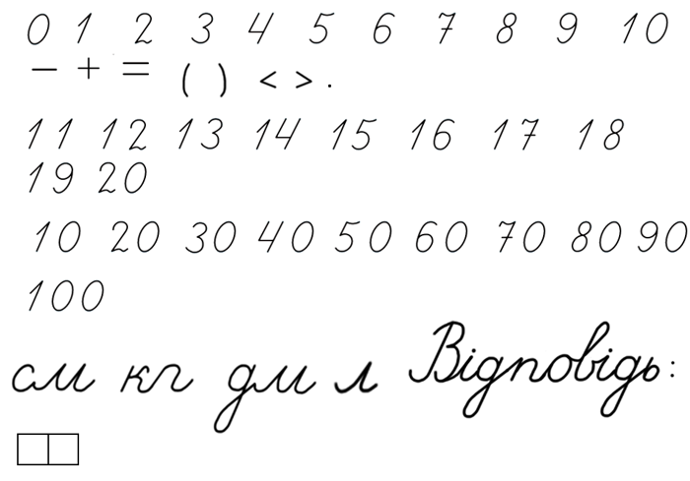 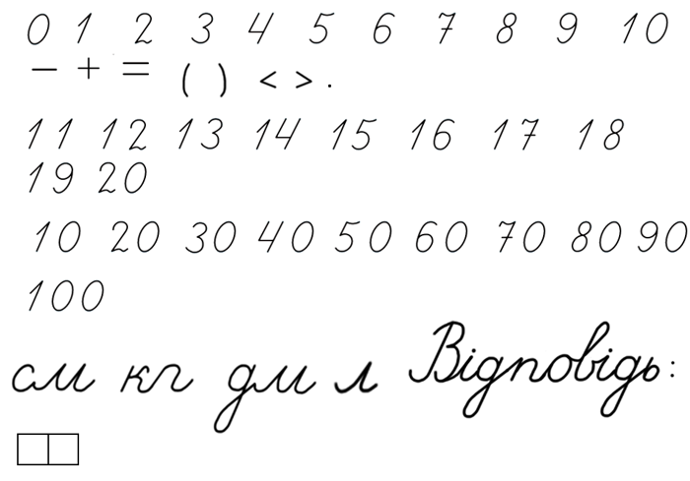 Зошит.
Сторінка
20 №4
Робота в зошиті
Зафарбуй кожну сьому намистинку
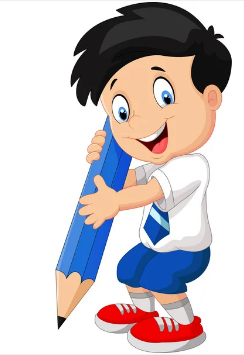 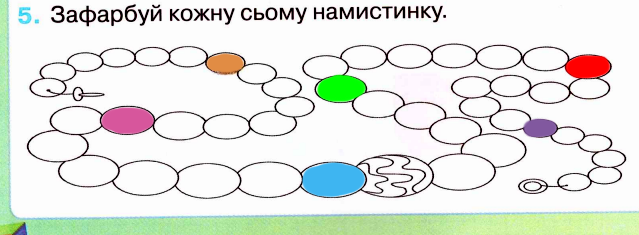 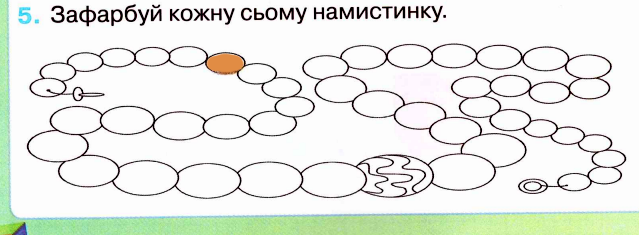 Зошит.
Сторінка
20 №5
Пальчикова гімнастика
Пташки летіли,
Сіли – посиділи,
Далі полетіли.
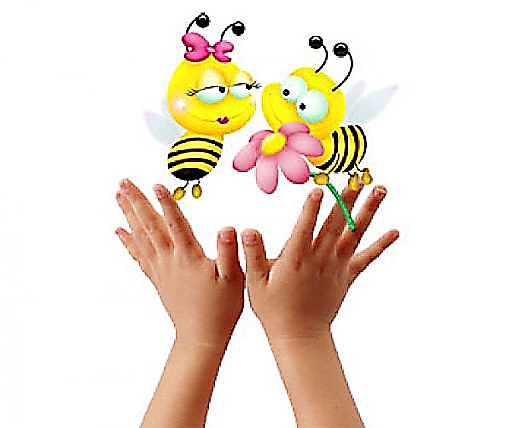 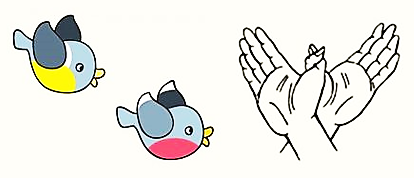 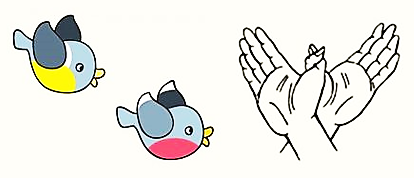 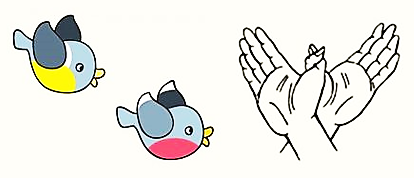 Закріплення вивченого матеріалу
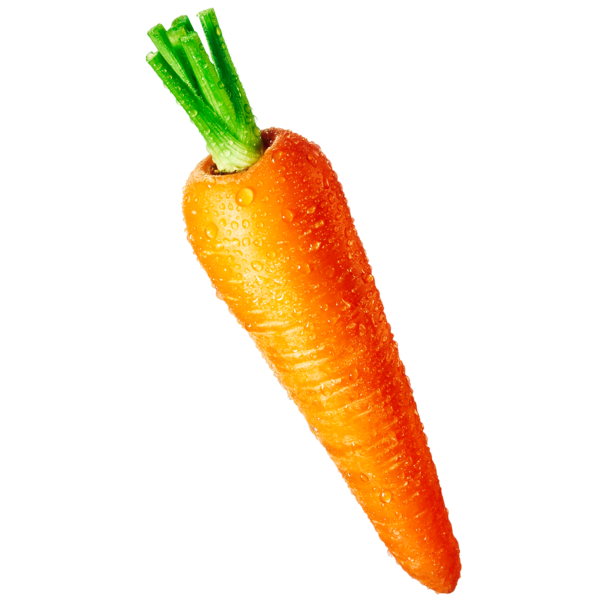 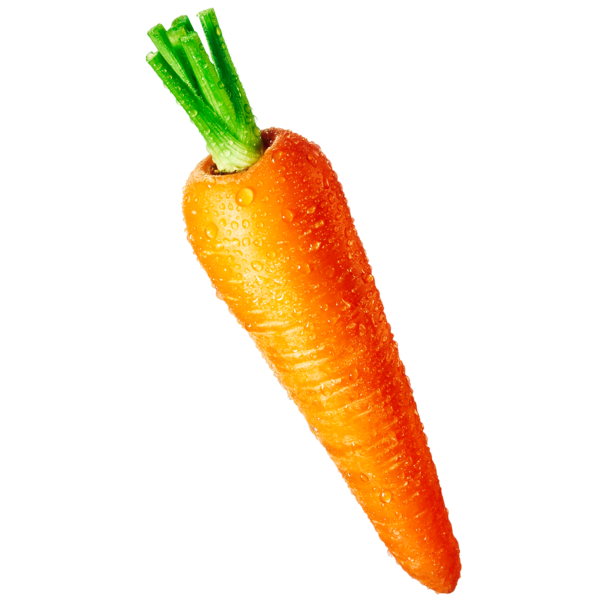 Чого більше в хом’ячка – морквин чи буряків? Що треба зробити , щоб морквин стало стільки ж, як буряків?
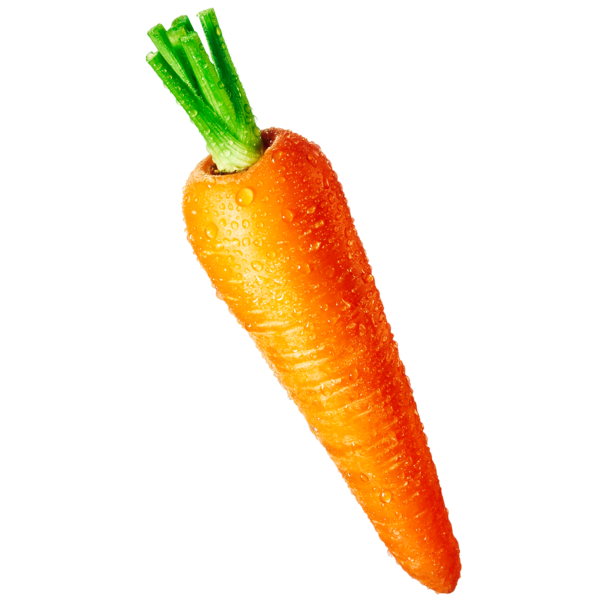 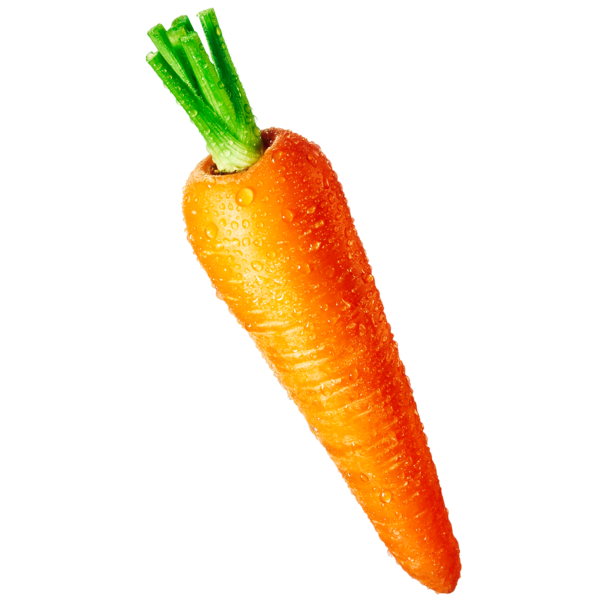 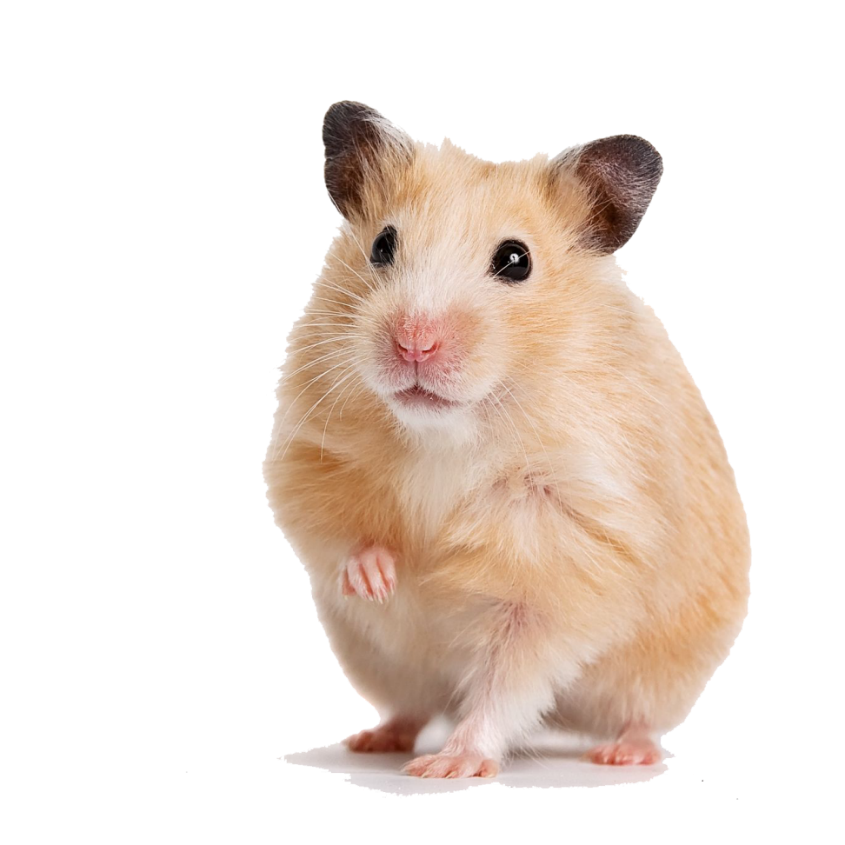 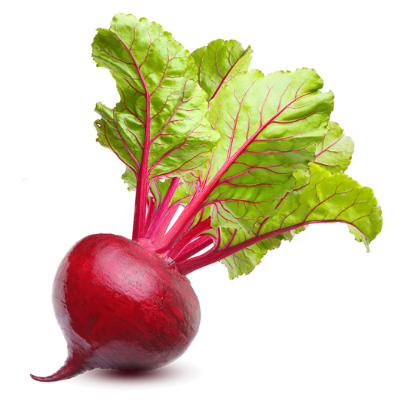 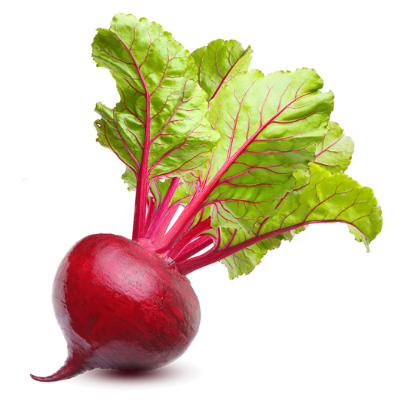 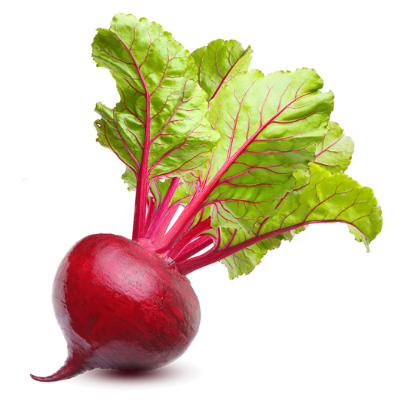 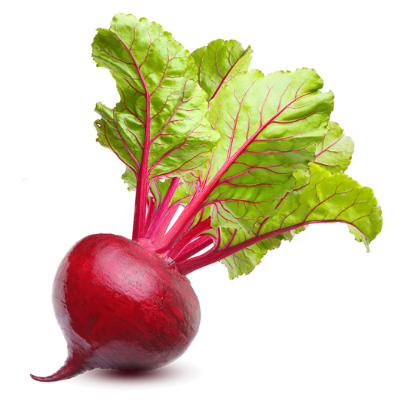 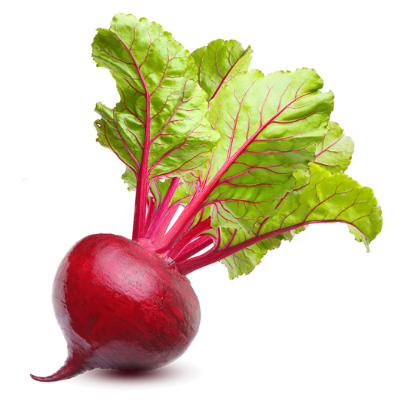 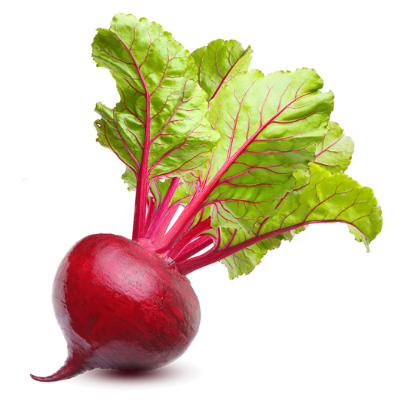 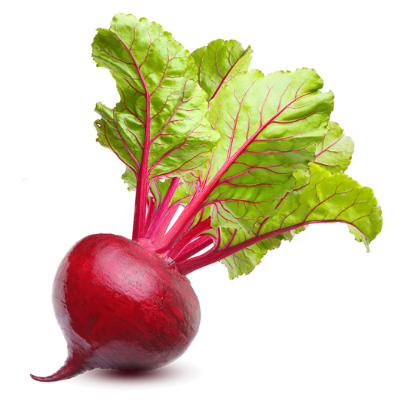 Завдання для кмітливих
Скільки рибок пливе праворуч та ліворуч?
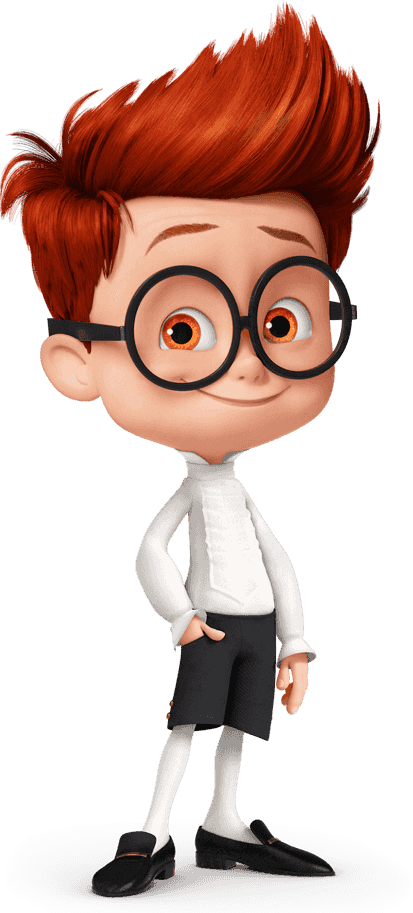 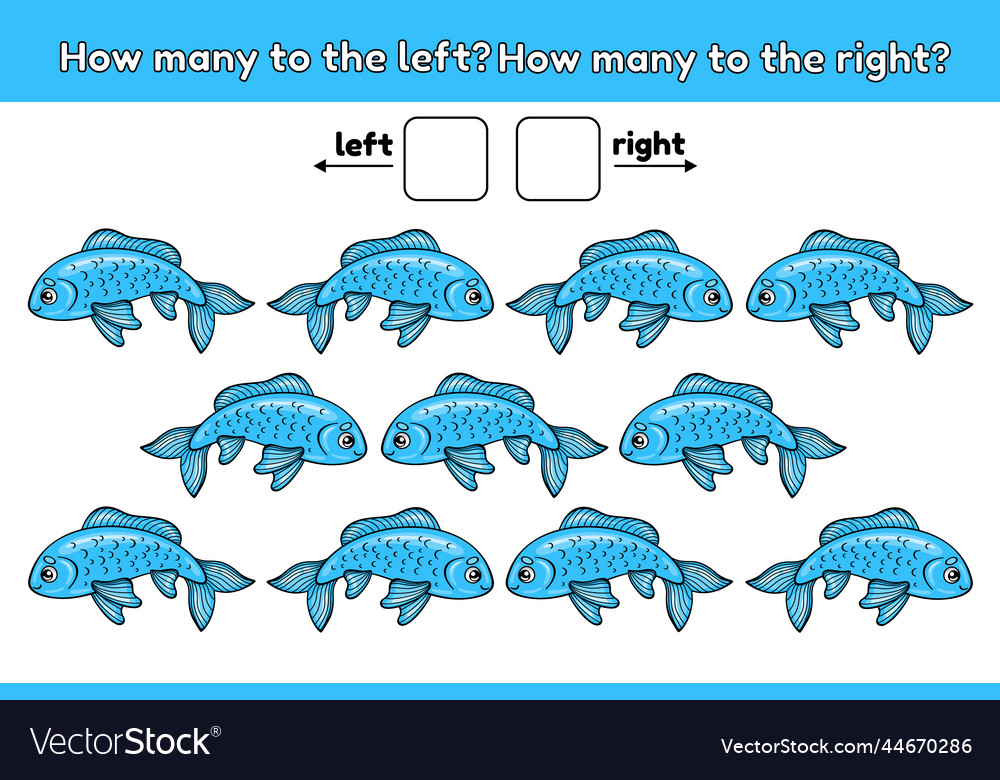 6
5
Робота з конструктором «LEGO»
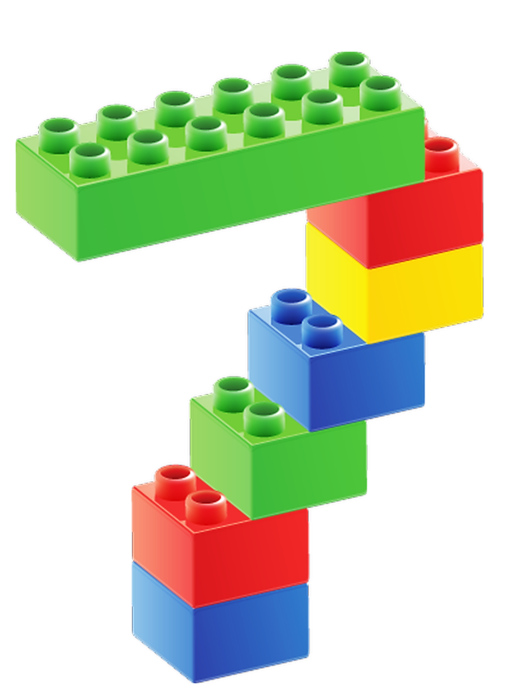 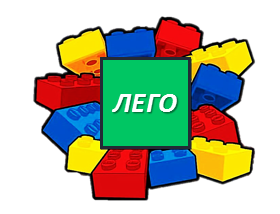 Рефлексія. Вправа «Скриньки настрою»
В яку скриньку ти покладеш враження від уроку?
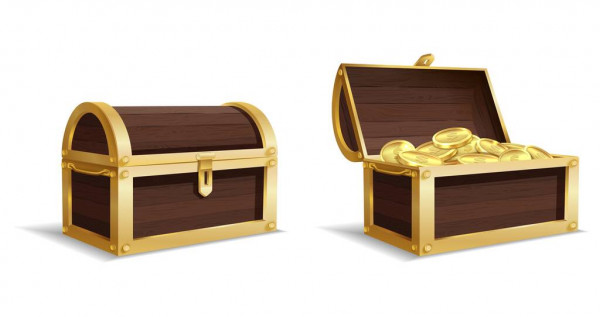 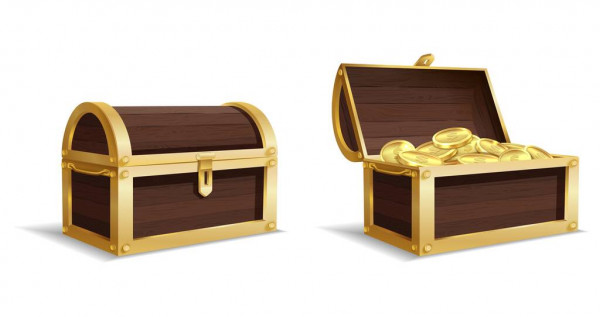 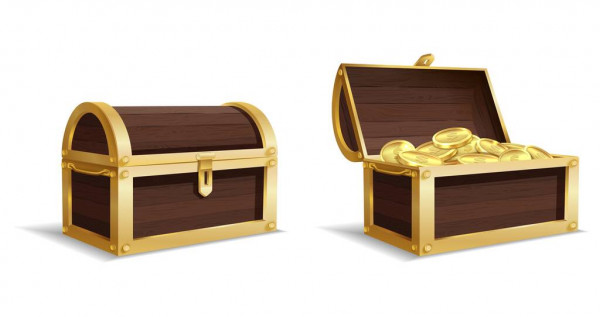 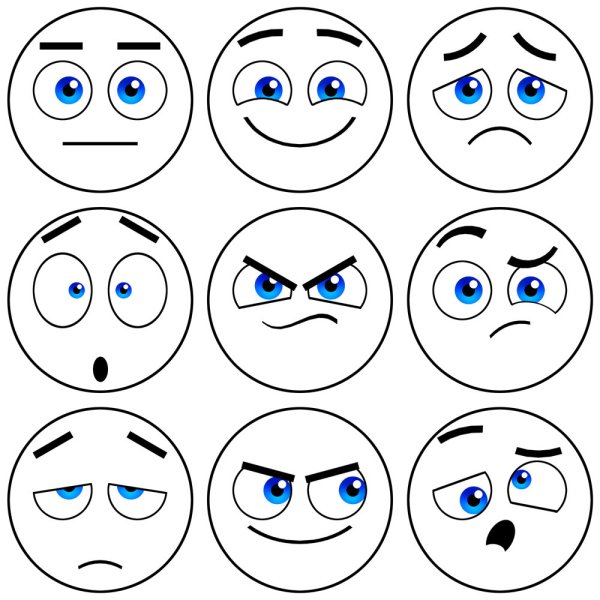 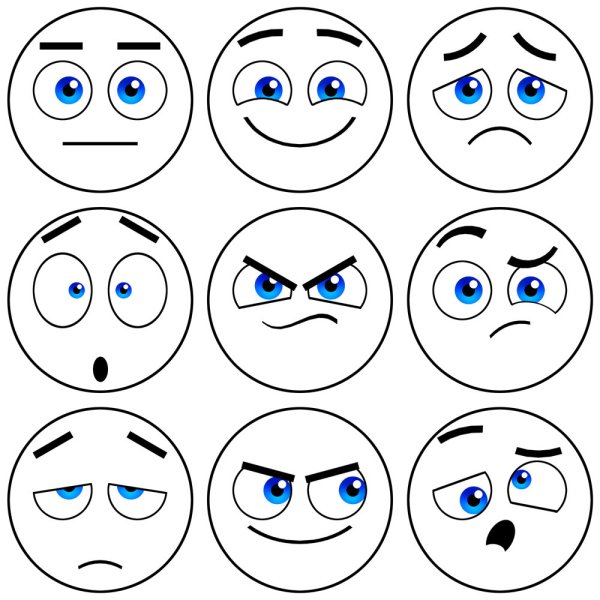 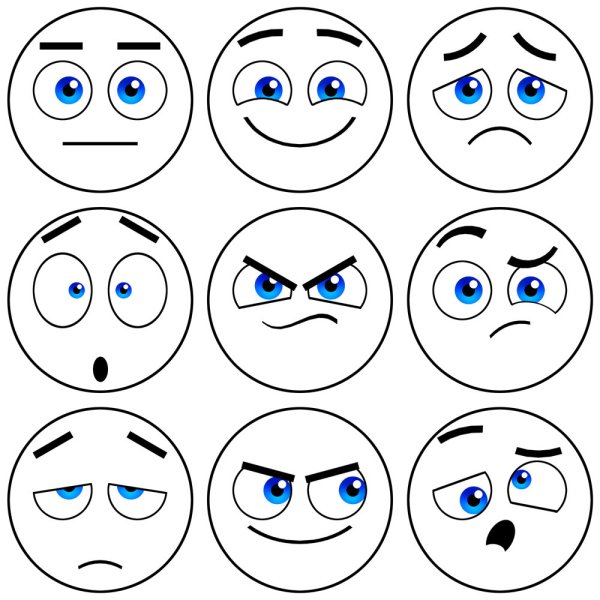 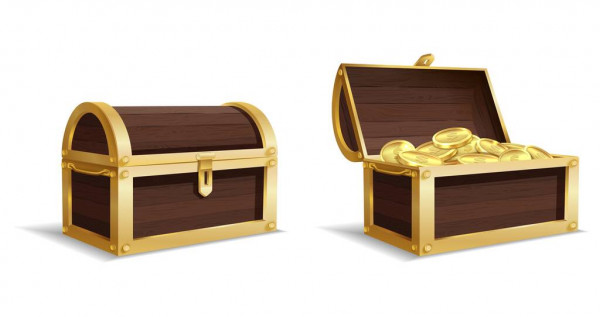 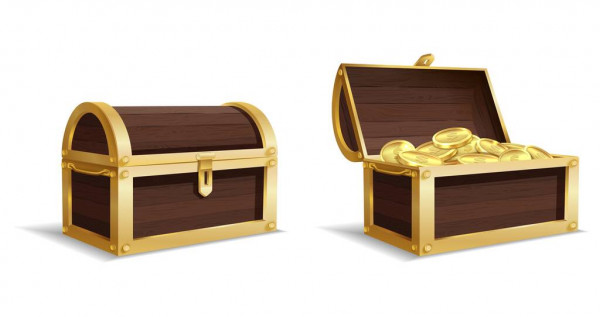 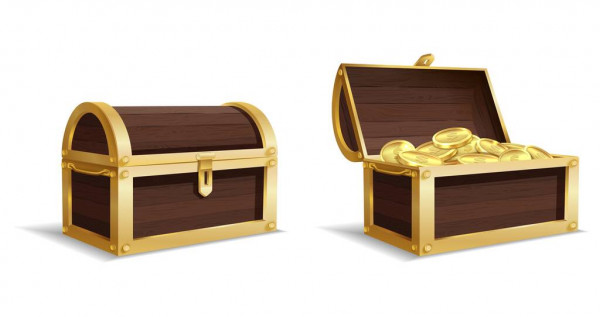 Скринька радості
Скринька  подиву
Скринька суму